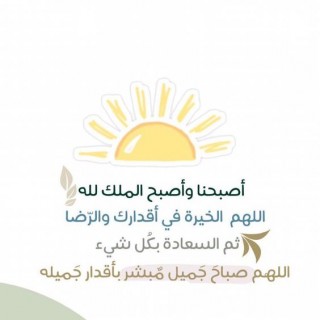 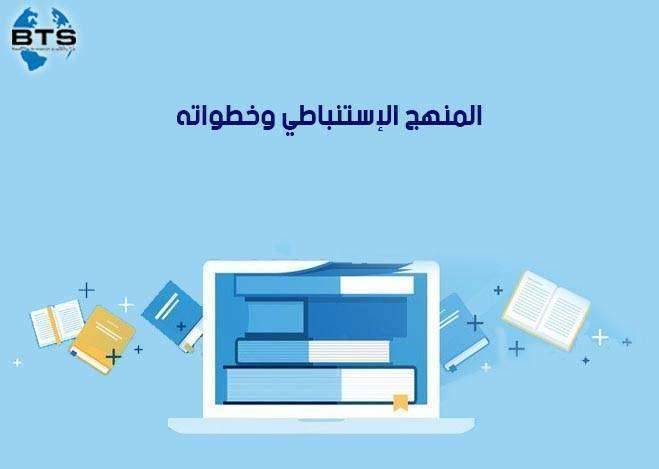 الدرس الأول  : الاستدلال الاستنباطي
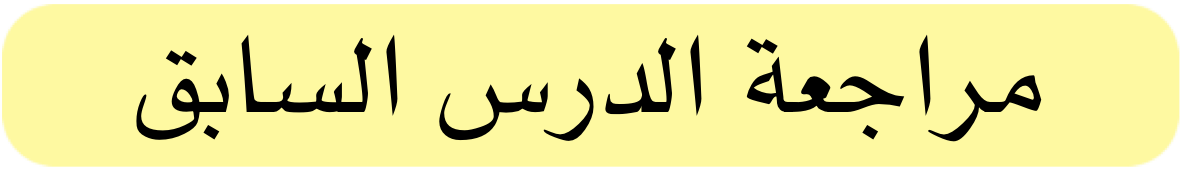 الاستدلال هو عملية …………… ننتقل فيها من ……………معينة إلى …………… تترتب على تلك ………………
ينقسم الاستدلال الى نوعان هما الاستدلال …………… و الاستدلال ………………
الاستدلال الاستنباطي هو استدلال من ………… إلى …………… 
الاستدلال الاستنباطي نوعان استدلال ………… و استدلال ………………
المقدمات
نتيجة
مقدمات
منطقية
الاستنباطي
الاستقرائي
العام
الخاص
غير مباشر
مباشر
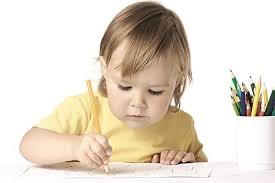 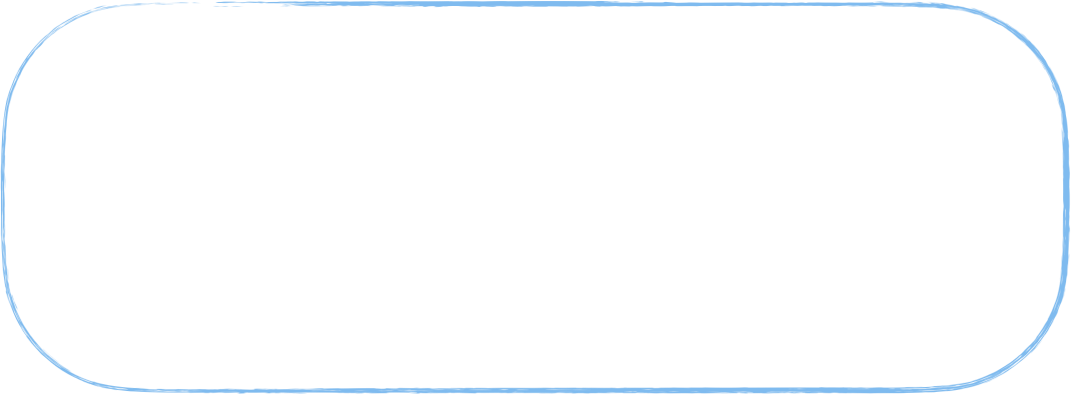 عملية منطقية تنتقل فيها من مقدمات معينة إلى نتيجة تترتب على تلك المقدمات
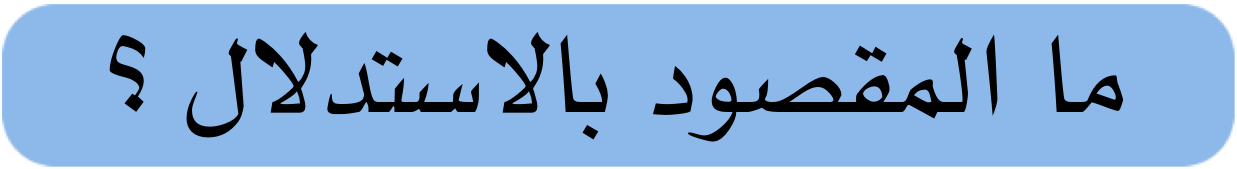 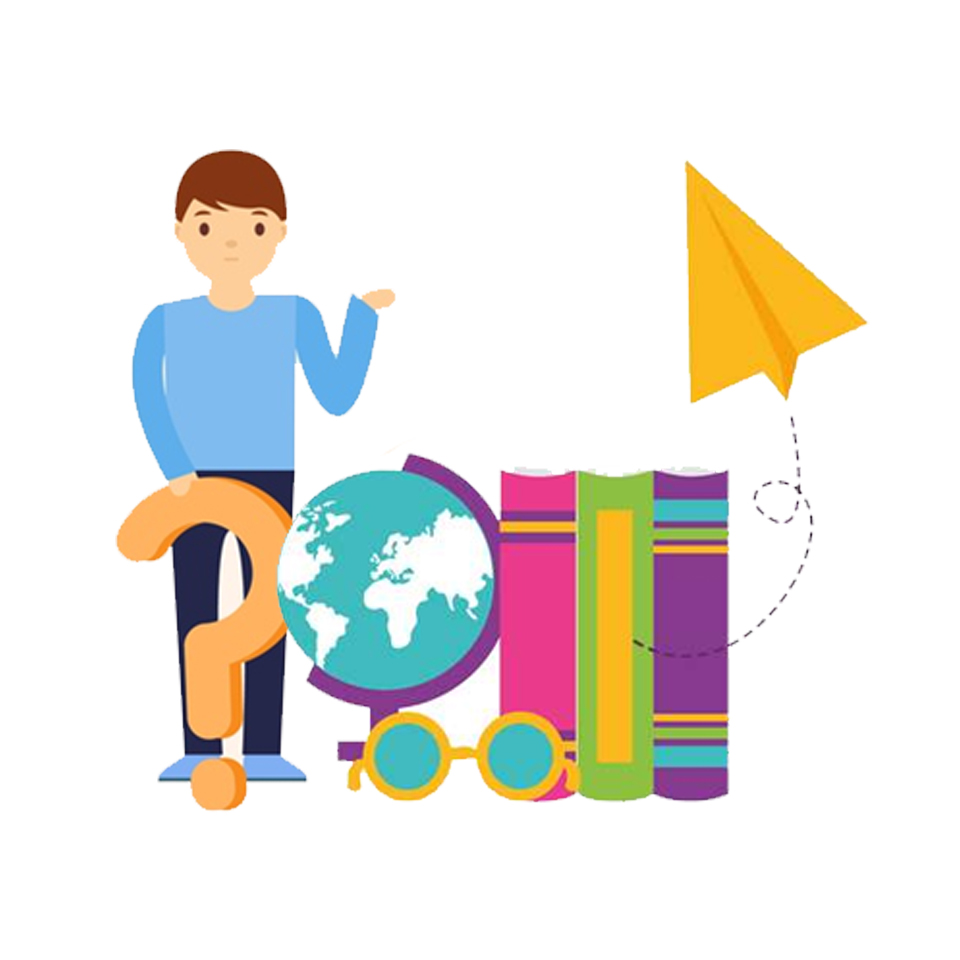 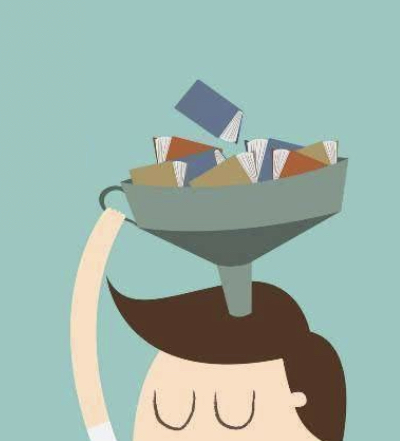 الدرس الثاني  : الاستدلال الاستقرائي
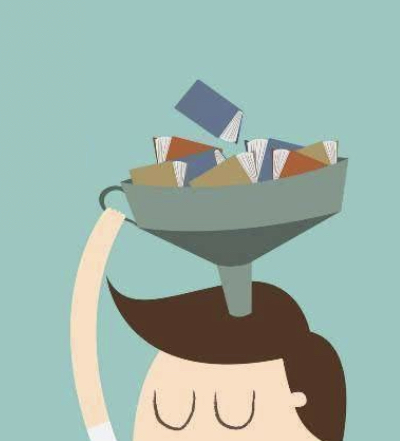 الدرس الثاني  : الاستدلال الاستقرائي
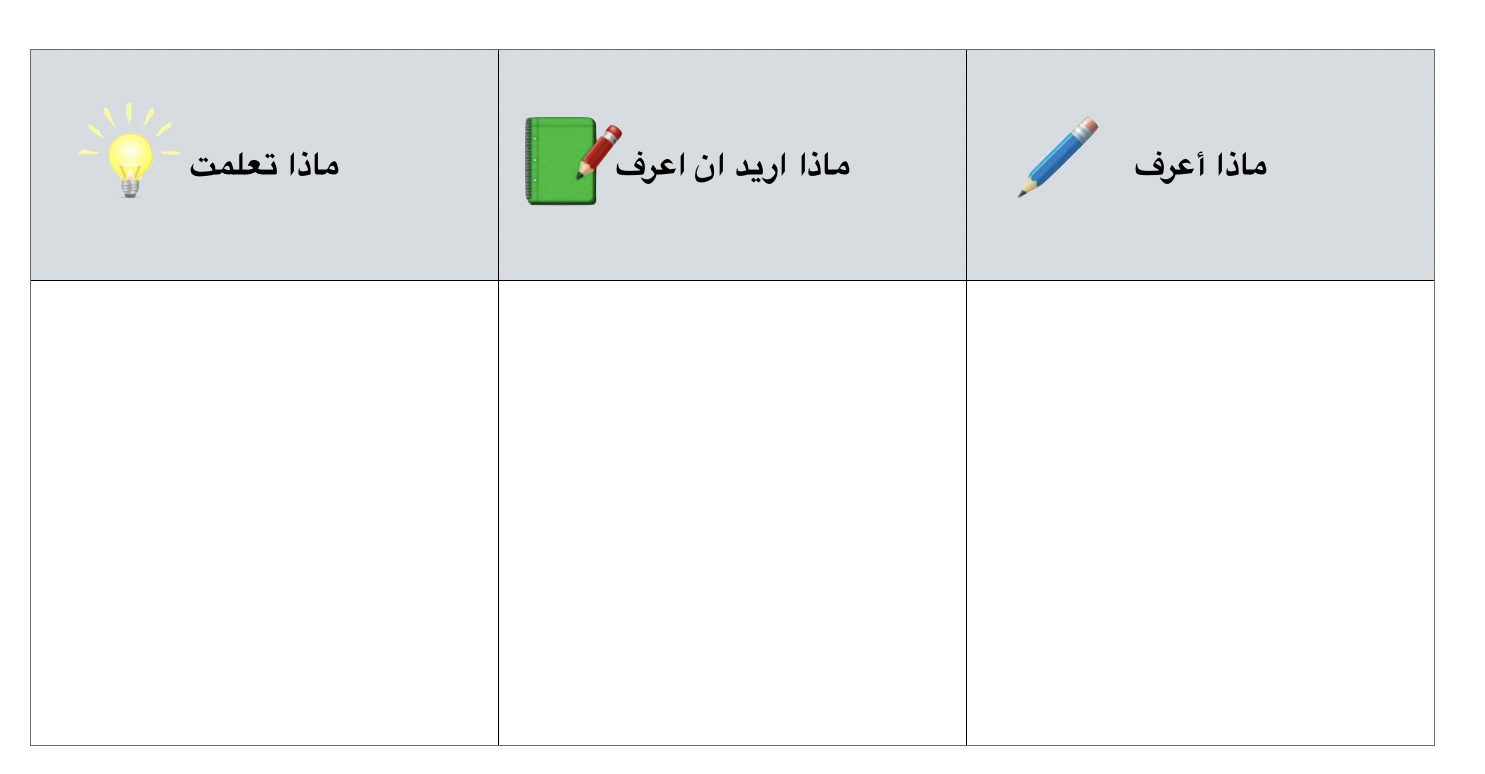 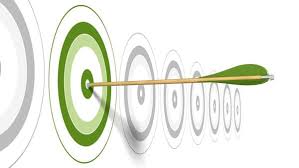 استدلال   
استقراء
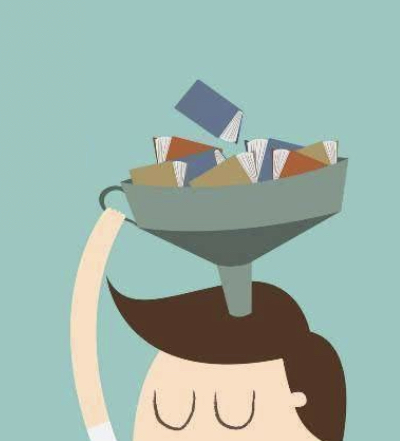 الدرس الثاني  : الاستدلال الاستقرائي
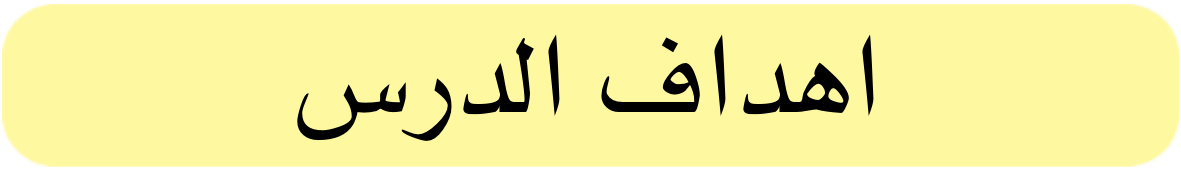 ‏اتعرف على طبيعة الاستدلال الاستقرار وخصائصهه وأنواعه
أعطي أمثلة من الحياة اليومية للاستقراء
مميز من الأمثلة بين الاستنباط والاستقرار
أستخلص طبيعة الاحتمال في نتيجة الحجج الاستقرائية
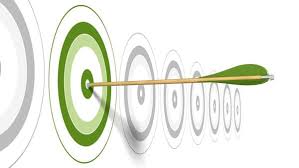 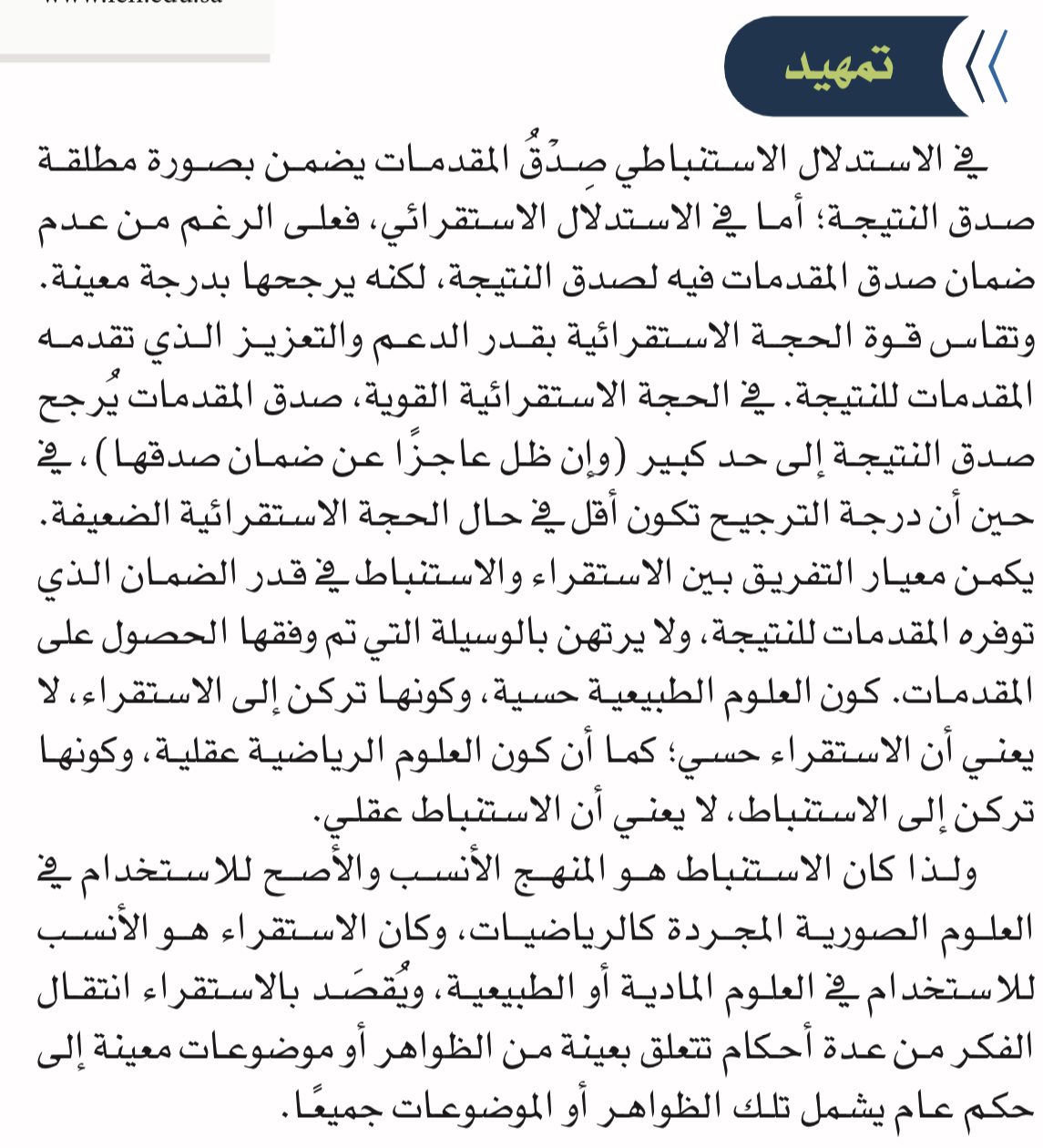 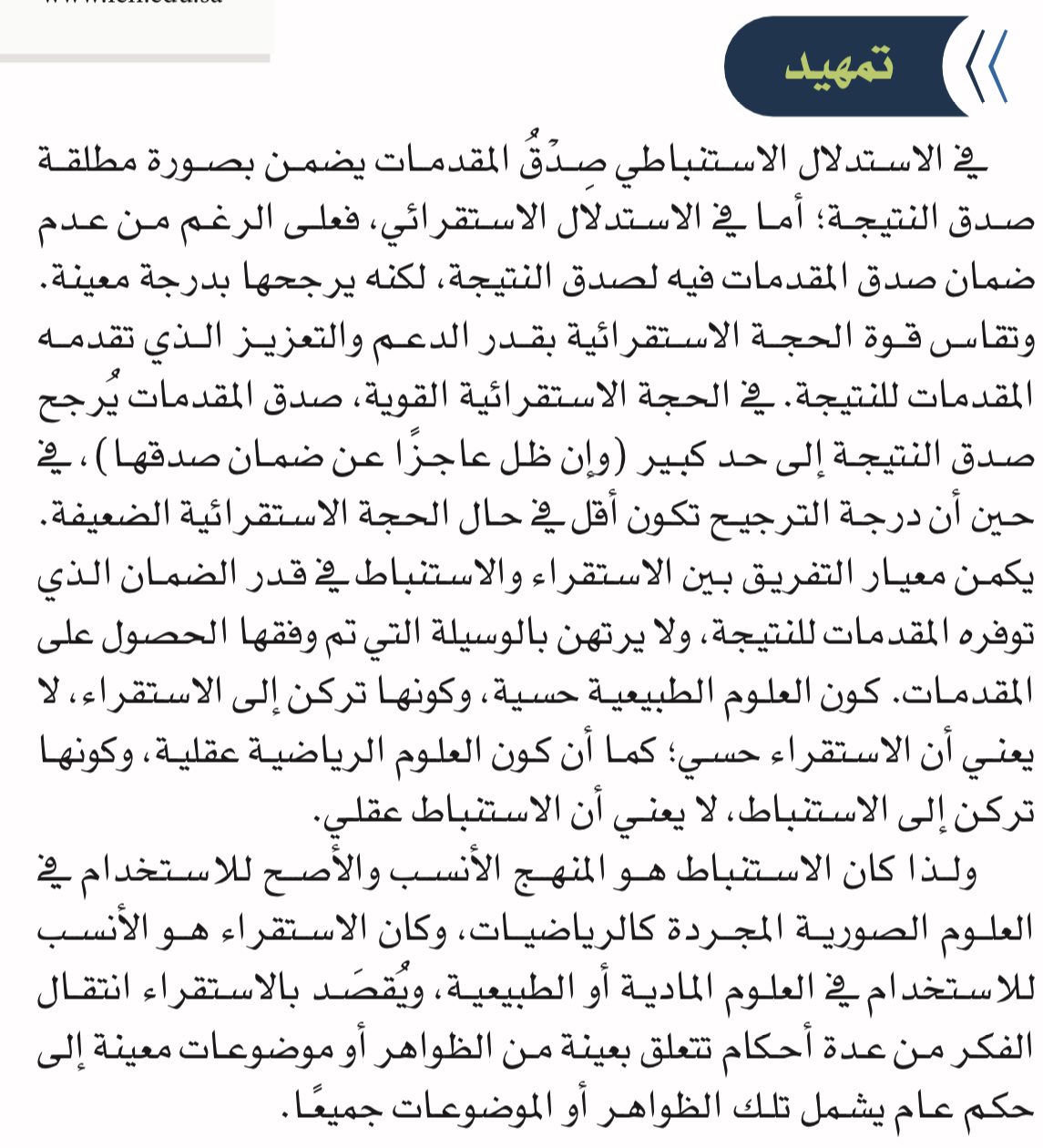 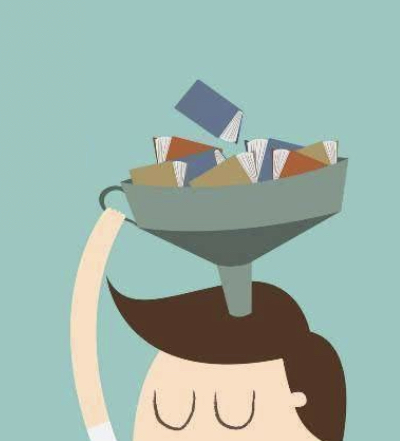 ٢١٦
الاستدلال
الاستدلال الاستقرائي
الاستدلال الاستنباطي
‏الاستدلال من الخاص إلى العام أو من الجزء إلى الكل
‏الاستدلال من العام إلى الخاص
هو الانسب في العلوم المادية 
 ( الطبيعية )
غير مباشر
مباشر
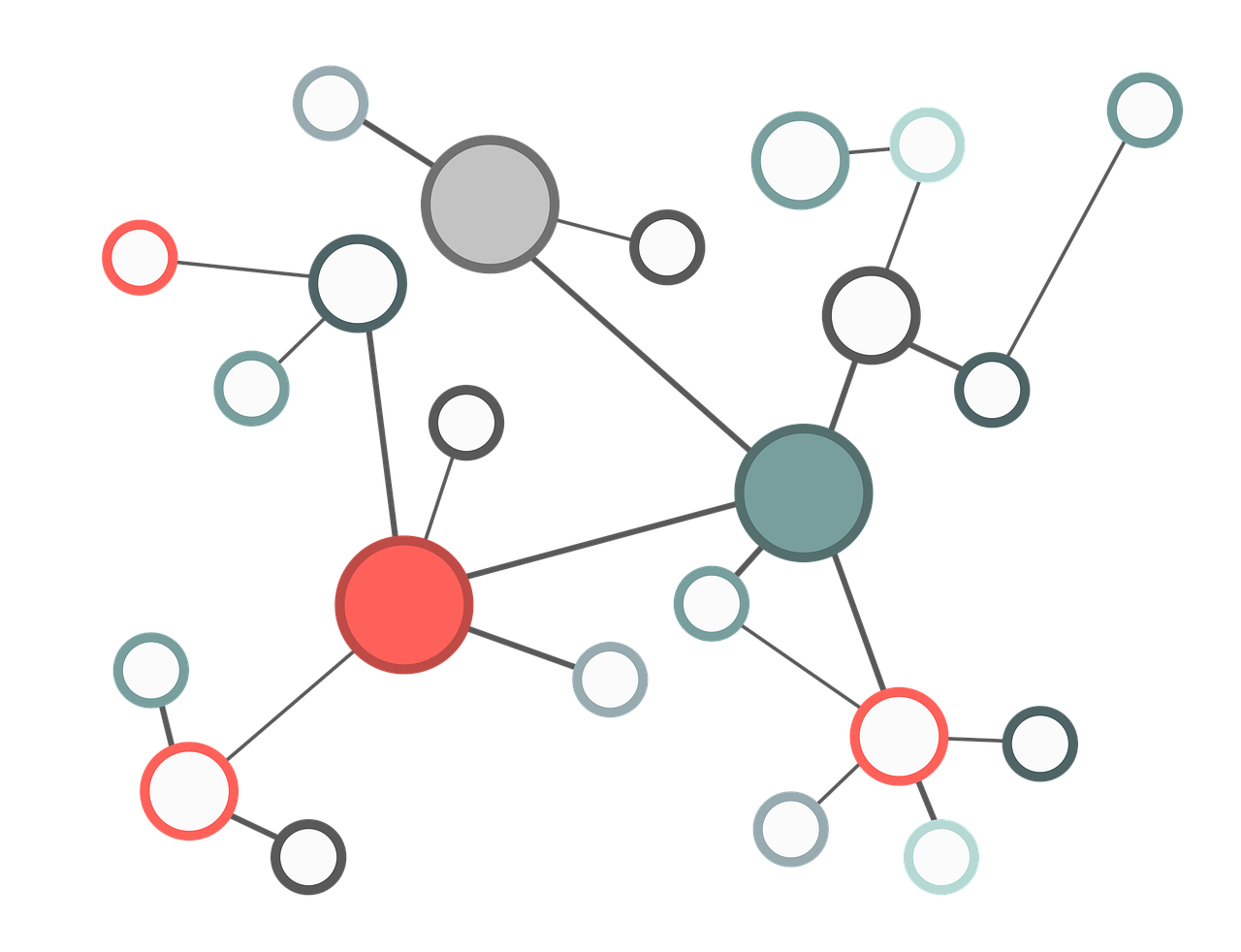 يتكون من مقدمتين أو اكثر ونتيجة
يتكون من مقدمة واحدة
هو الانسب في العلوم الصورية المجردة ( الرياضيات )
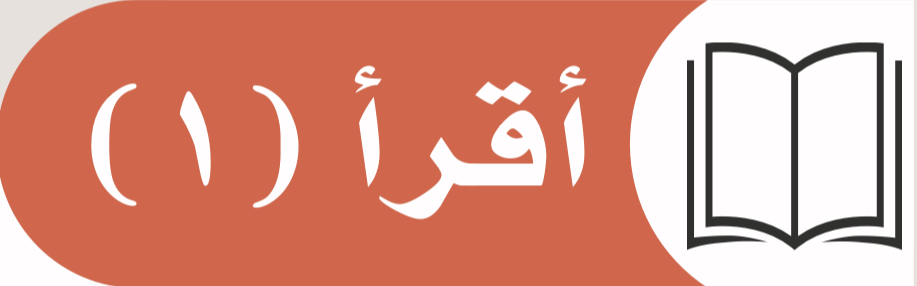 ما المقصود بالاستدلال الاستقرائي ؟
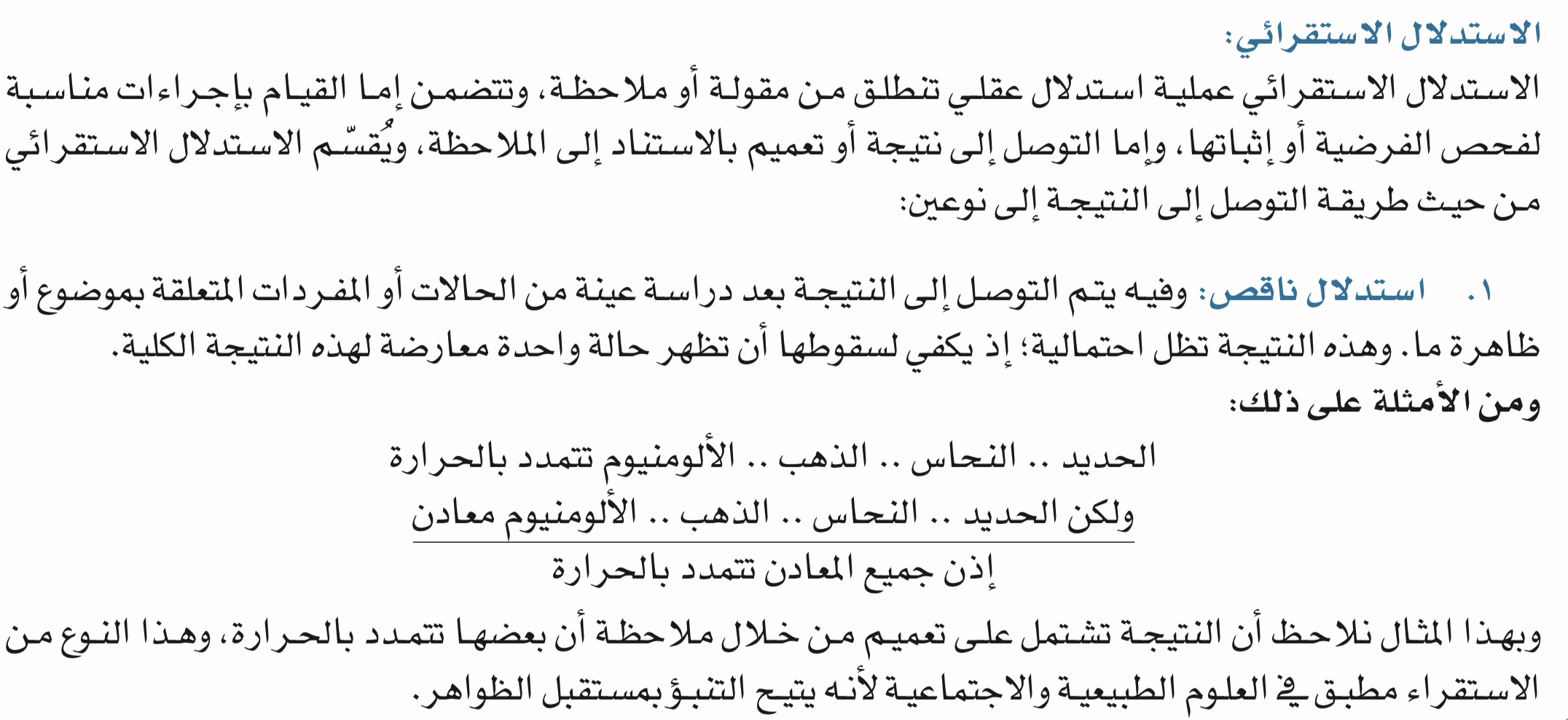 ما المقصود بالاستدلال الاستقرائي الناقص؟
٢١٦
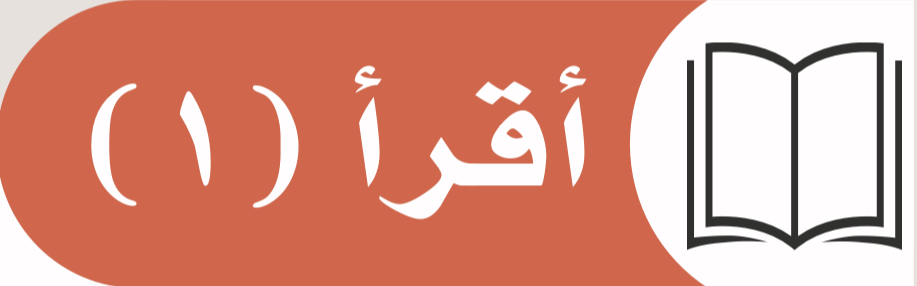 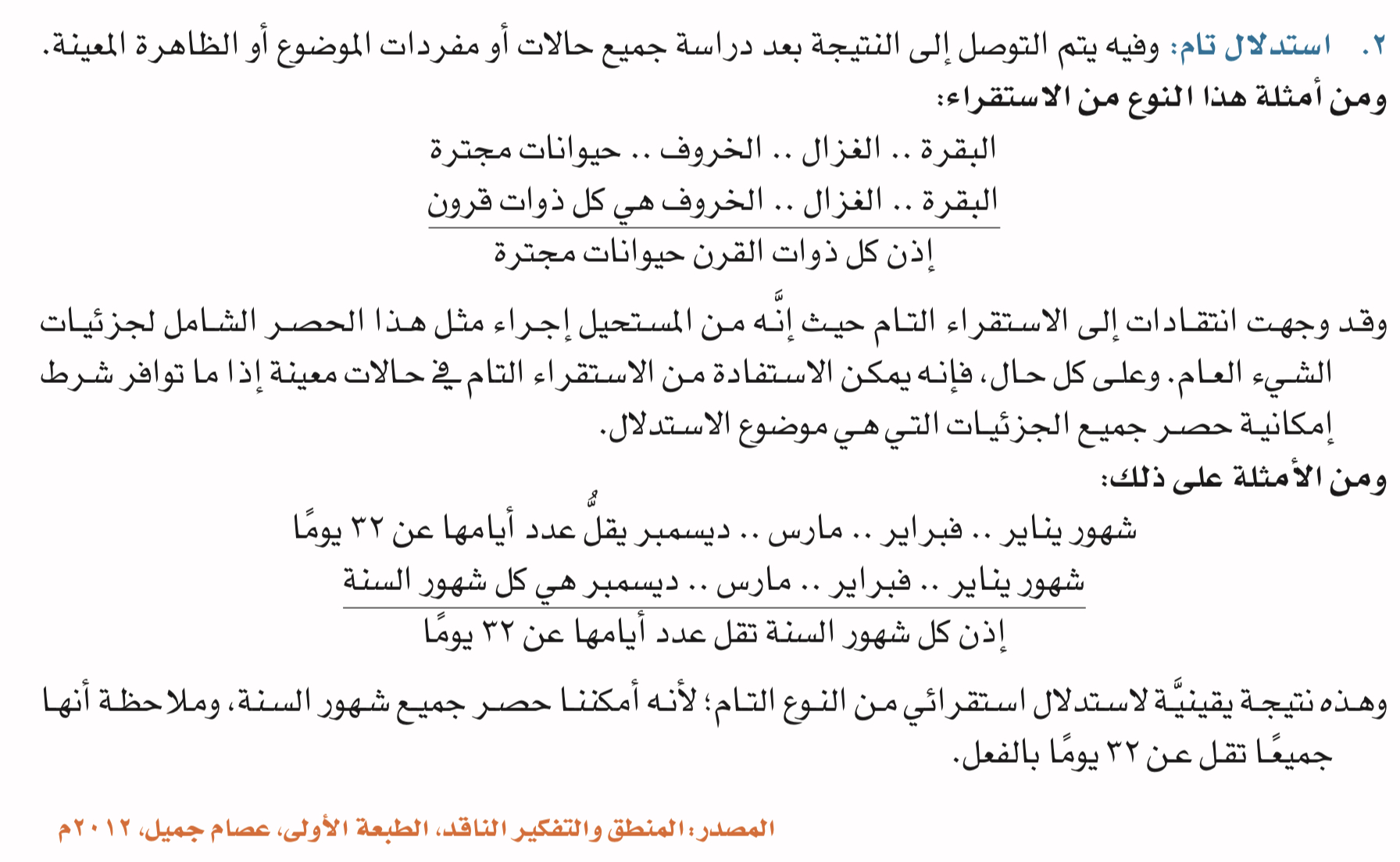 ما المقصود بالاستدلال الاستقرائي التام ؟
٢١٧
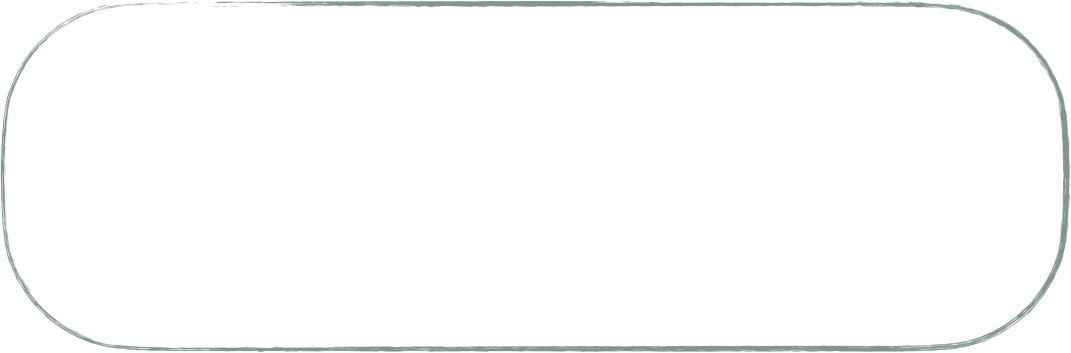 الانتقال من الحكم على جزيئات
إلى حكم عام على الكل
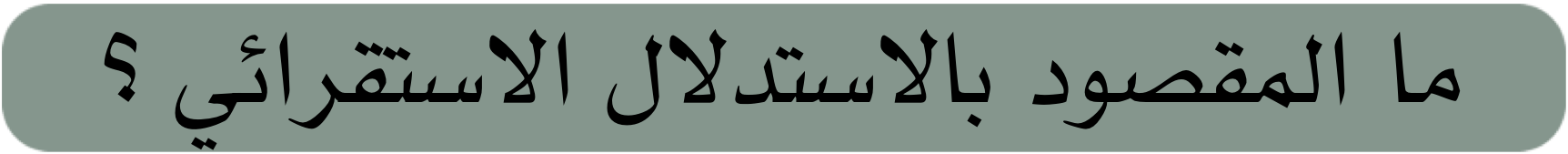 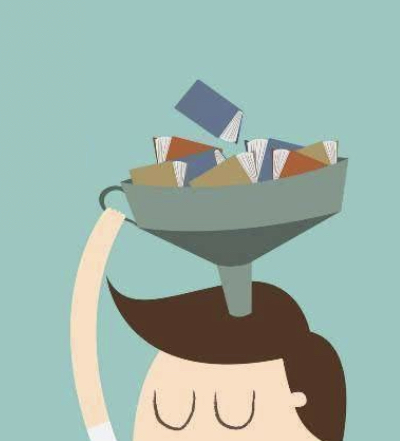 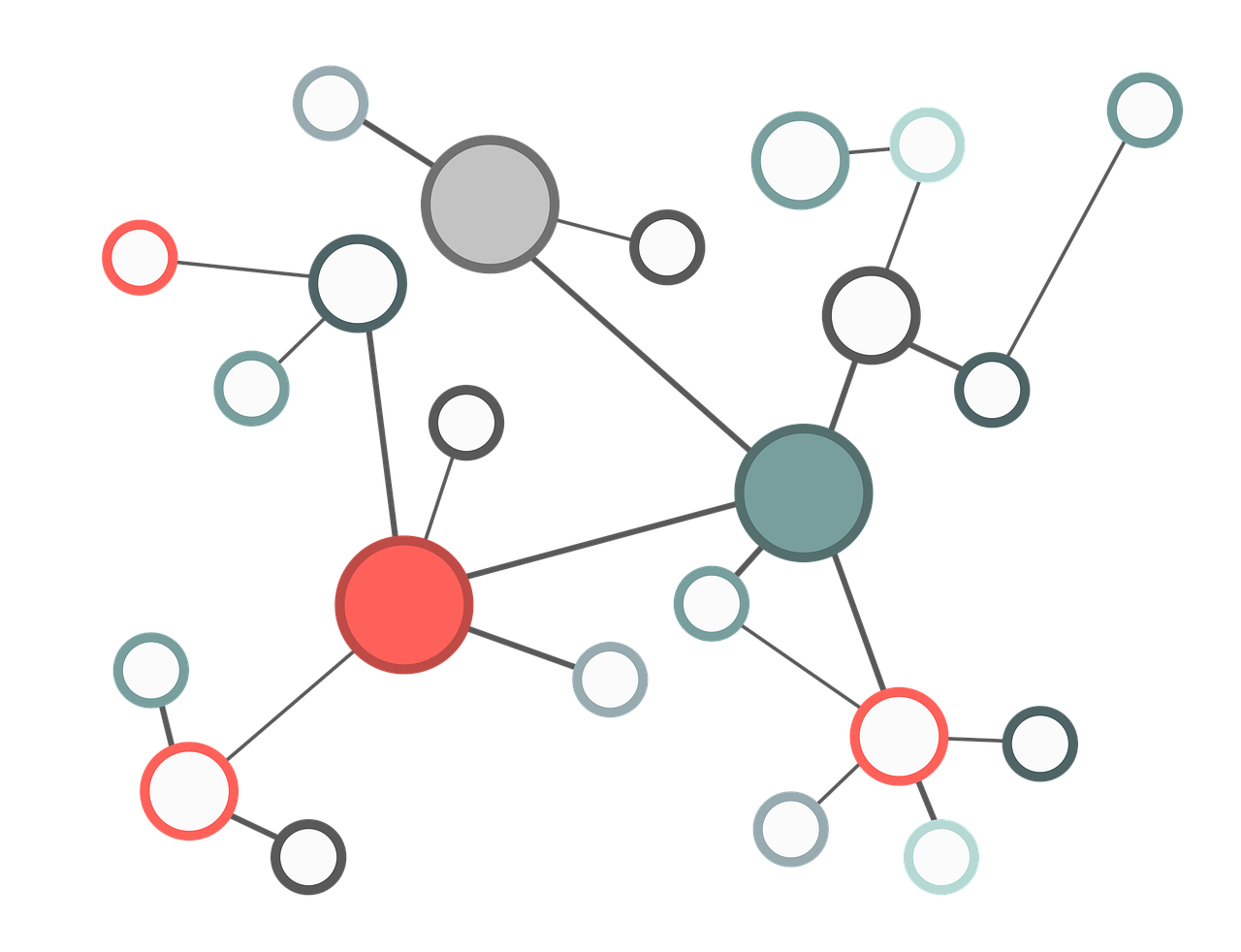 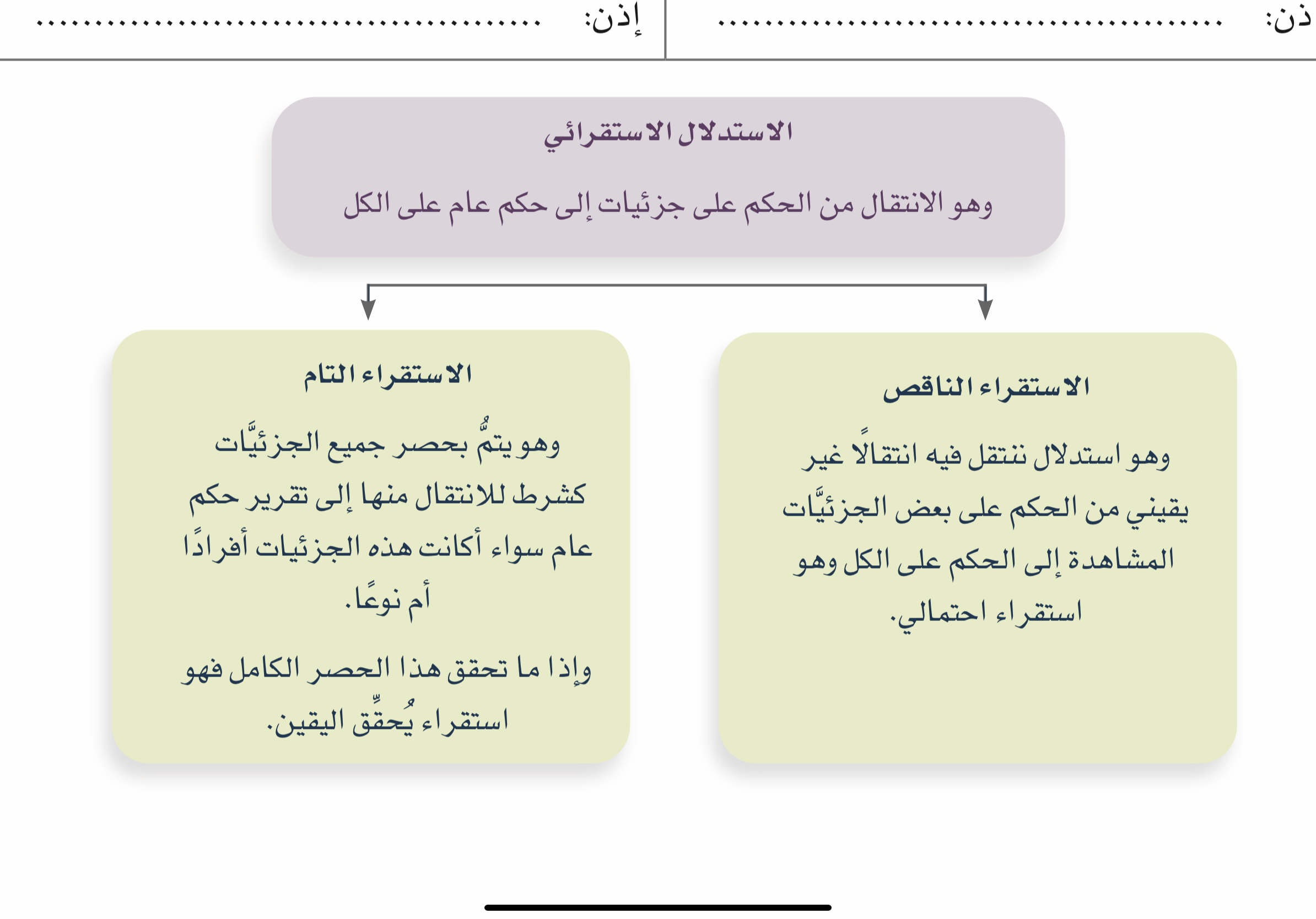 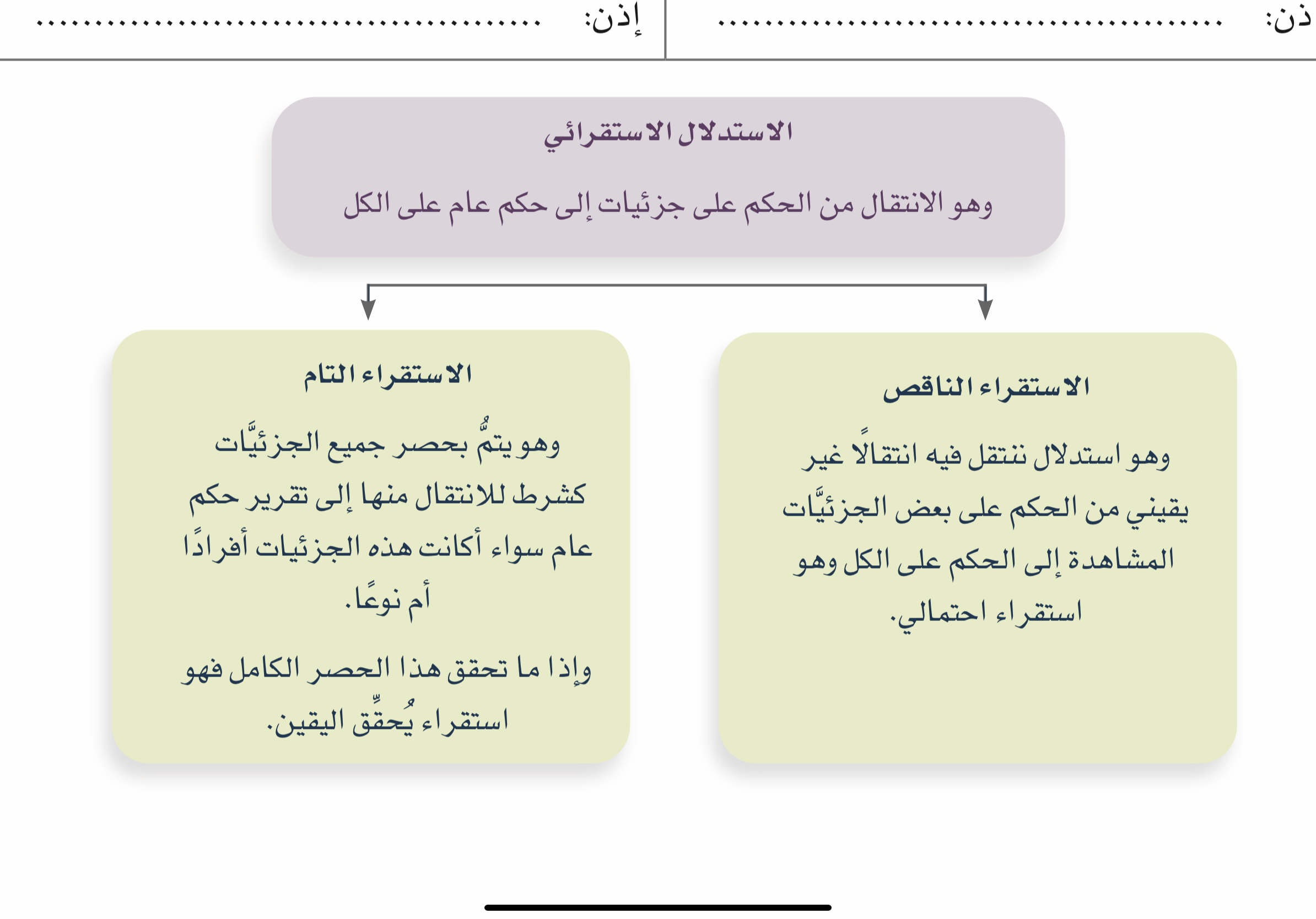 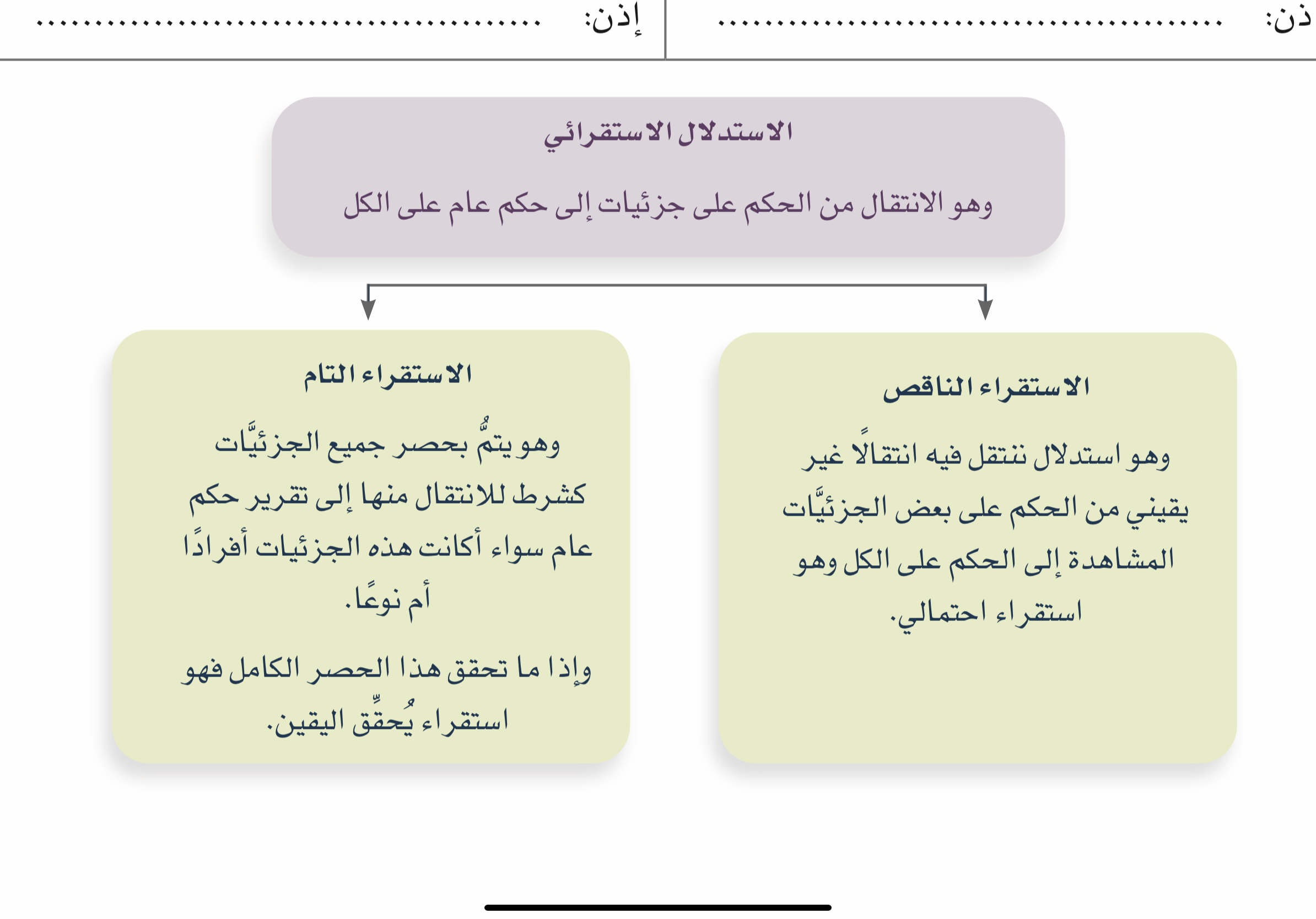 ٢١٨
الاستدلال
الاستدلال الاستقرائي
الاستدلال الاستنباطي
‏الاستدلال من الخاص إلى العام أو من الجزء إلى الكل
‏الاستدلال من العام إلى الخاص
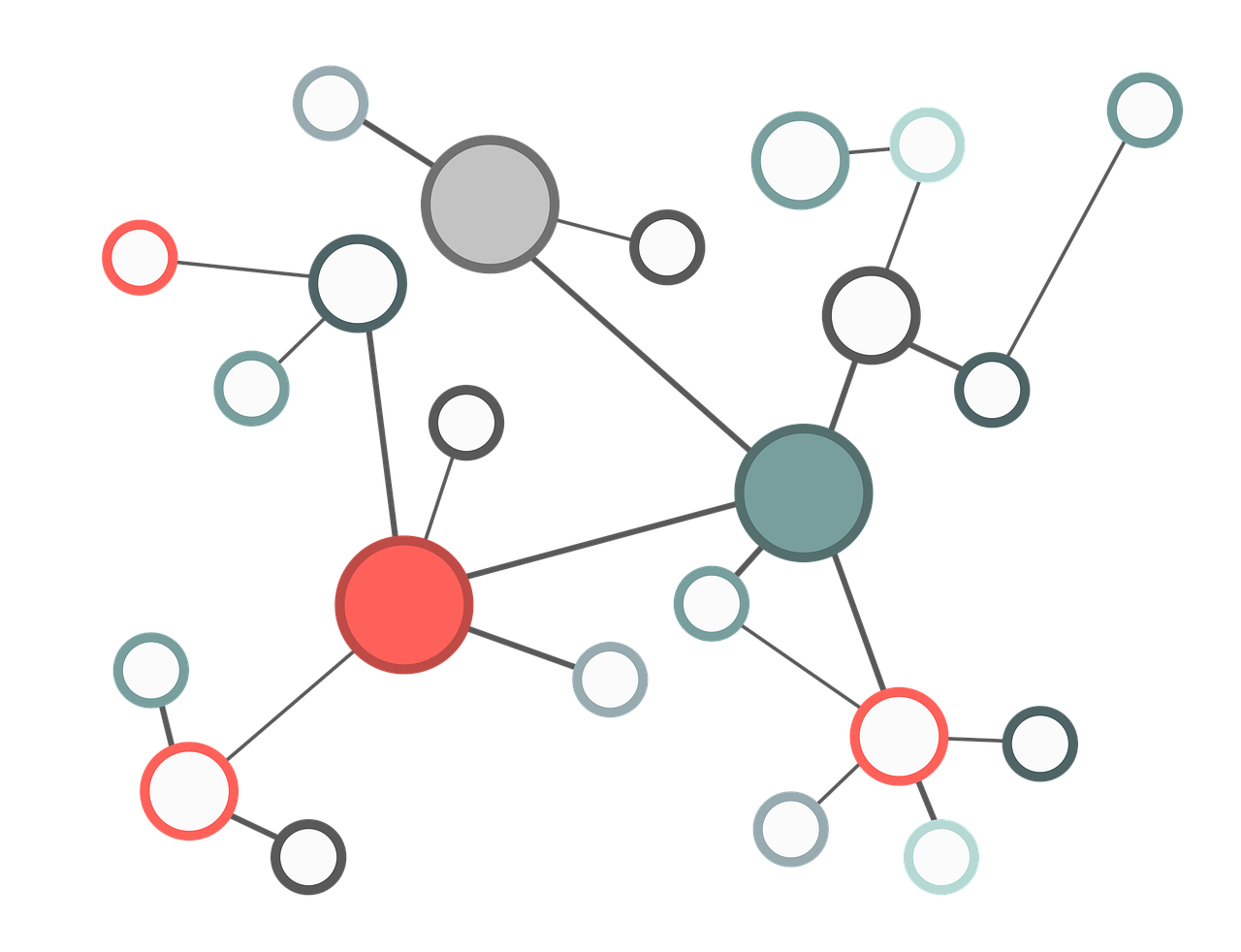 ناقص
تام
استقراء احتمالي
استقراء يحقق اليقين
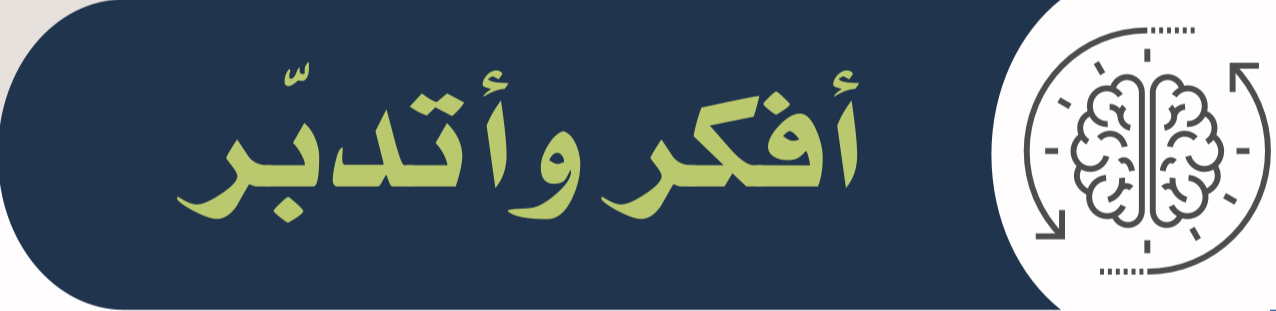 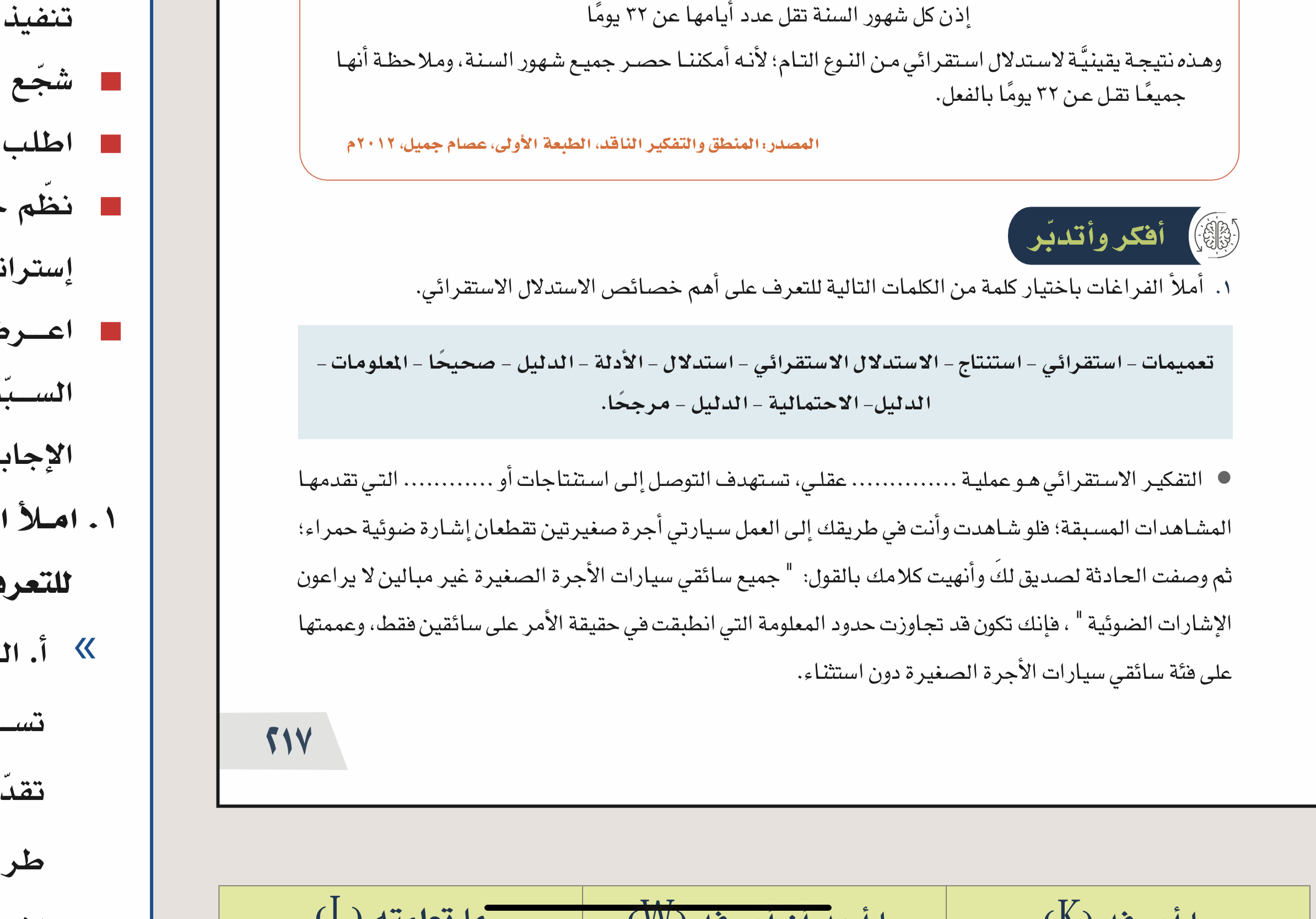 الادلة
استدلال
الاستدلال الاستقرائي
استنتاج
استقرائي
تعميمات
مرجحاً
الدليل
الاحتمالية
الدليل
المعلومات
صحيحاً
الدليل
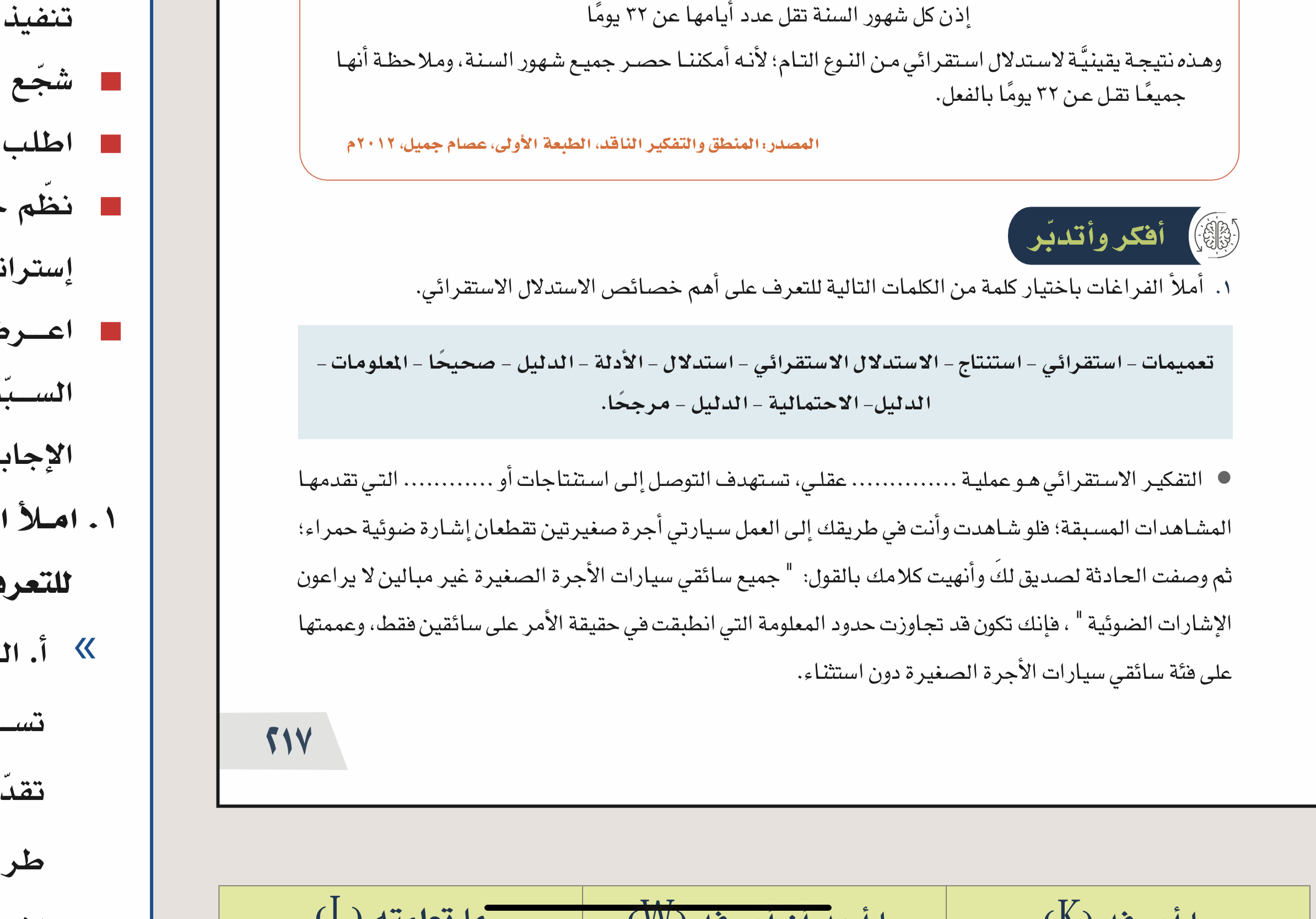 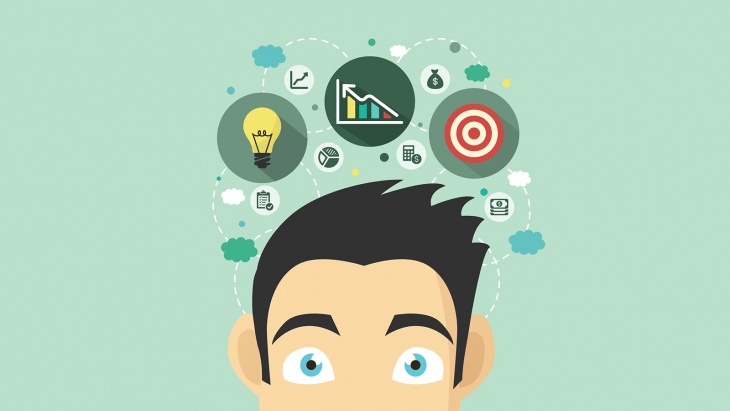 ٢١٧
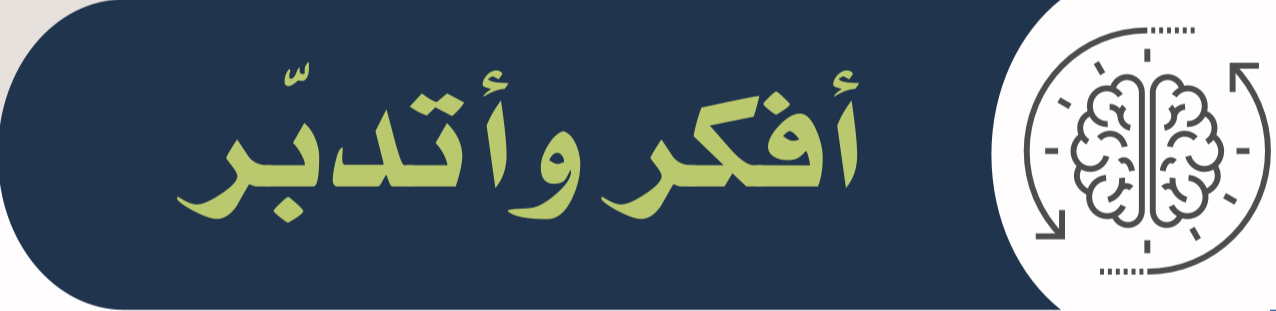 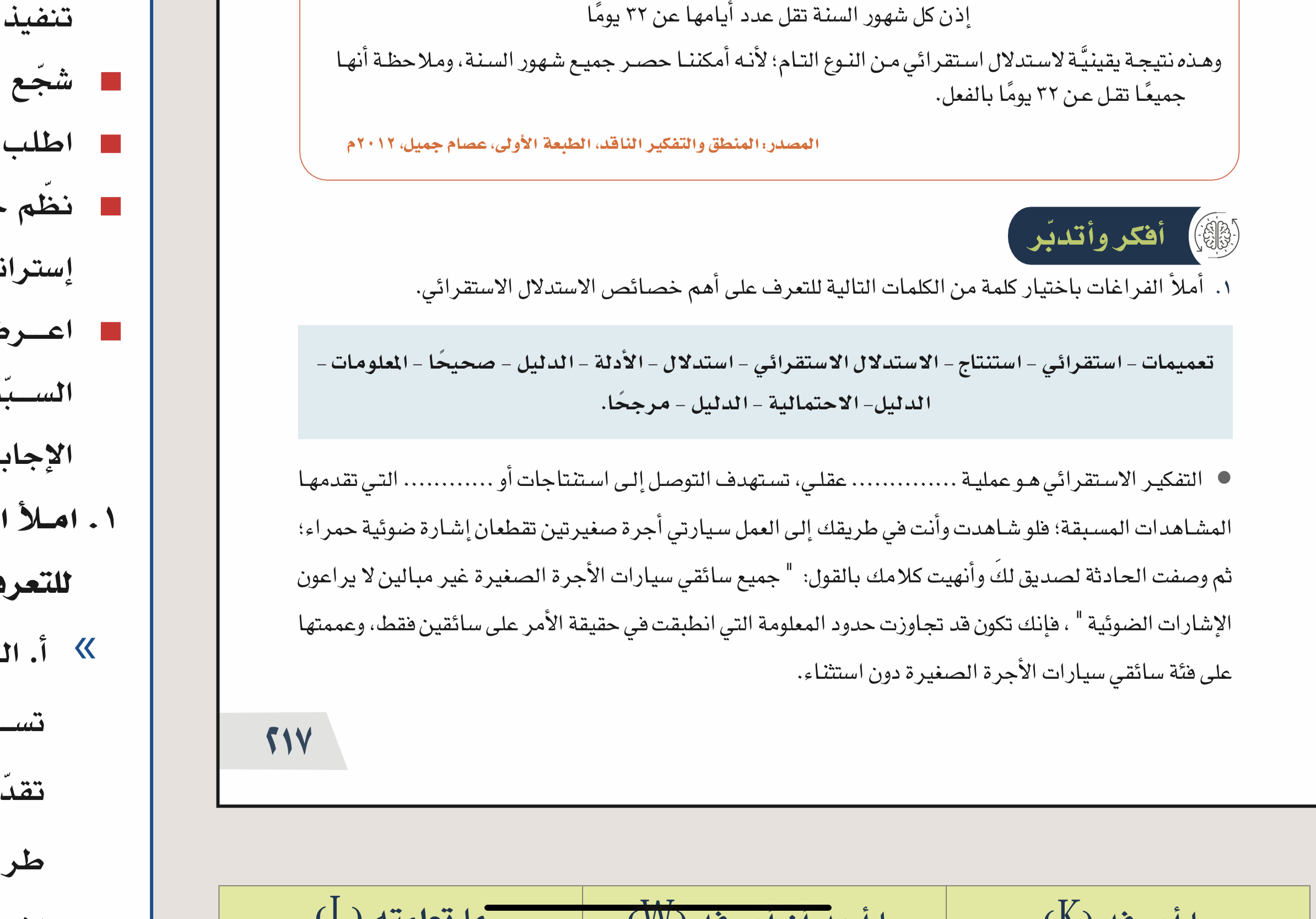 الادلة
استدلال
الاستدلال الاستقرائي
استنتاج
استقرائي
تعميمات
مرجحاً
الدليل
الاحتمالية
الدليل
المعلومات
صحيحاً
الدليل
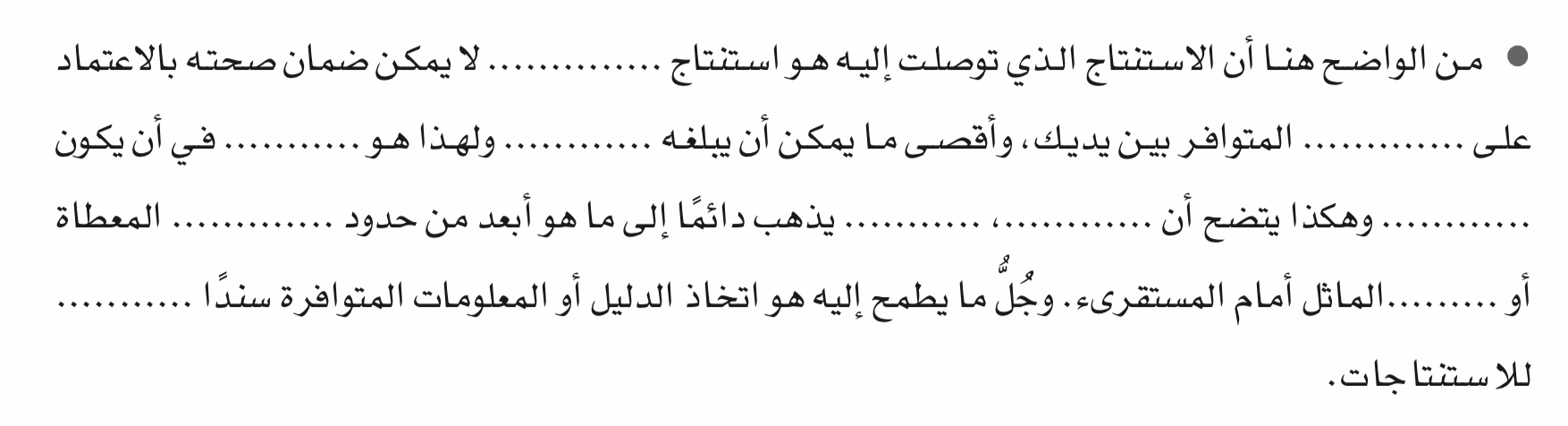 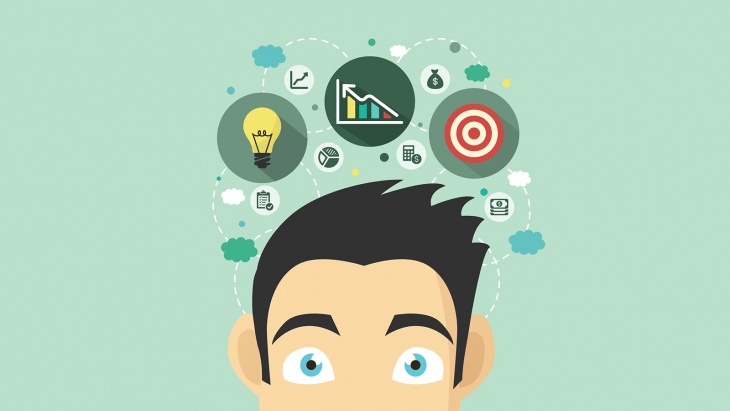 ٢١٨
الاستدلال الاستقرائي
الاستدلال الاستنباطي
النتيجة
النتيجة
المقدمة
المقدمة
=
او اقل ما ورد في المقدمات
النتيجة متجاوزة المقدمات التي تسبقها
لا تتجاوز النتيجة ما ورد في المقدمات
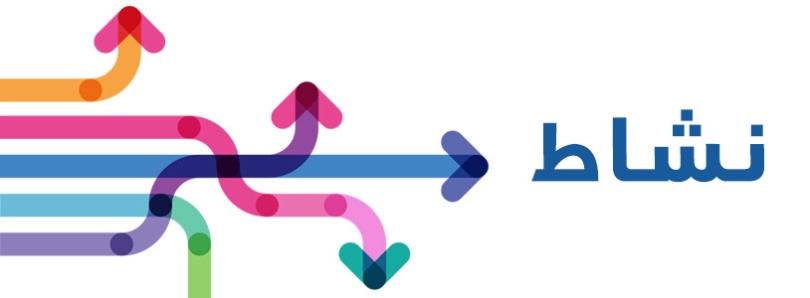 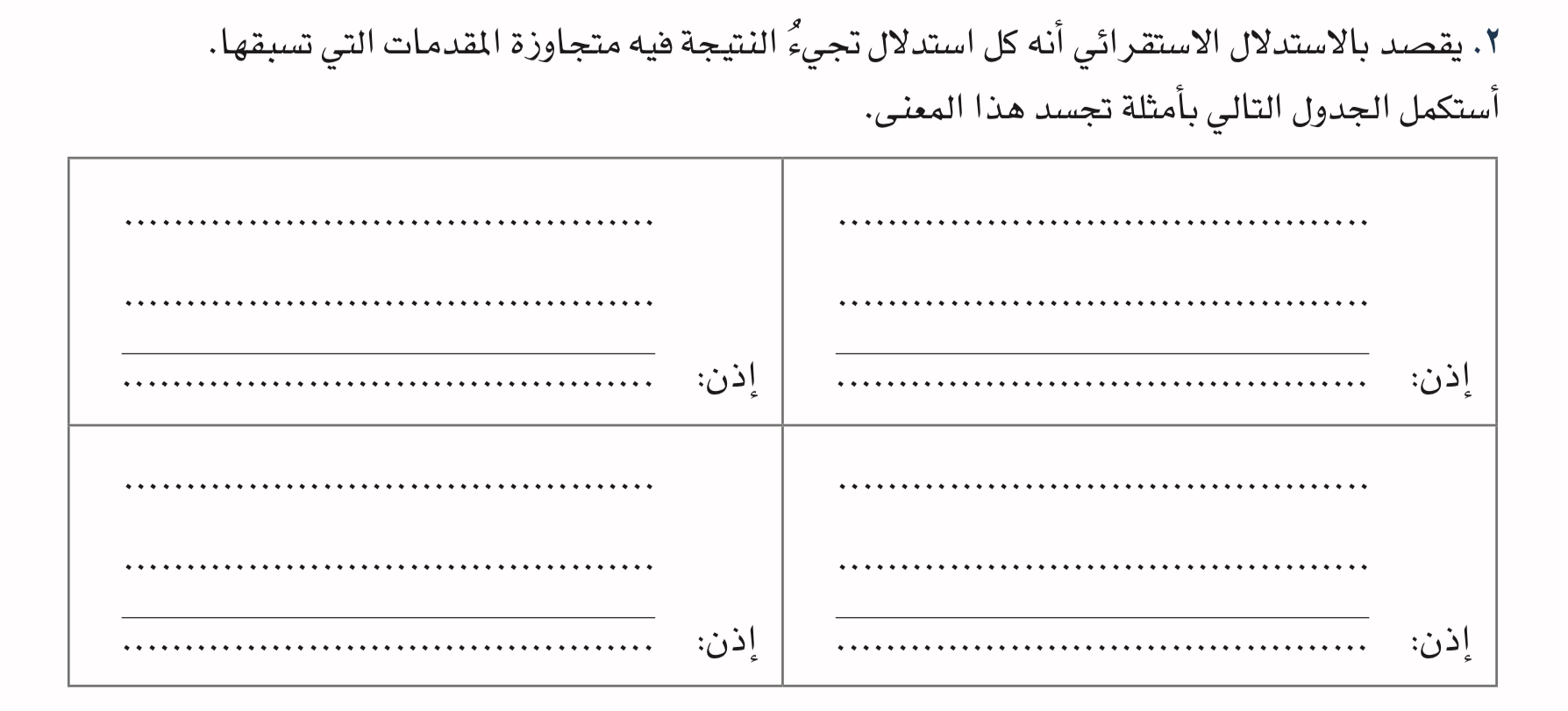 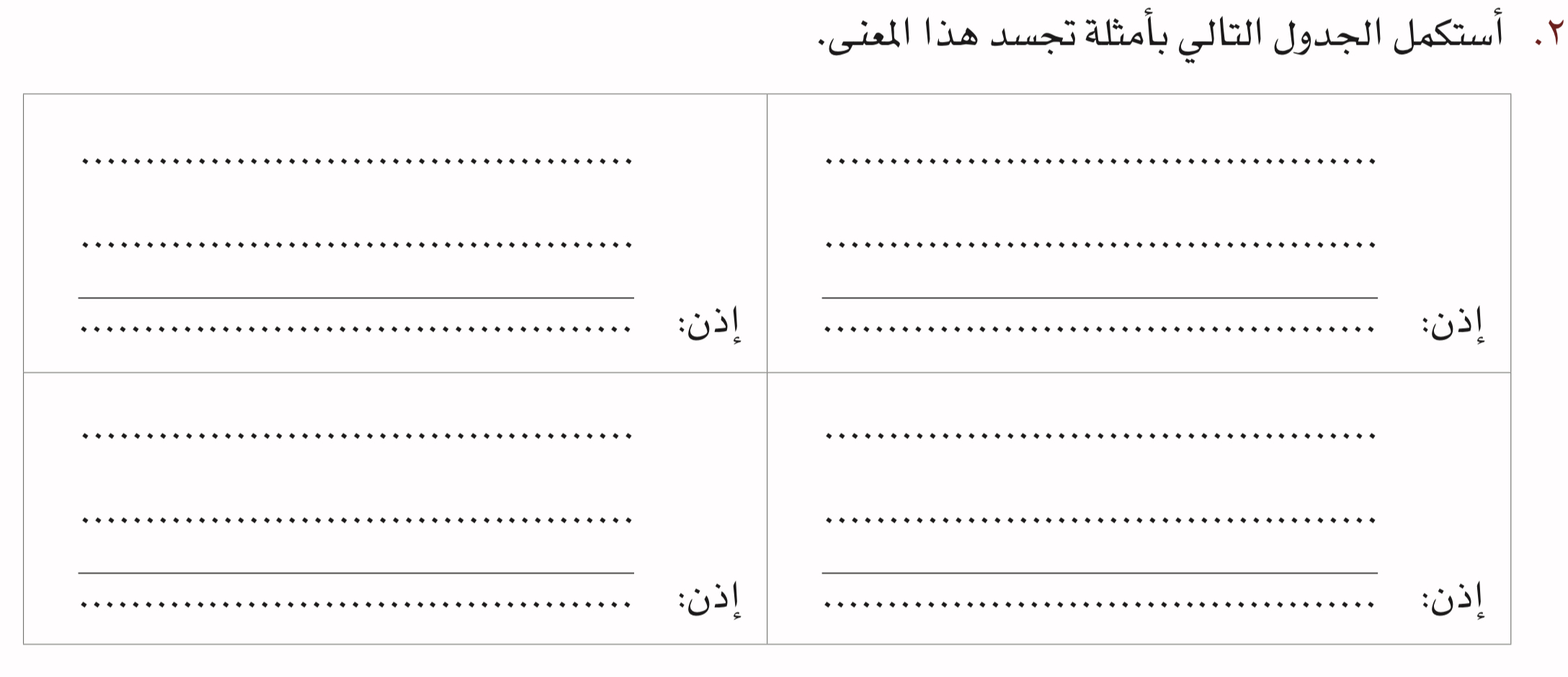 أحمد مدخن واصيب بسرطان الرئة
الحديد معدن يتمدد بالحرارة
وليد مدخن واصيب بسرطان الرئة
النحاس معدن يتمدد بالحرارة
صالح مدخن واصيب بسرطان الرئة
الألمنيوم معدن يتمدد بالحرارة
جميع المدخنين يصابون بسرطان الرئة
إذا جميع المعادن تمدد بالحرارة
أحمد رياضي فبنيتٌه الجسمية قويه
أحمد طالب متفوق وطبق أسس الاستذكار الجيد
وليد رياضي فبنيتٌه الجسمية قويه
وليد طالب متفوق وطبق أسس الاستذكار الجيد
صالح رياضي فبنيتٌه الجسمية قويه
صالح طالب متفوق وطبق أسس الاستذكار الجيد
جميع المتفوقين يطبقون أسس الاستذكار الجيد
جميع الرياضيين بنيتهم الجسمية قوية
٢١٨
الاستدلال الاستقرائي
الاستدلال الاستنباطي
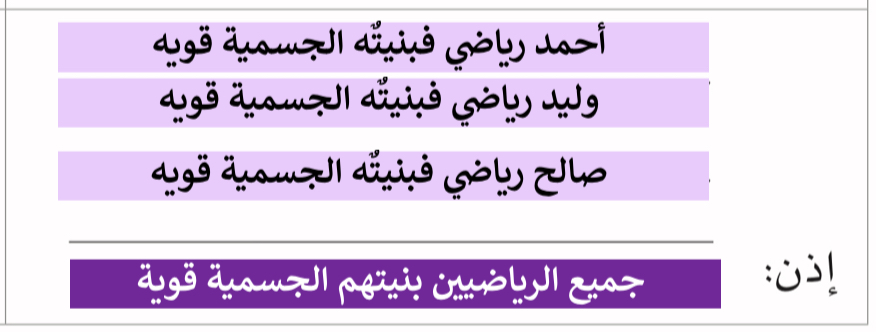 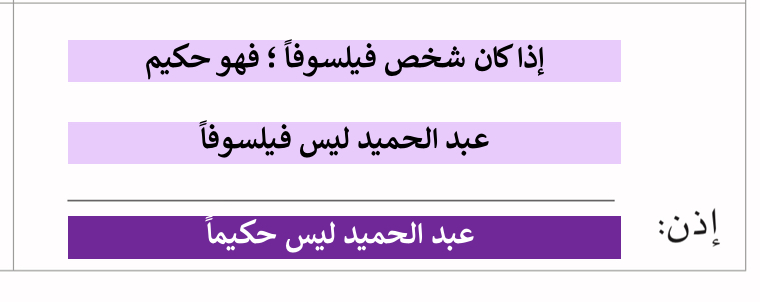 النتيجة
‏الاستدلال من الخاص إلى العام
‏الاستدلال من العام إلى الخاص
غير متأكدين من صدقها
صادقة
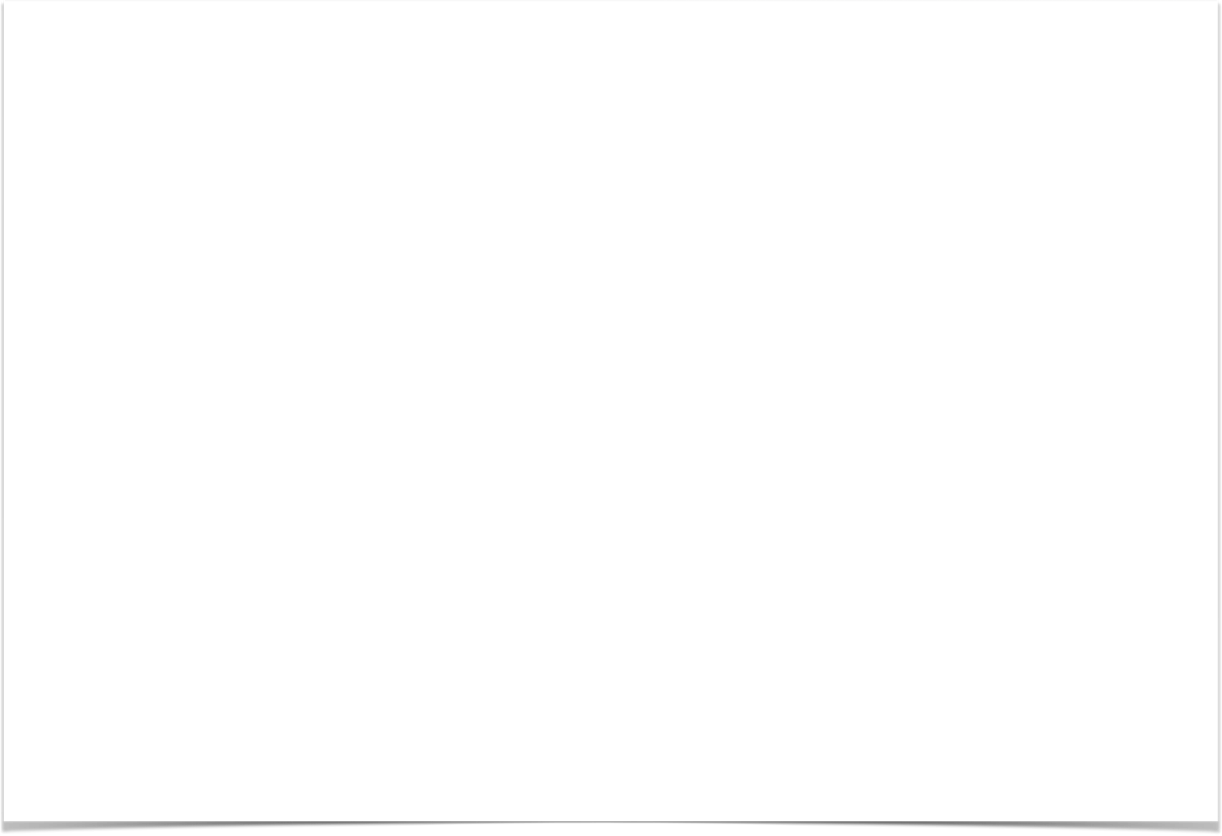 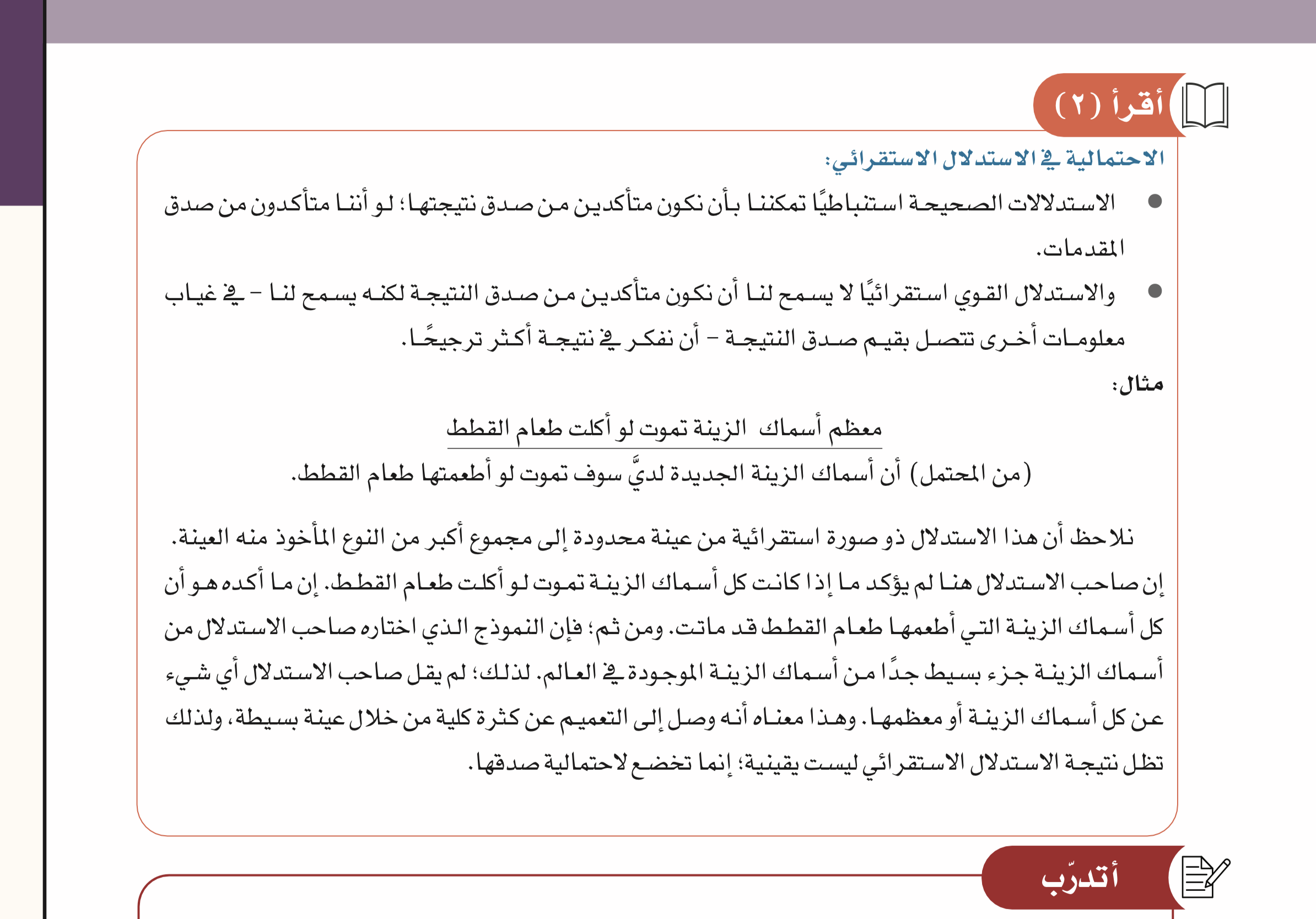 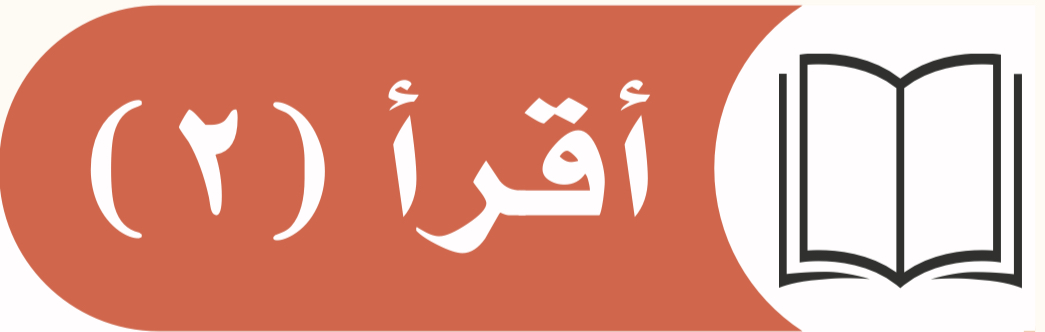 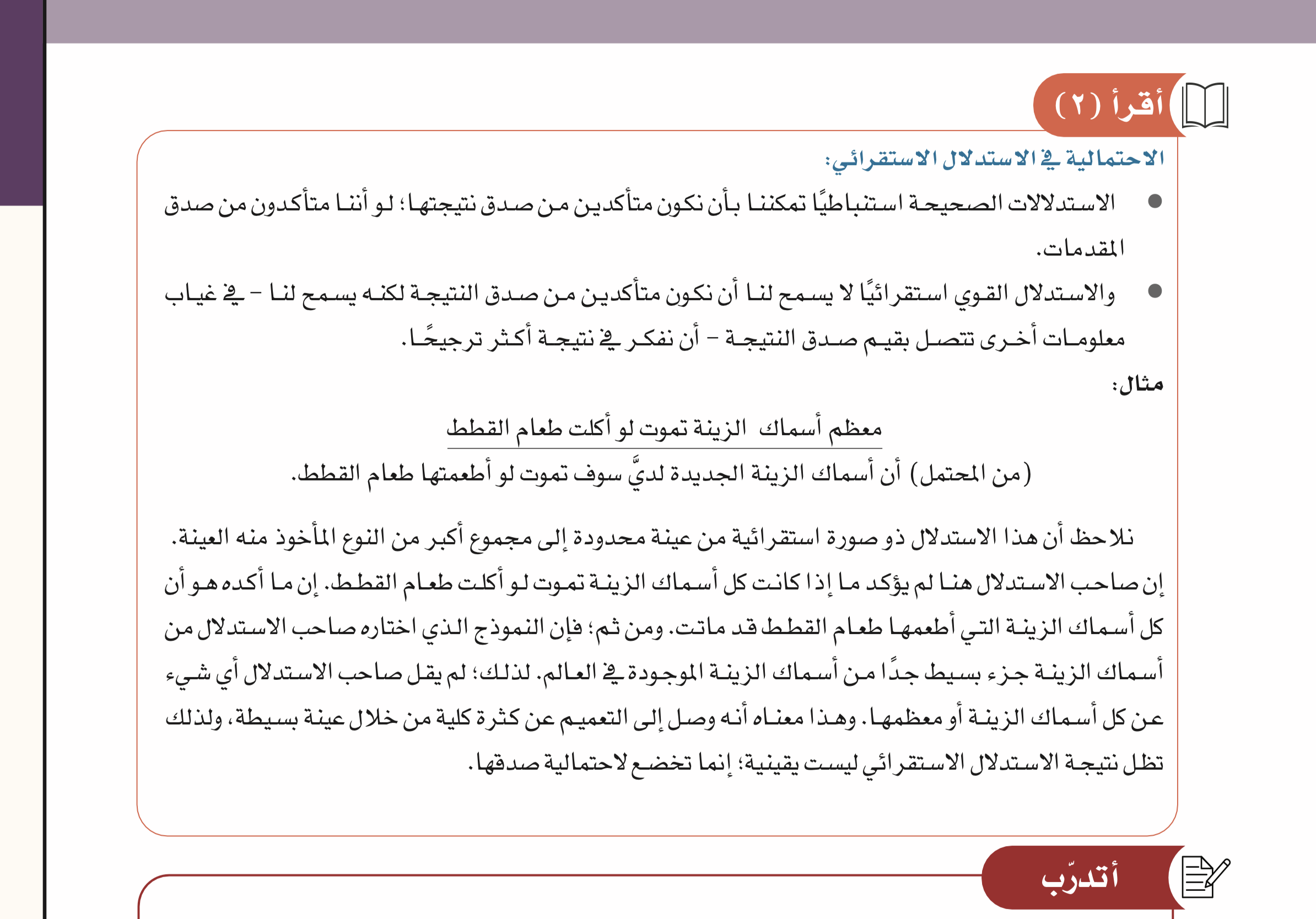 ٢١٩
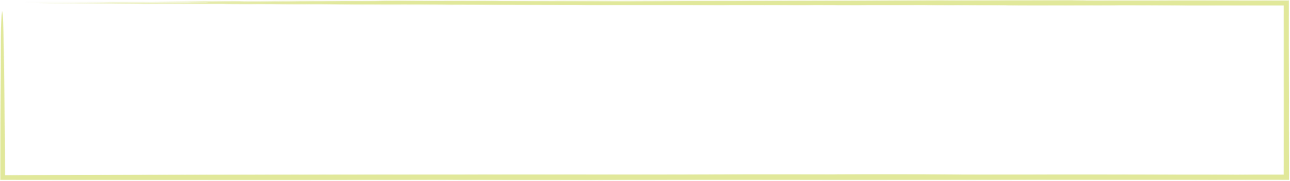 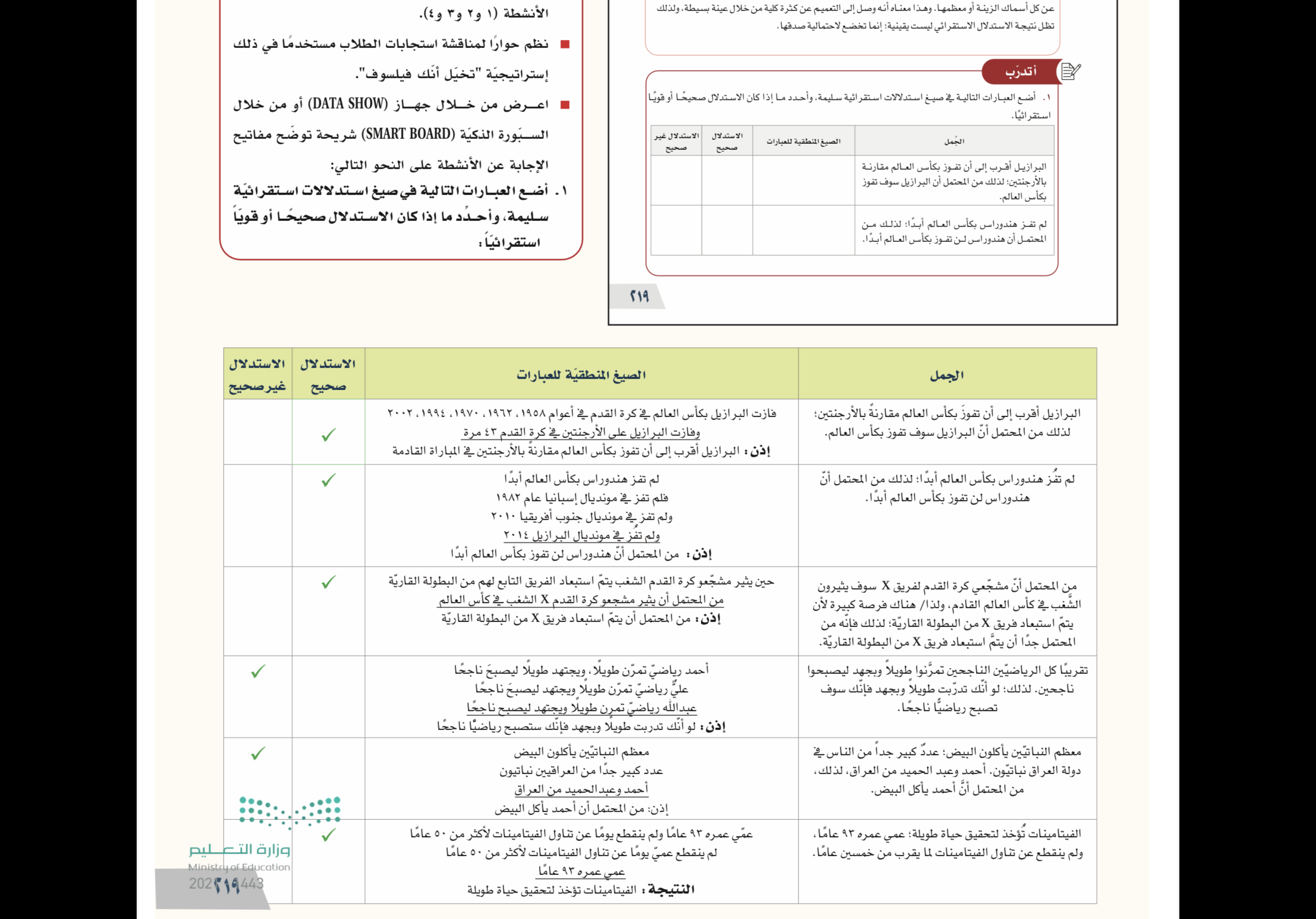 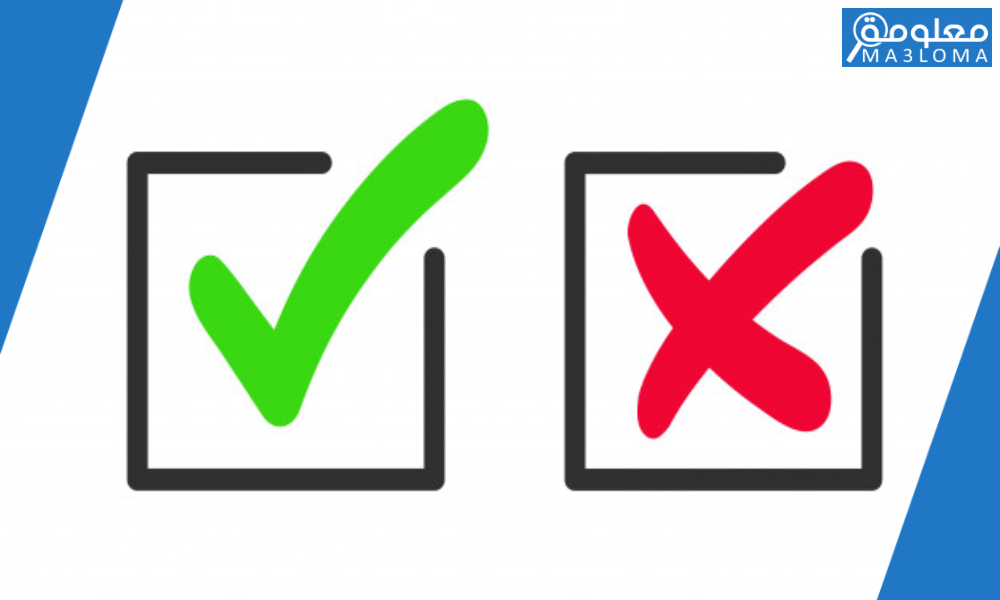 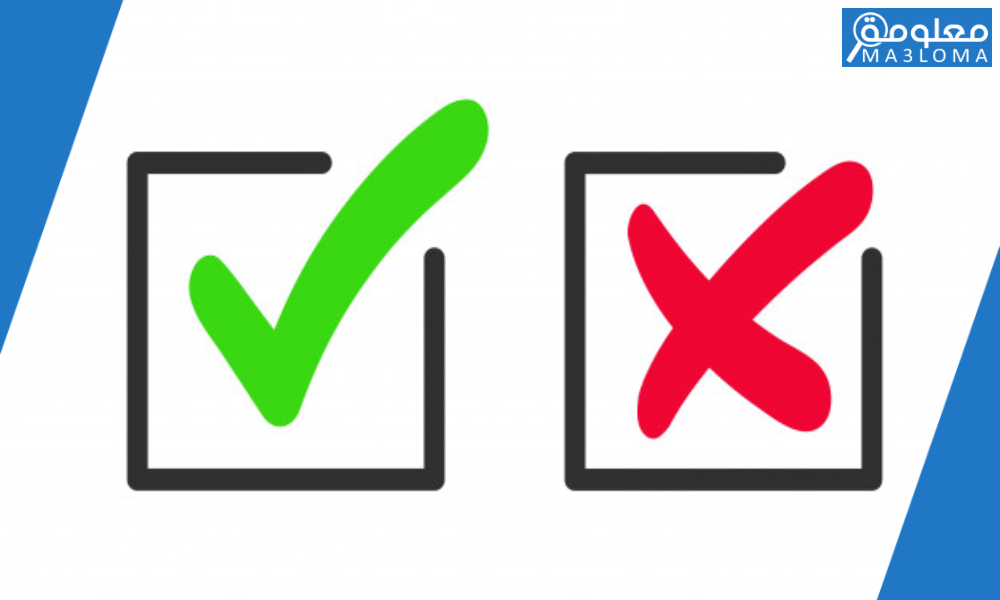 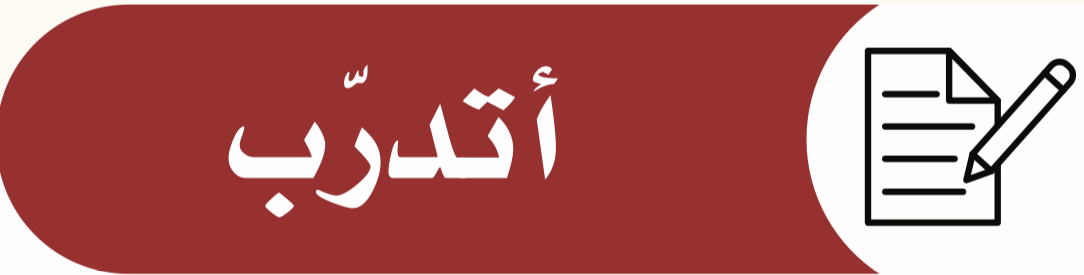 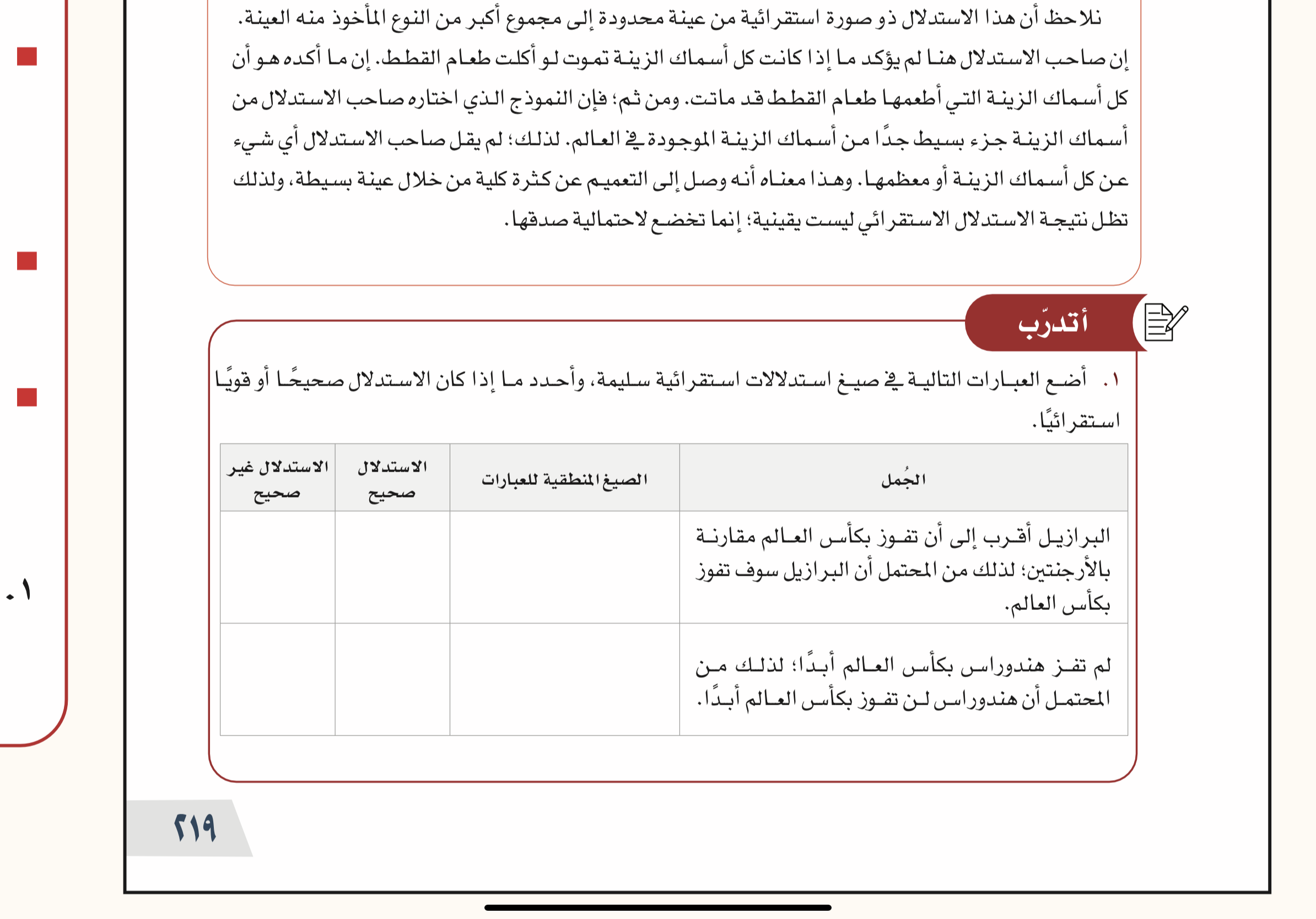 البرازيل أقرب إلى أن تفوز بكأس العالم مقارنة في الأرجنتين لذلك من المحتمل أن البرازيل سوف تفوز بكأس العالم
الصيغة المنطقية
٢١٩
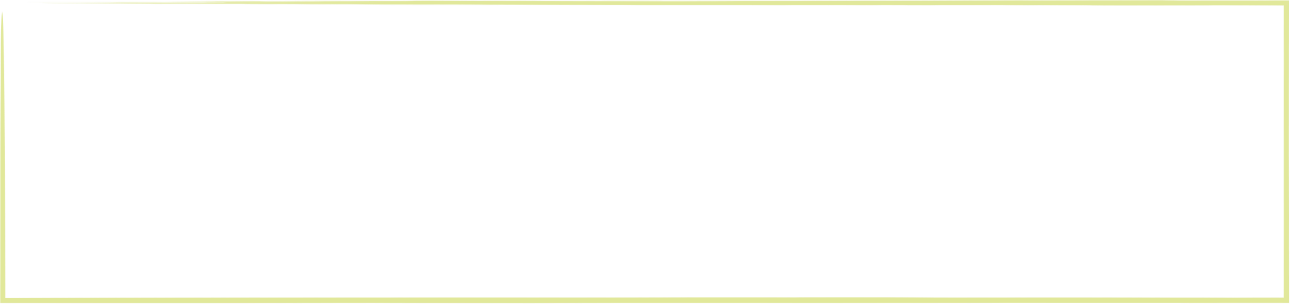 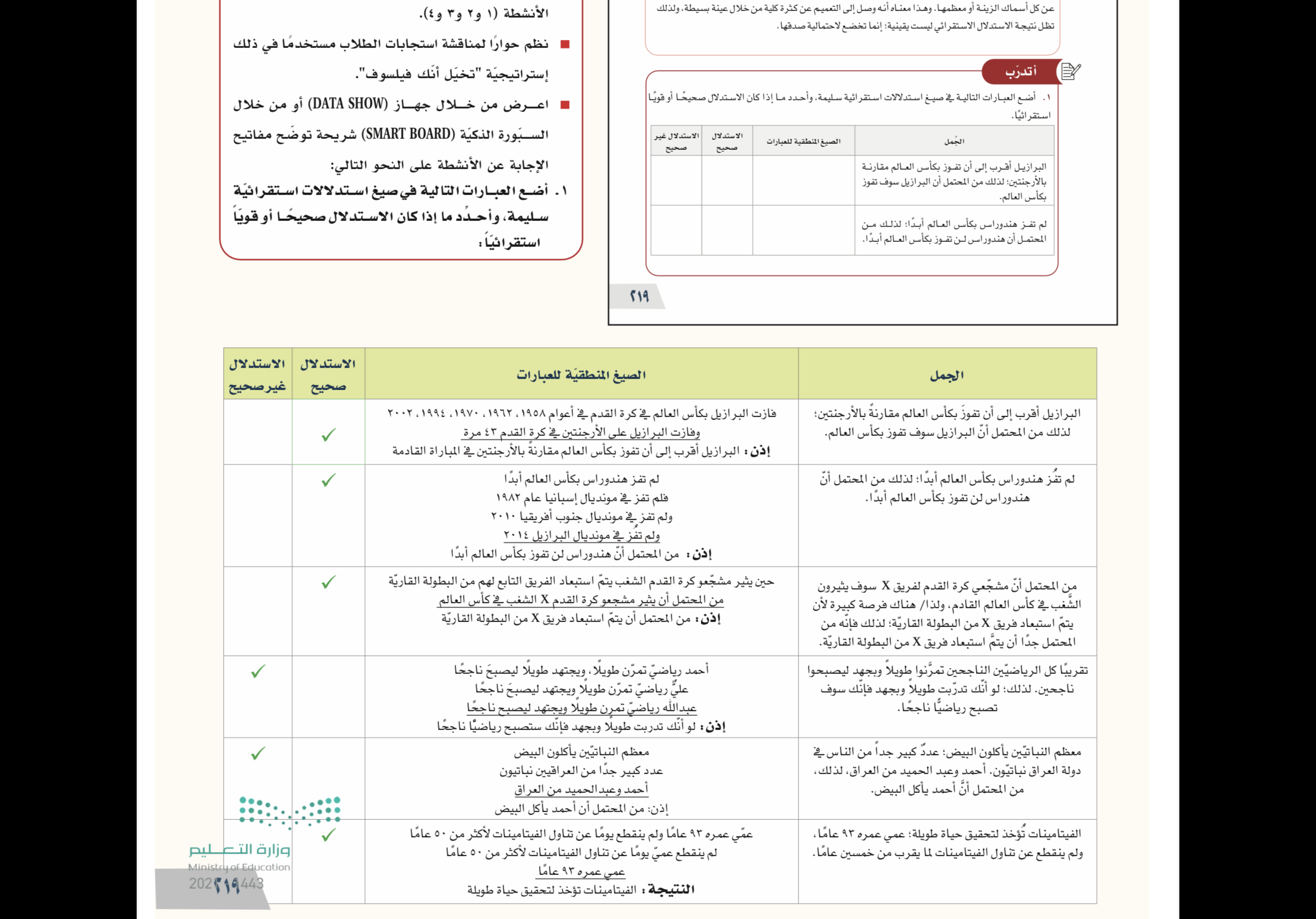 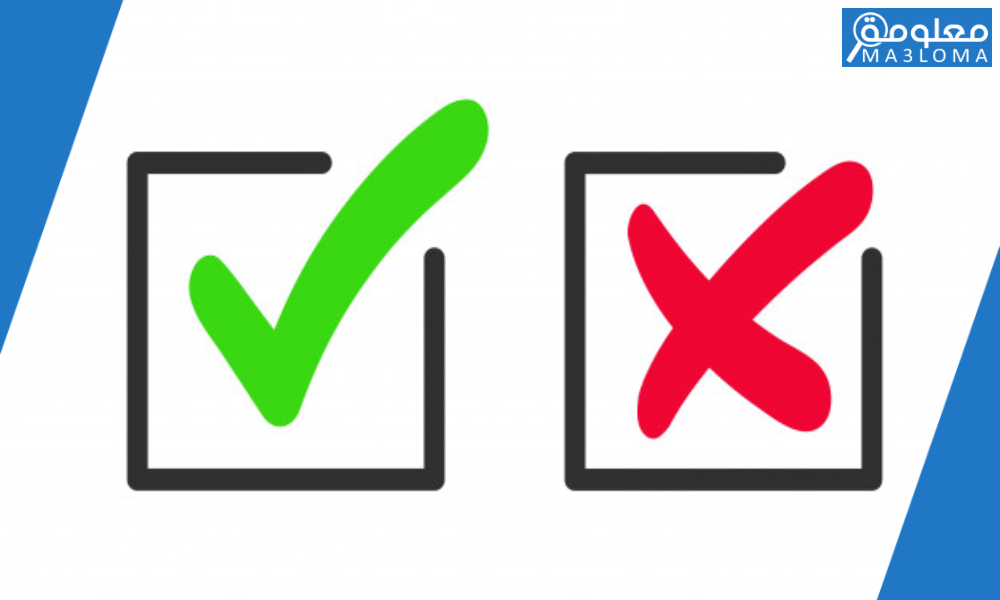 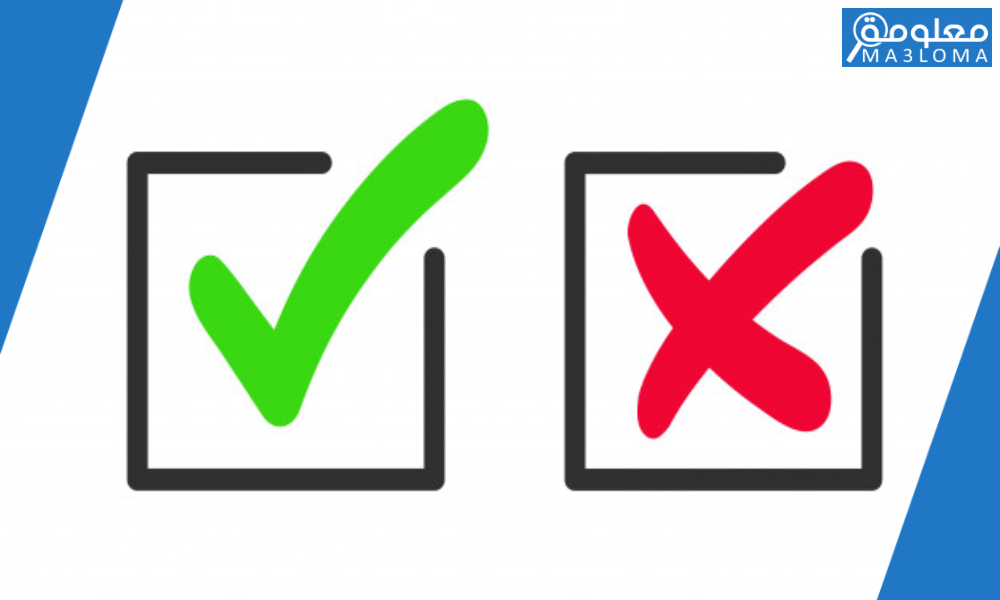 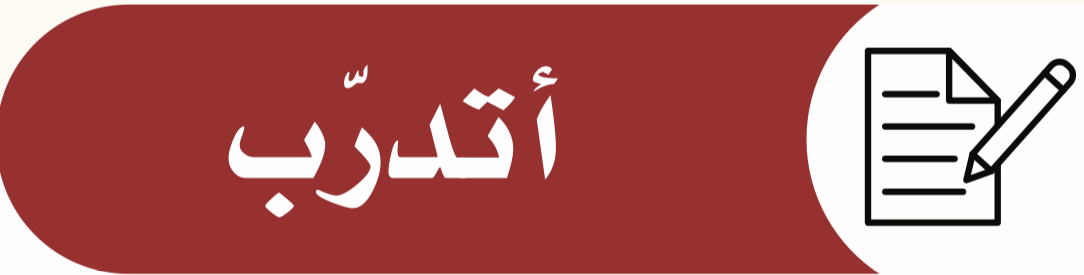 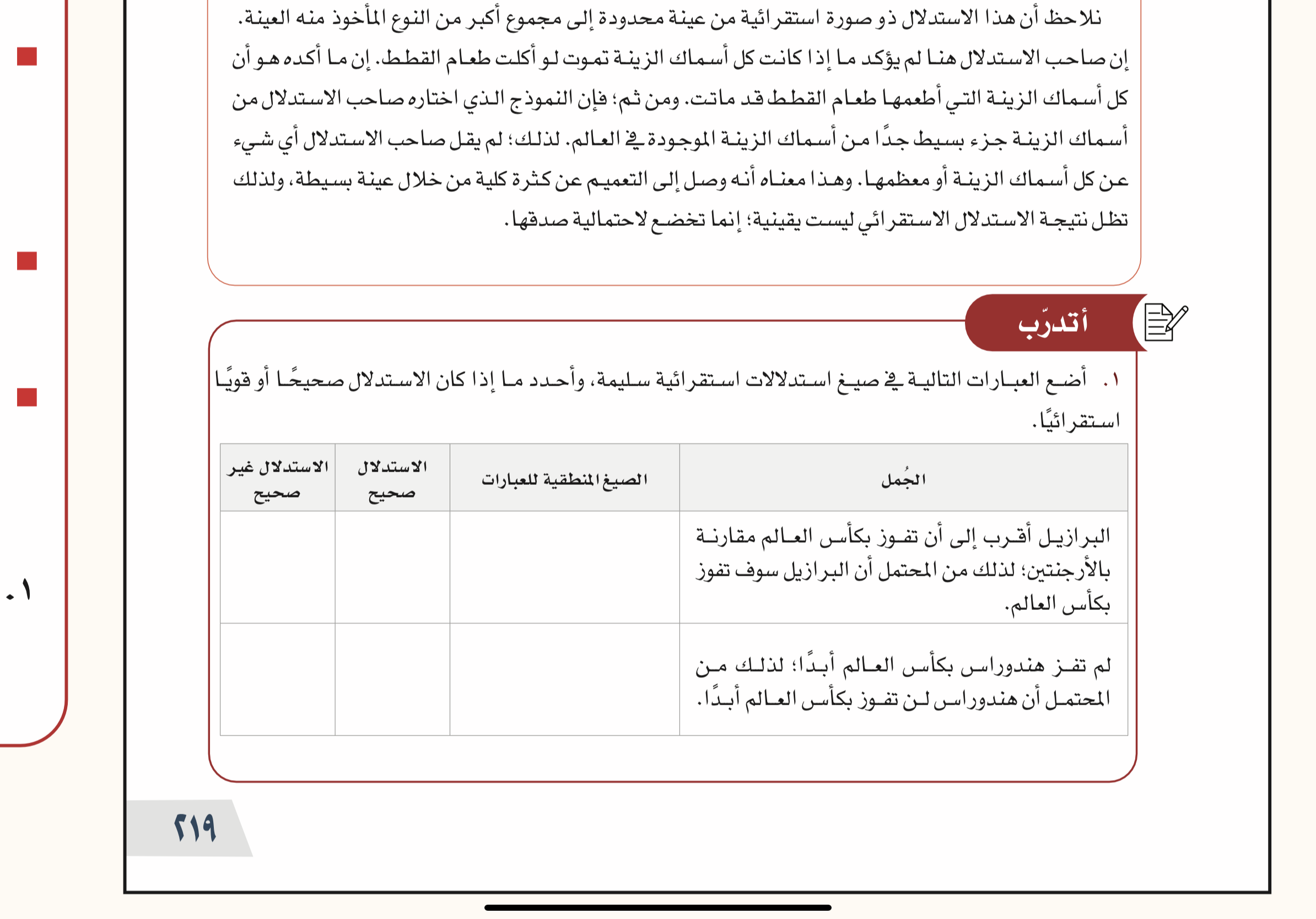 لم تفوز هندوراس بكأس العالم أبدا لذلك من المحتمل أن هندوراس لن تفوز بكأس العالم أبدا
الصيغة المنطقية
٢١٩
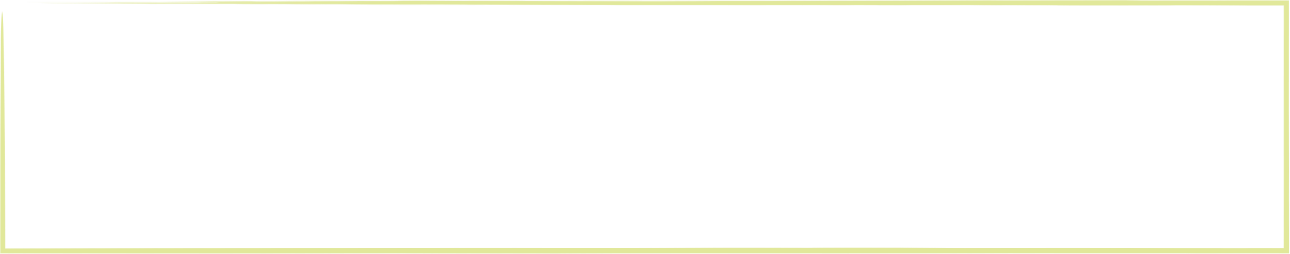 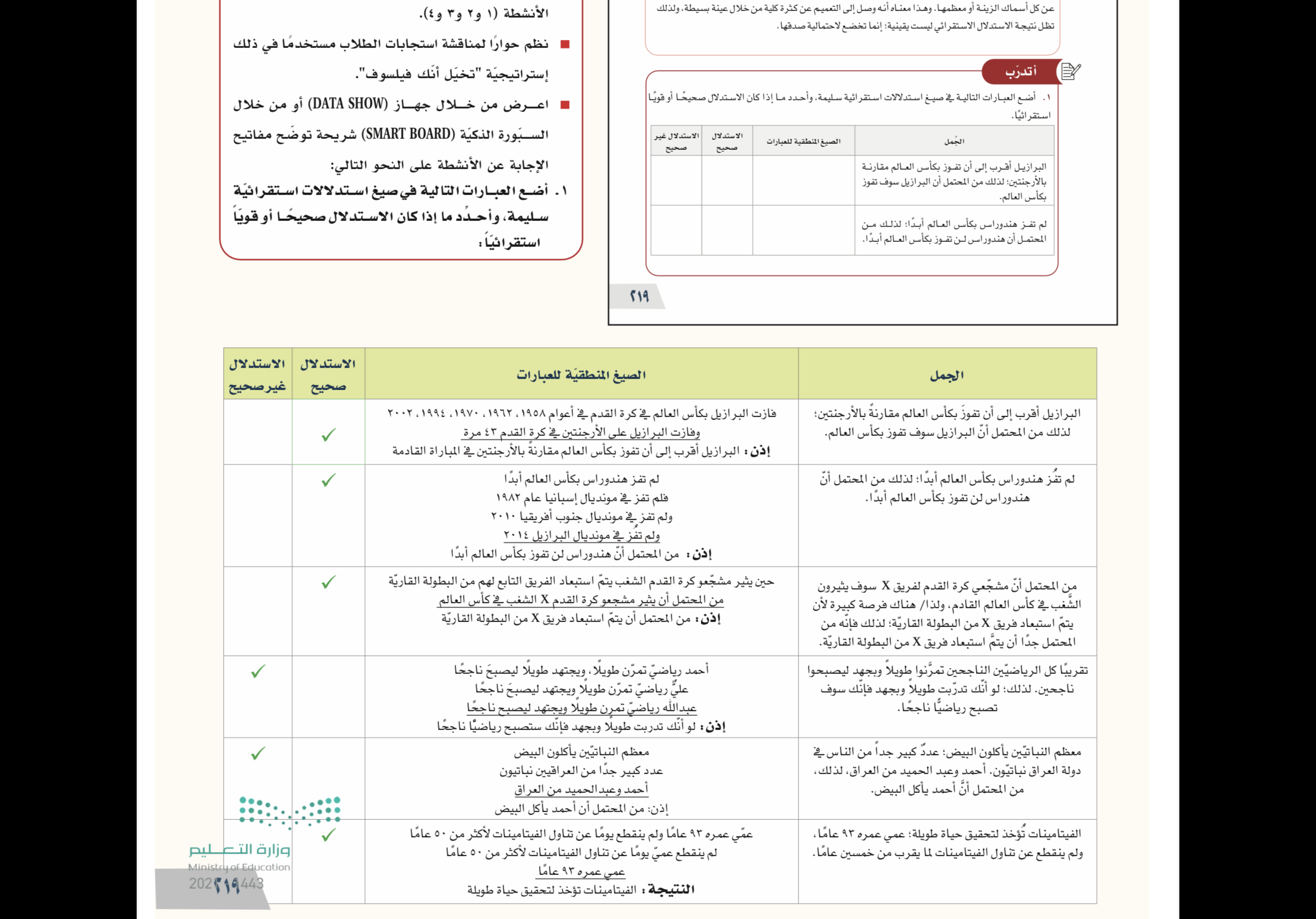 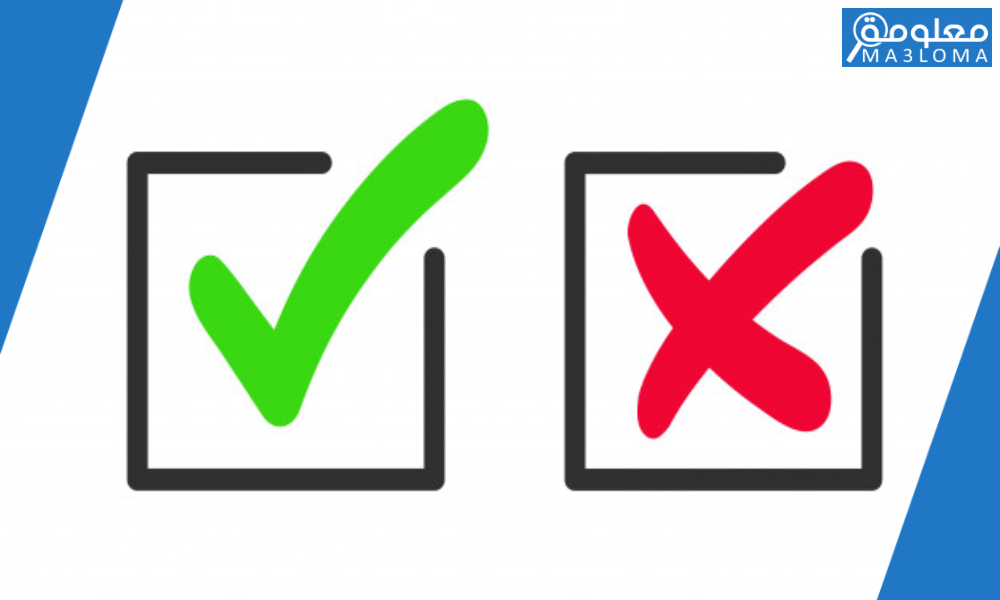 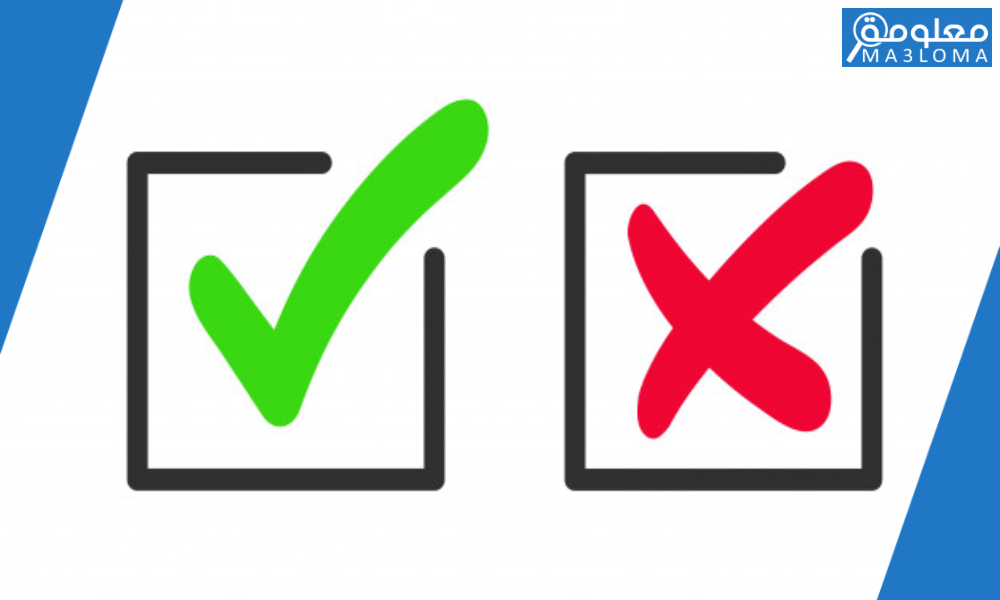 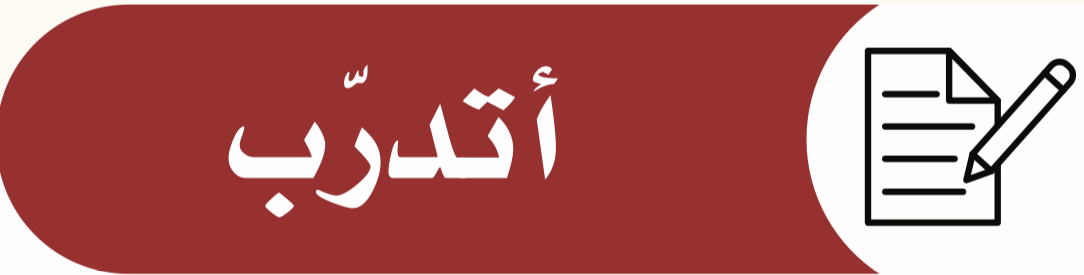 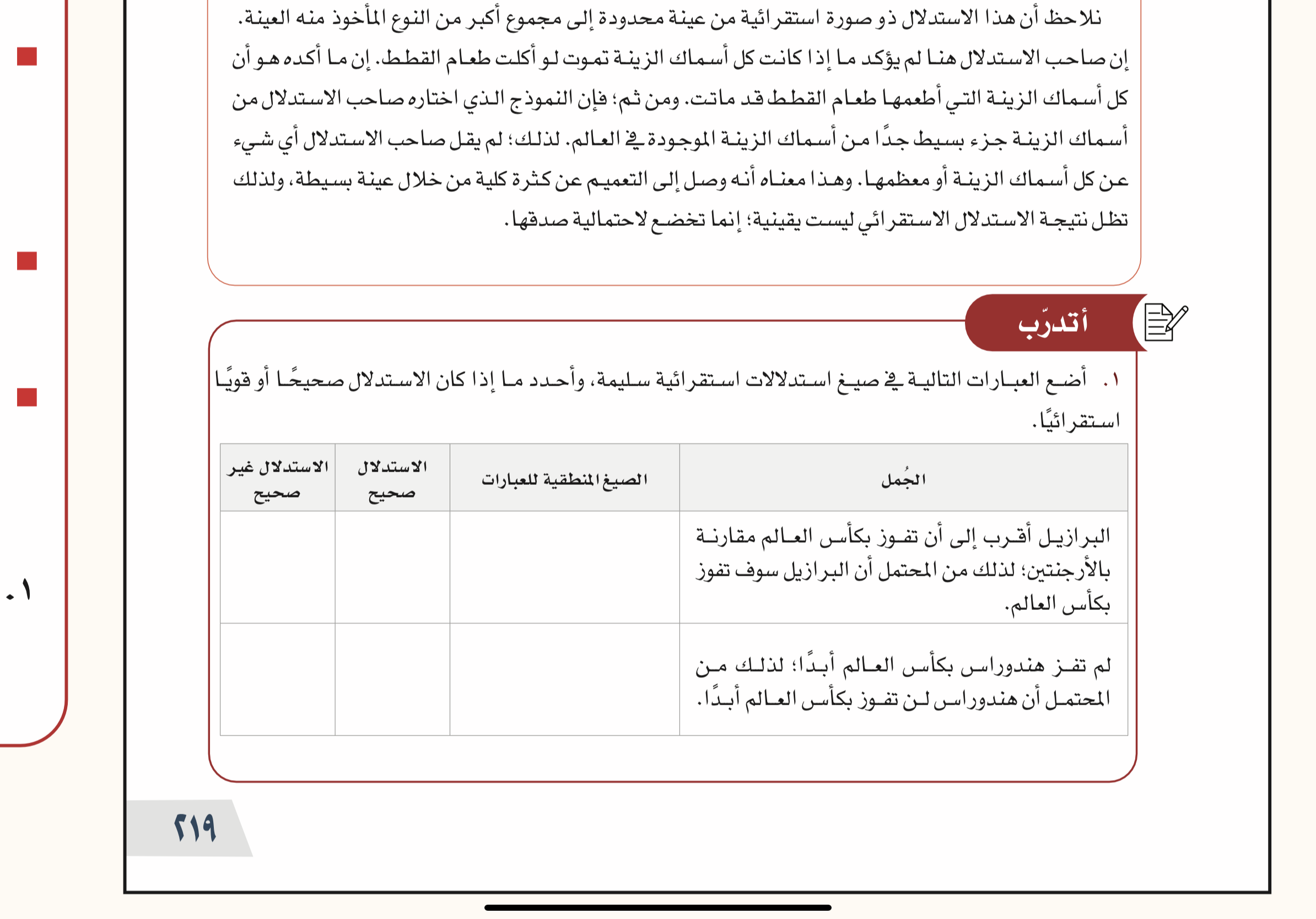 من المحتمل أن مشجعي كرة القدم لفريق X سوف يثيرون الشغب في كأس العالم القادم
 ولذا هناك فرصة كبيرة أن يتم استبعاد فريق X البطولة القارية
 ذلك فإنه من المحتمل جدا أن يتم استبعاد فريق X من البطولة القارية
الصيغة المنطقية
٢٢٠
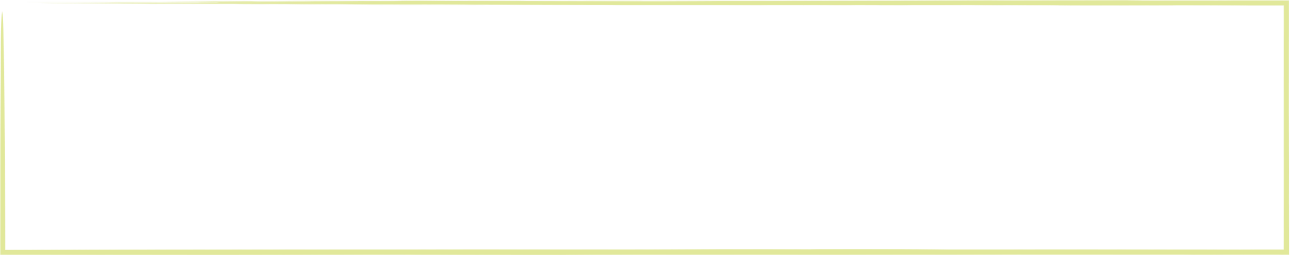 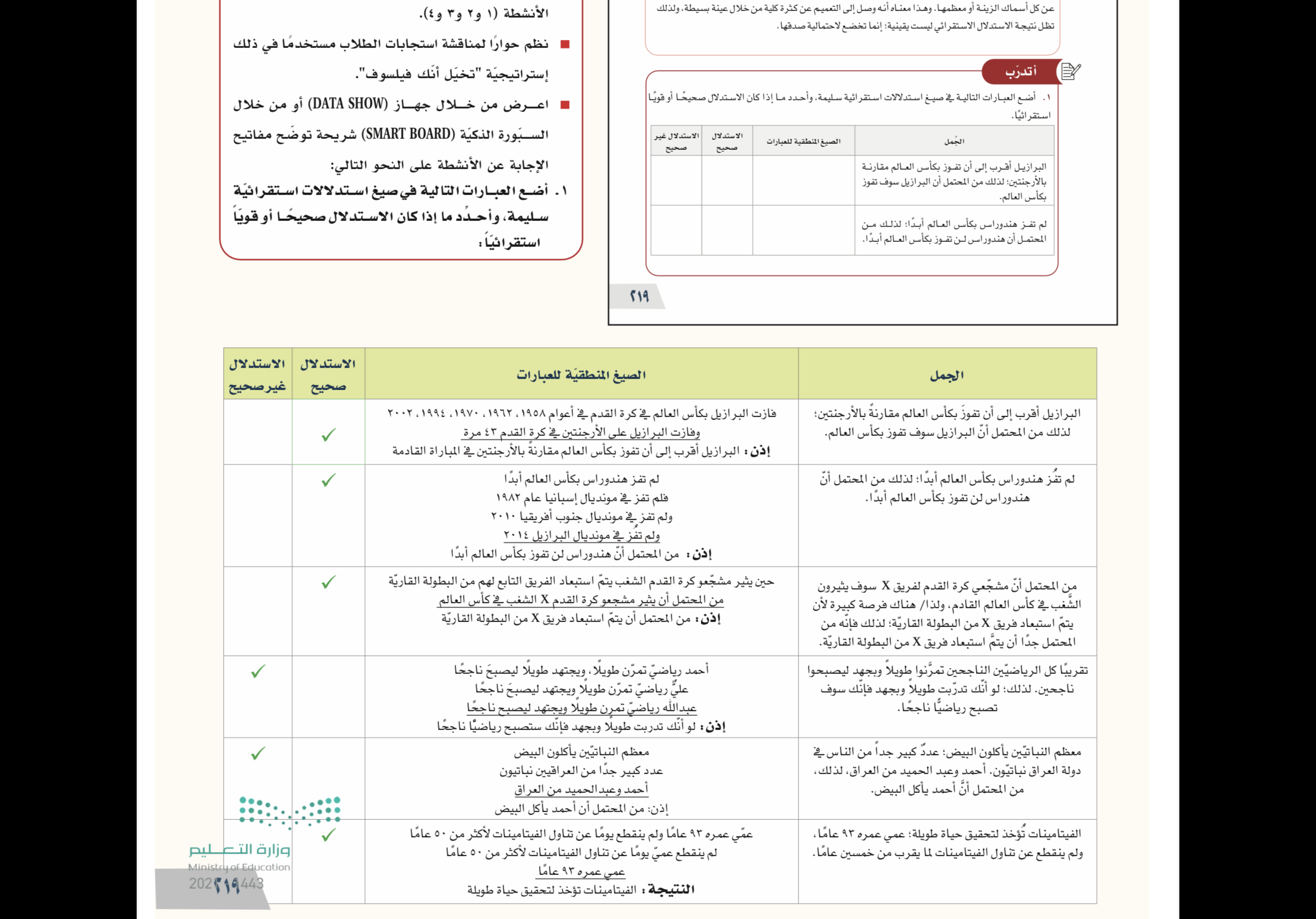 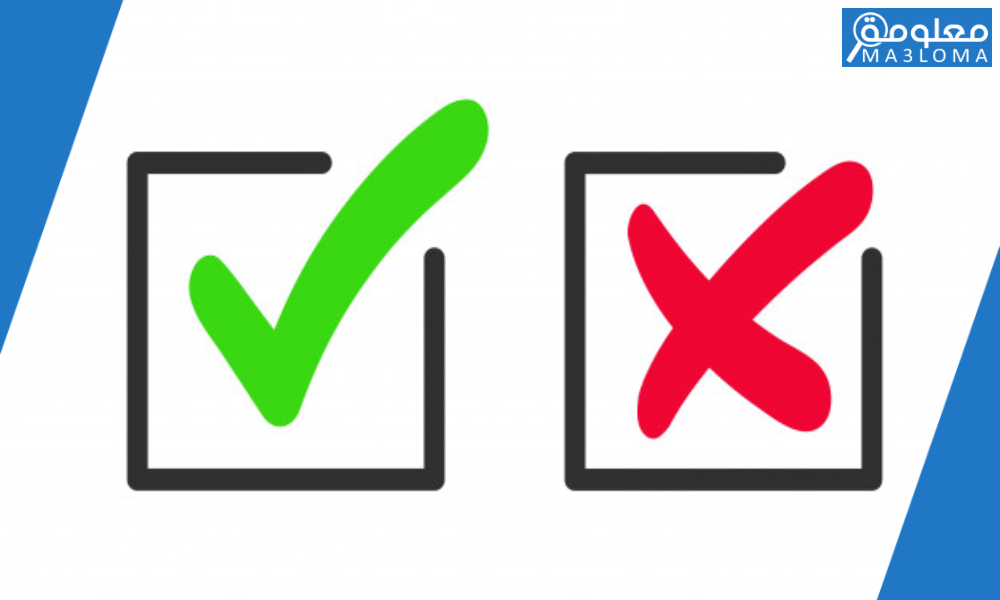 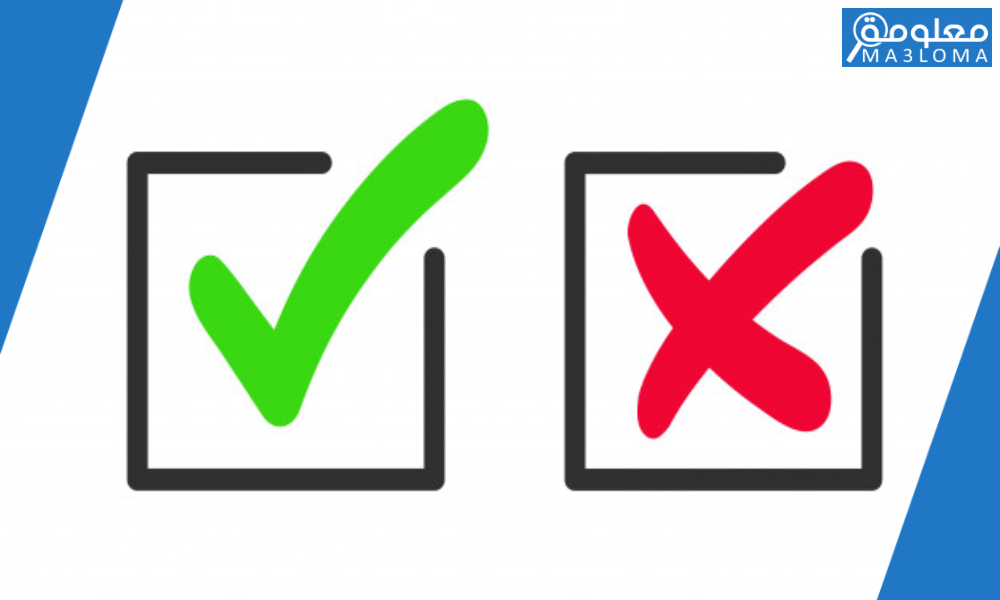 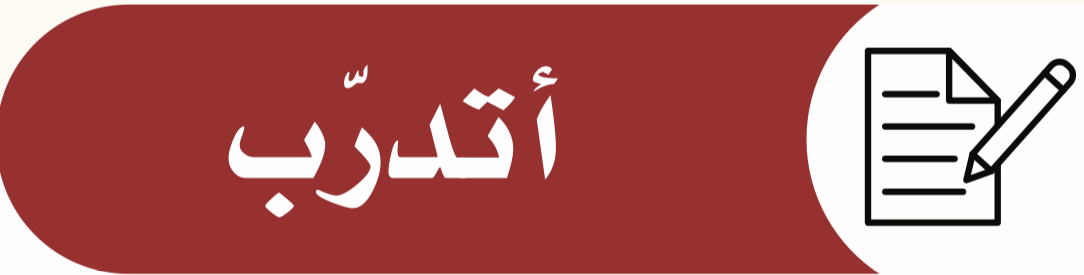 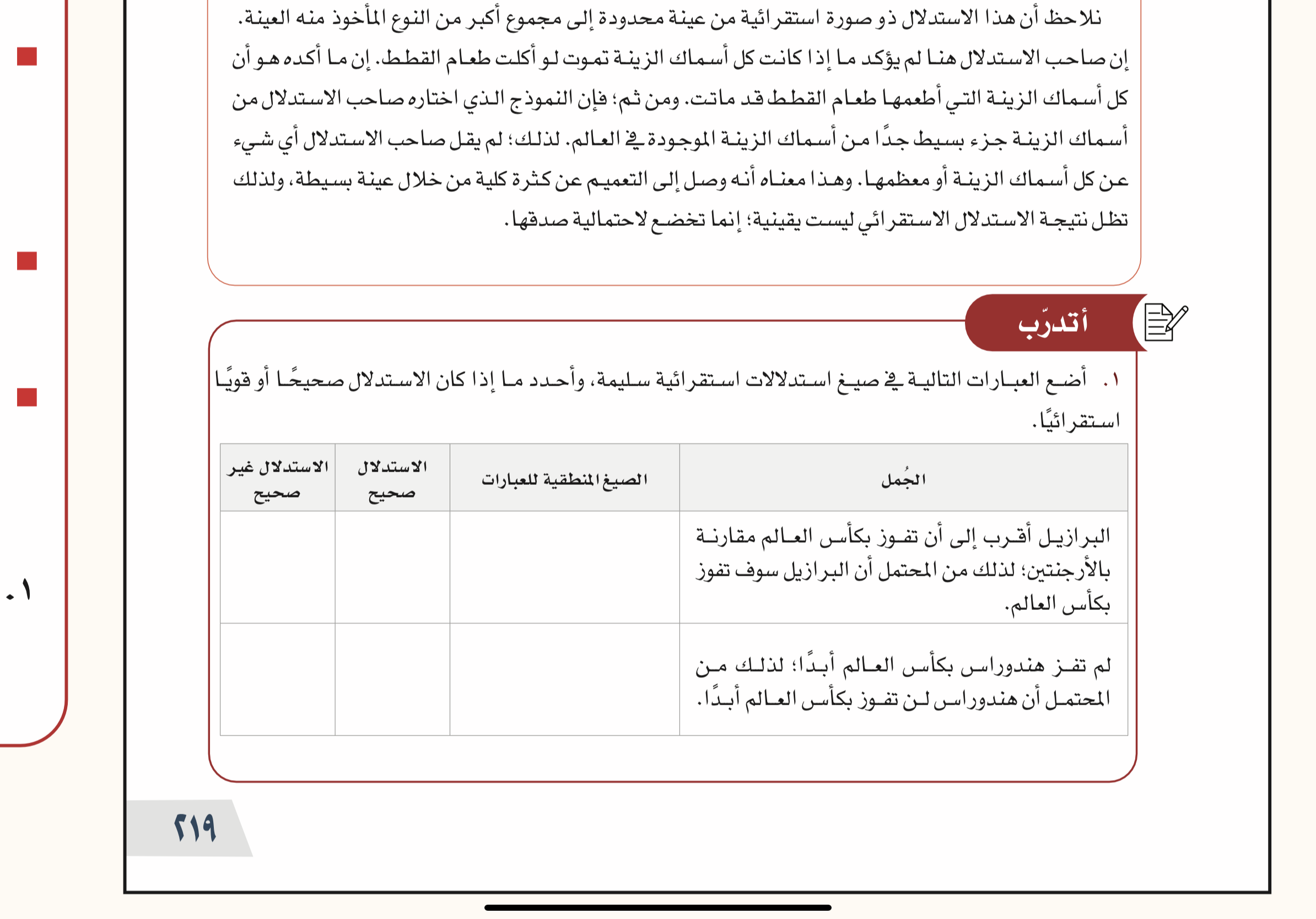 تقريبا كل الرياضيين الناجحين تمرنوا طويلاً وبجهد ليصبحوا ناجحين
 لذلك لو إنك تدربت طويلاً وبجهد فإنك ستصبح رياضياً ناجحاً
الصيغة المنطقية
٢٢٠
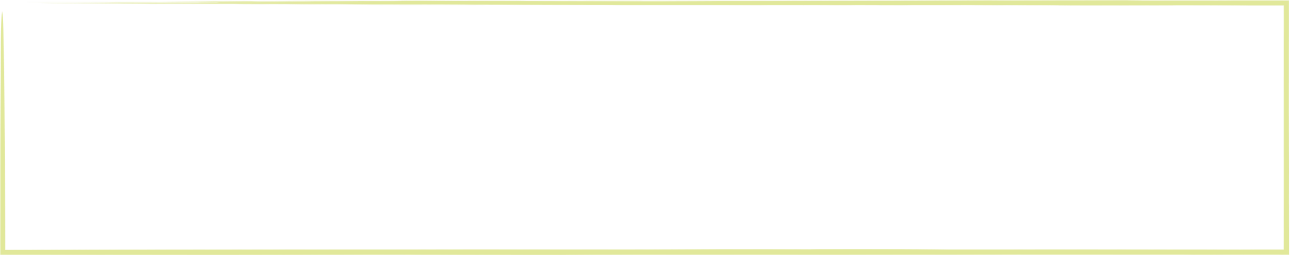 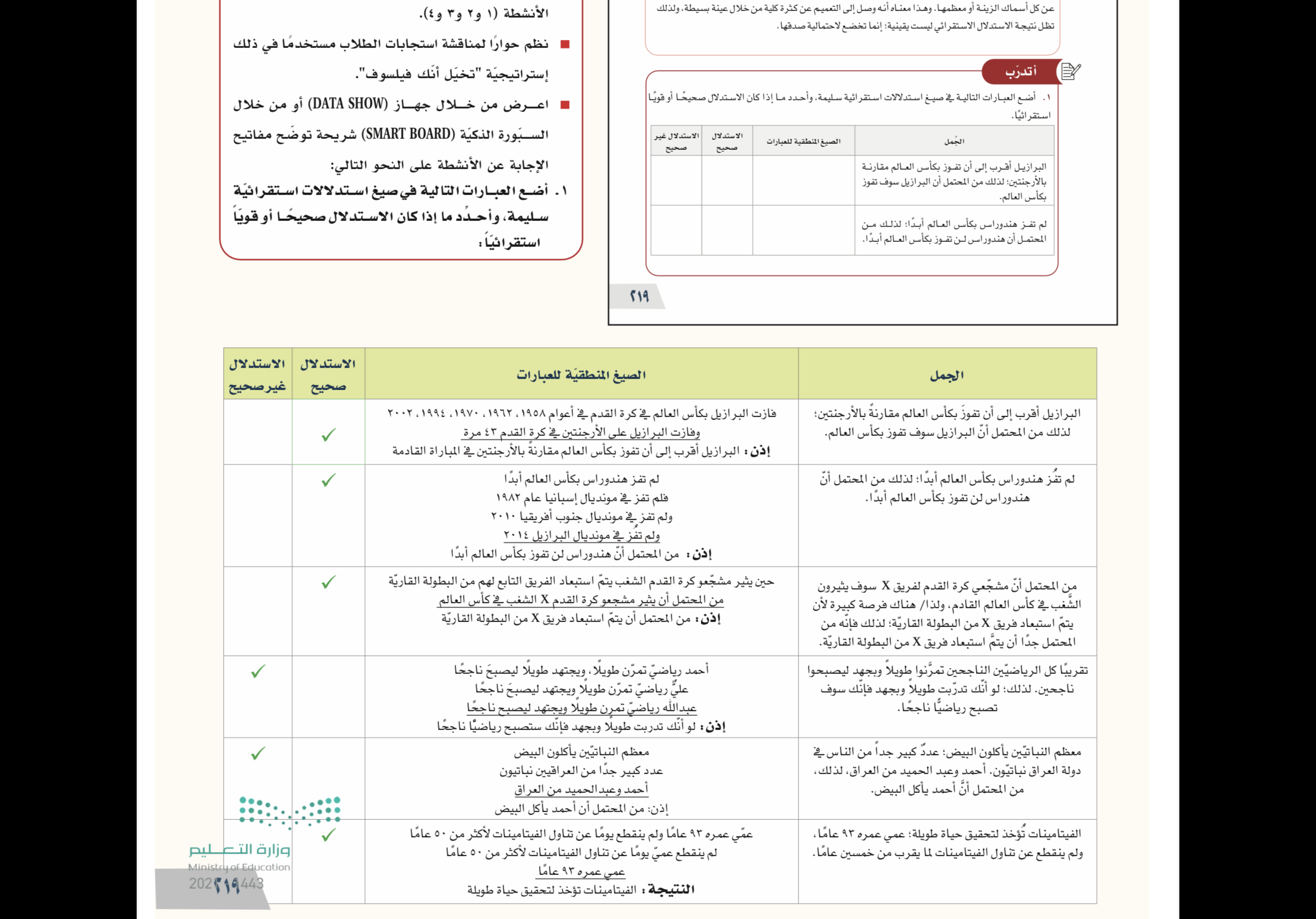 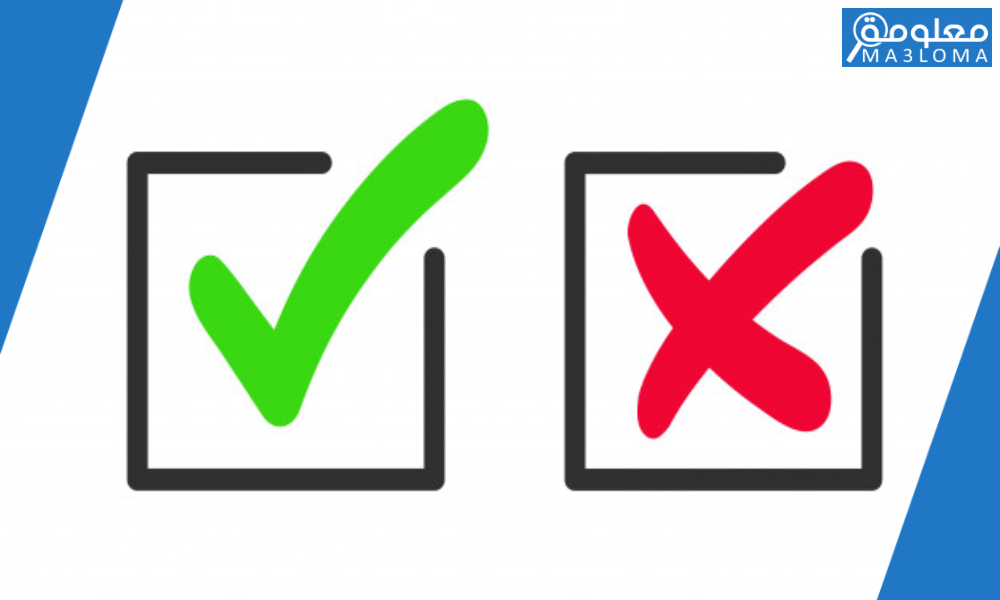 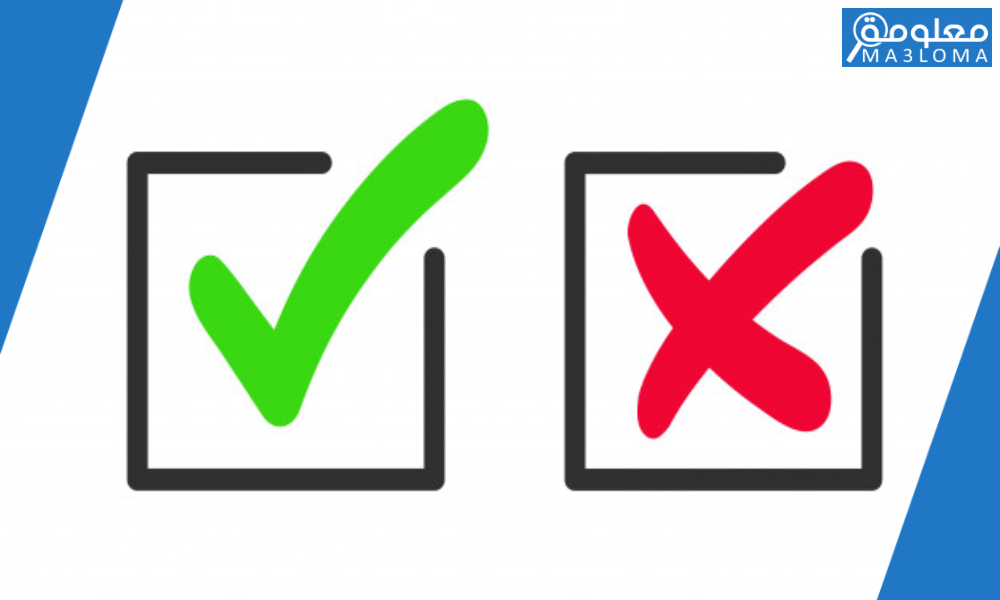 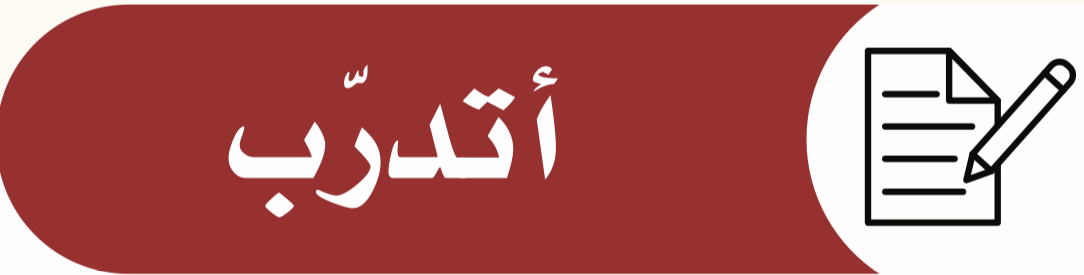 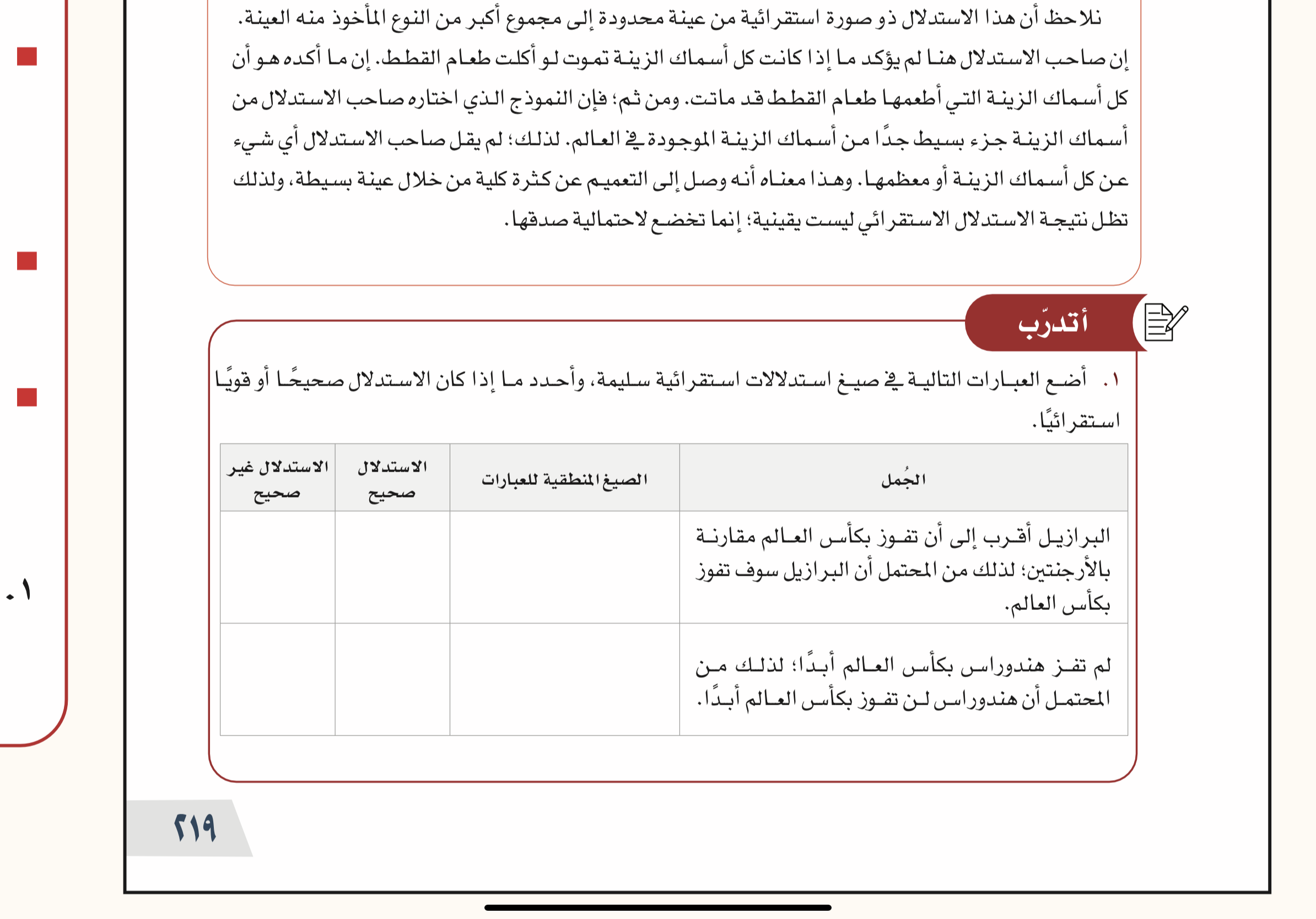 معظم النباتاتيين ياكلون البيض
 عدد كبير جدا من الناس في مدينة جدة نباتيون 
أحمد وعبد الحميد يقطنون مدينة جدة  لذلك أن أحمد ياكل البيض
الصيغة المنطقية
٢٢٠
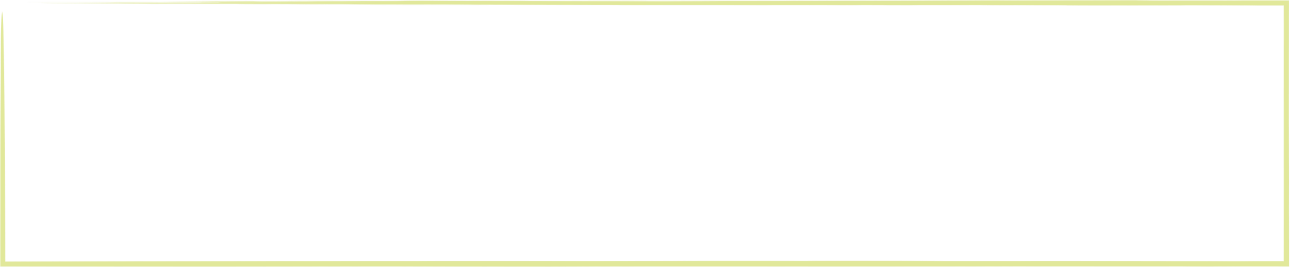 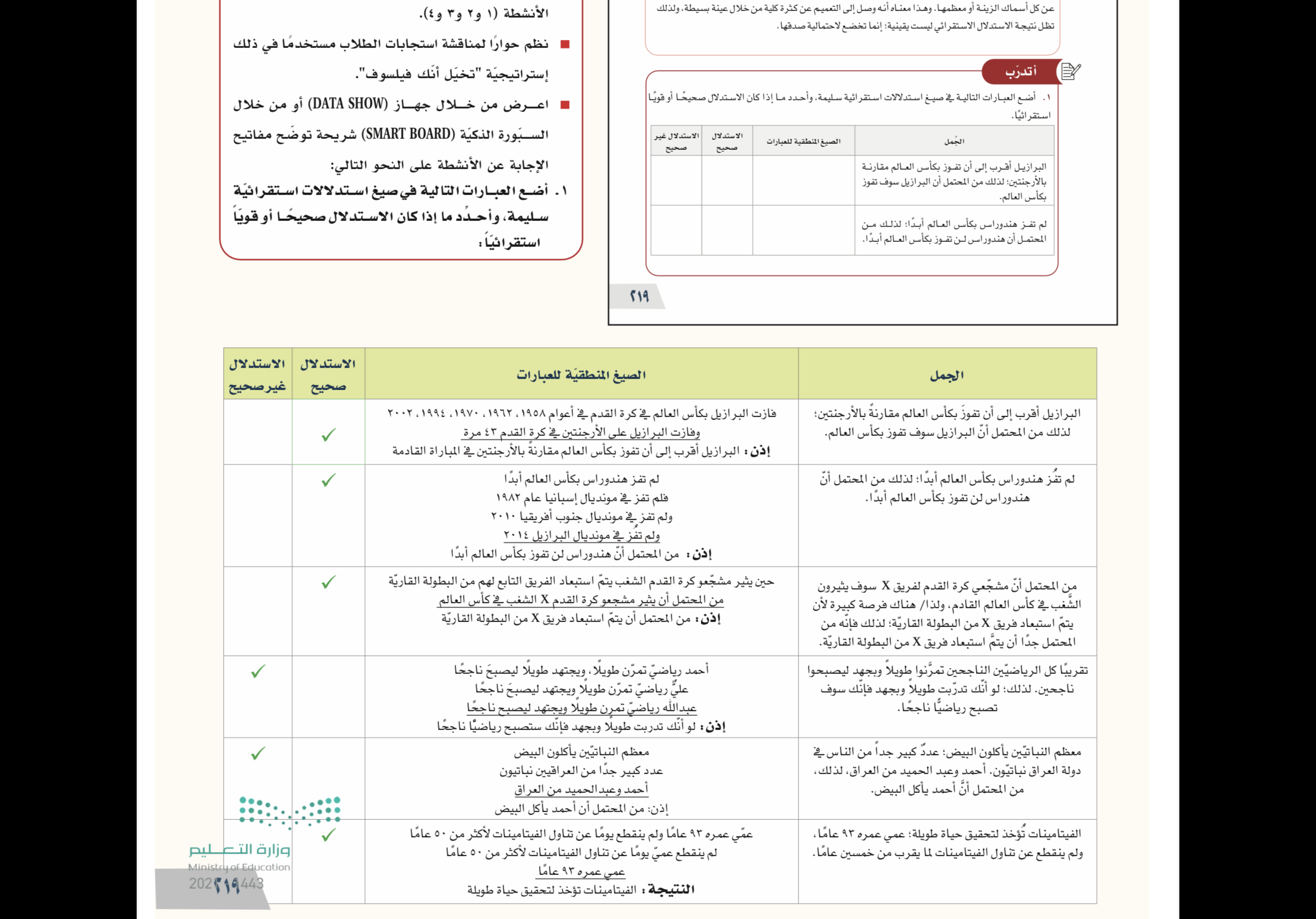 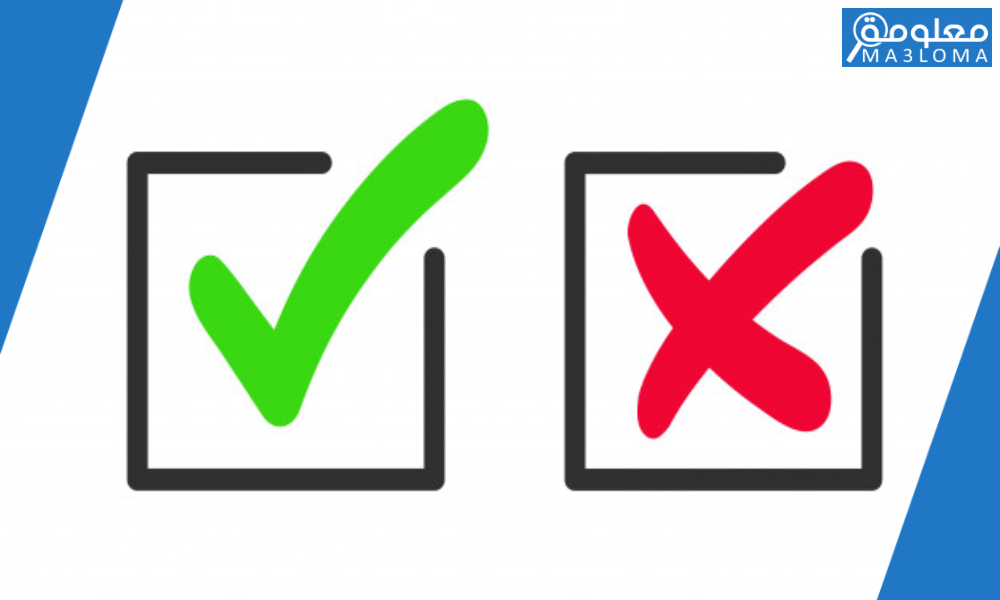 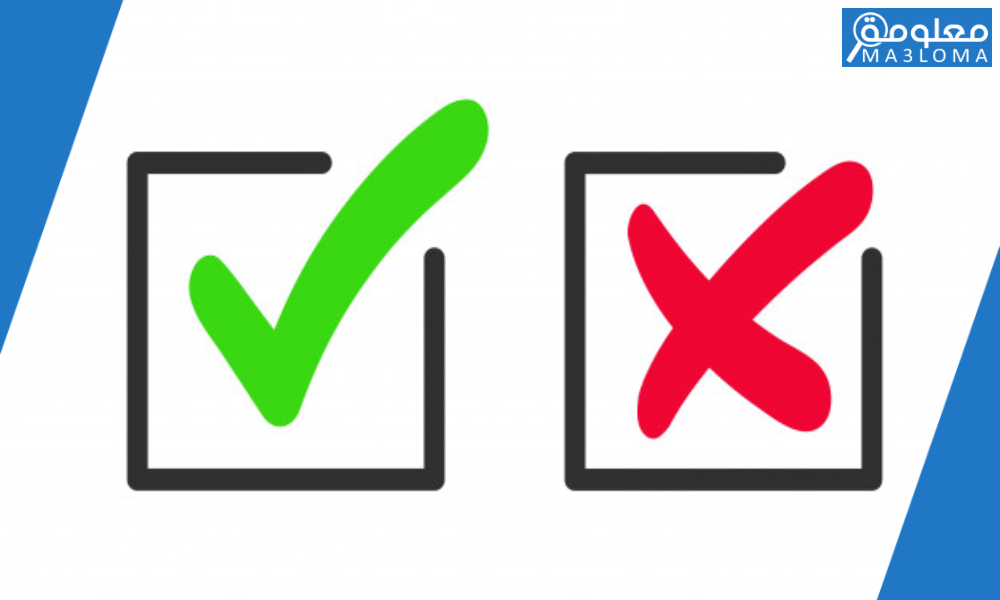 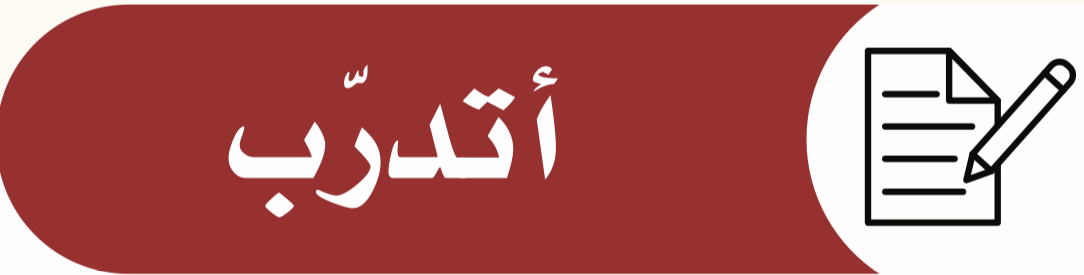 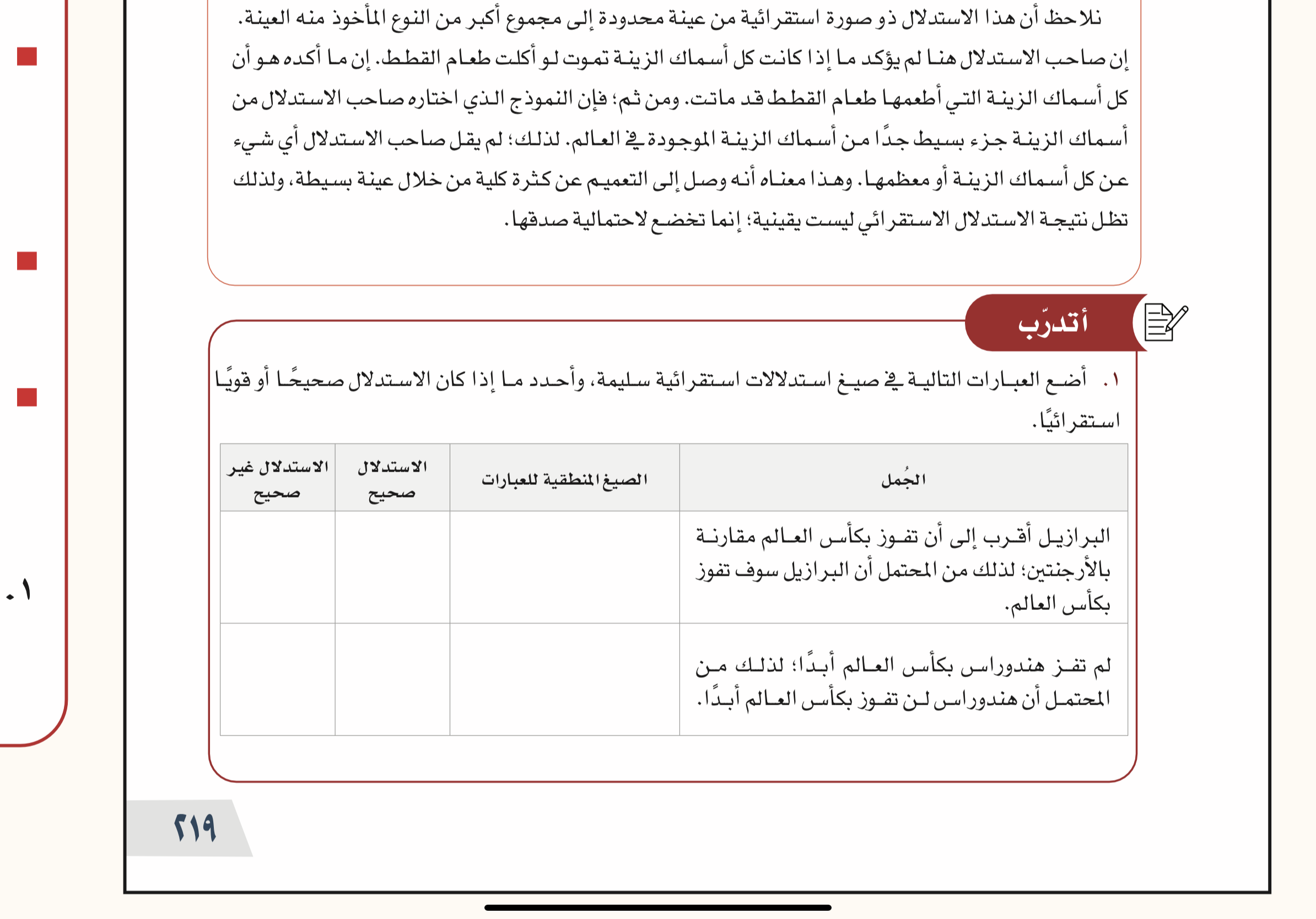 الفيتامينات تأخذ لتحقيق حياة طويلة
عمي عمره ٩٣ عاماً ، ويغب عن تناول الفيتامينات قرابة ٥٠ عامًا
الصيغة المنطقية
٢٢٠
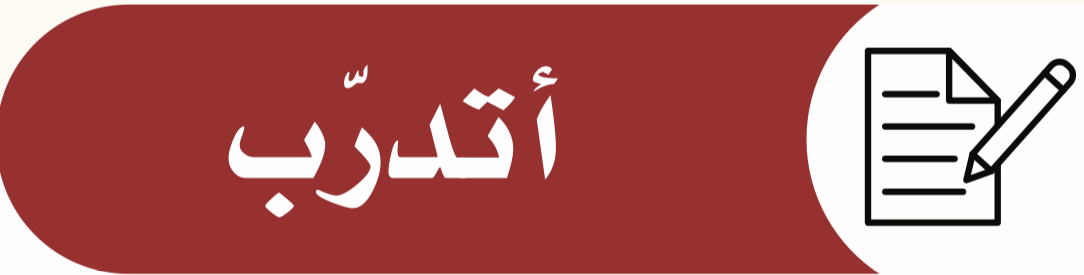 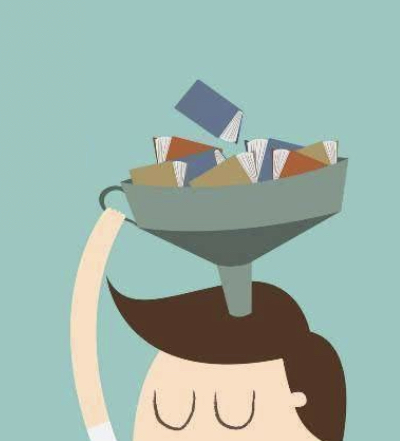 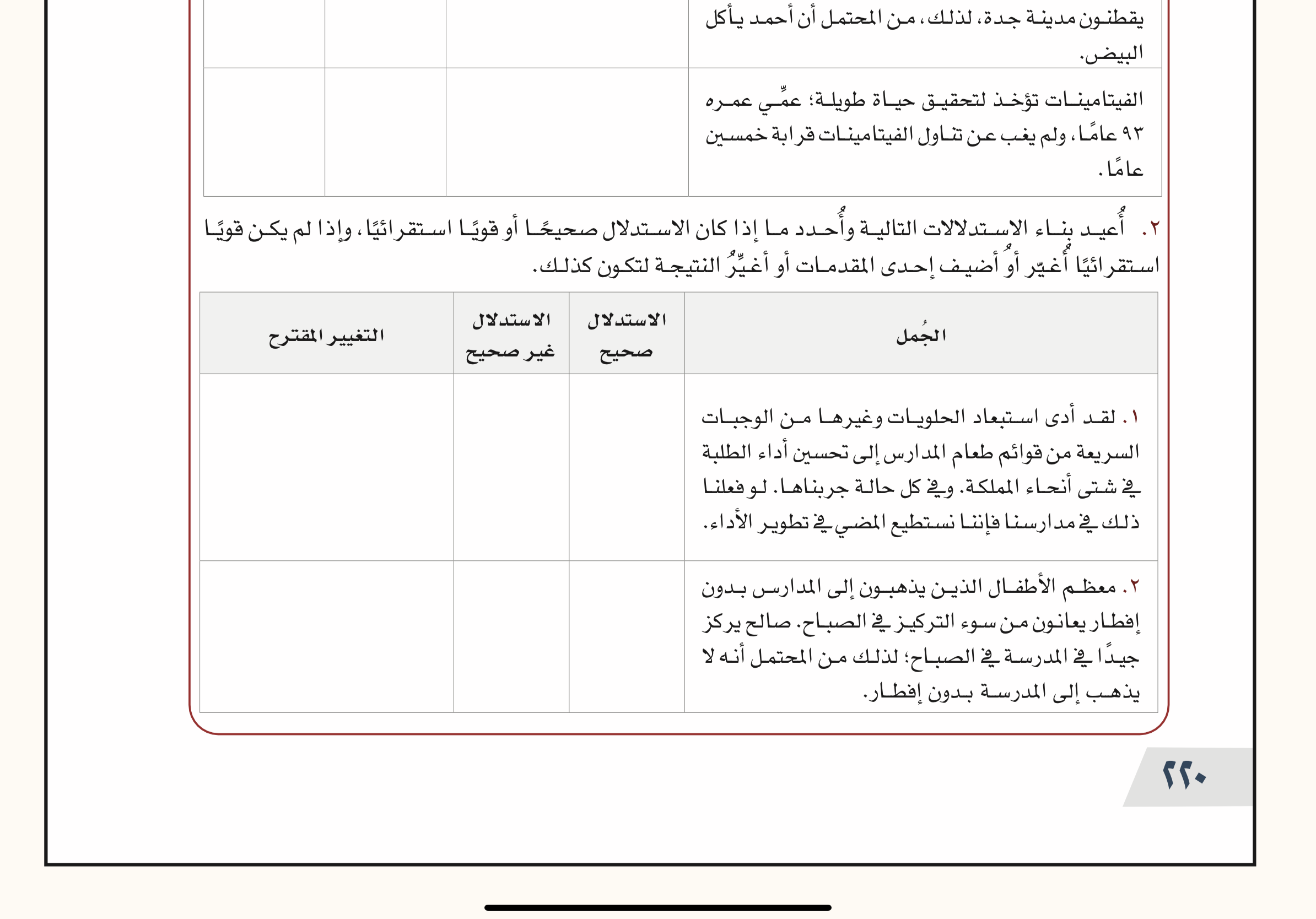 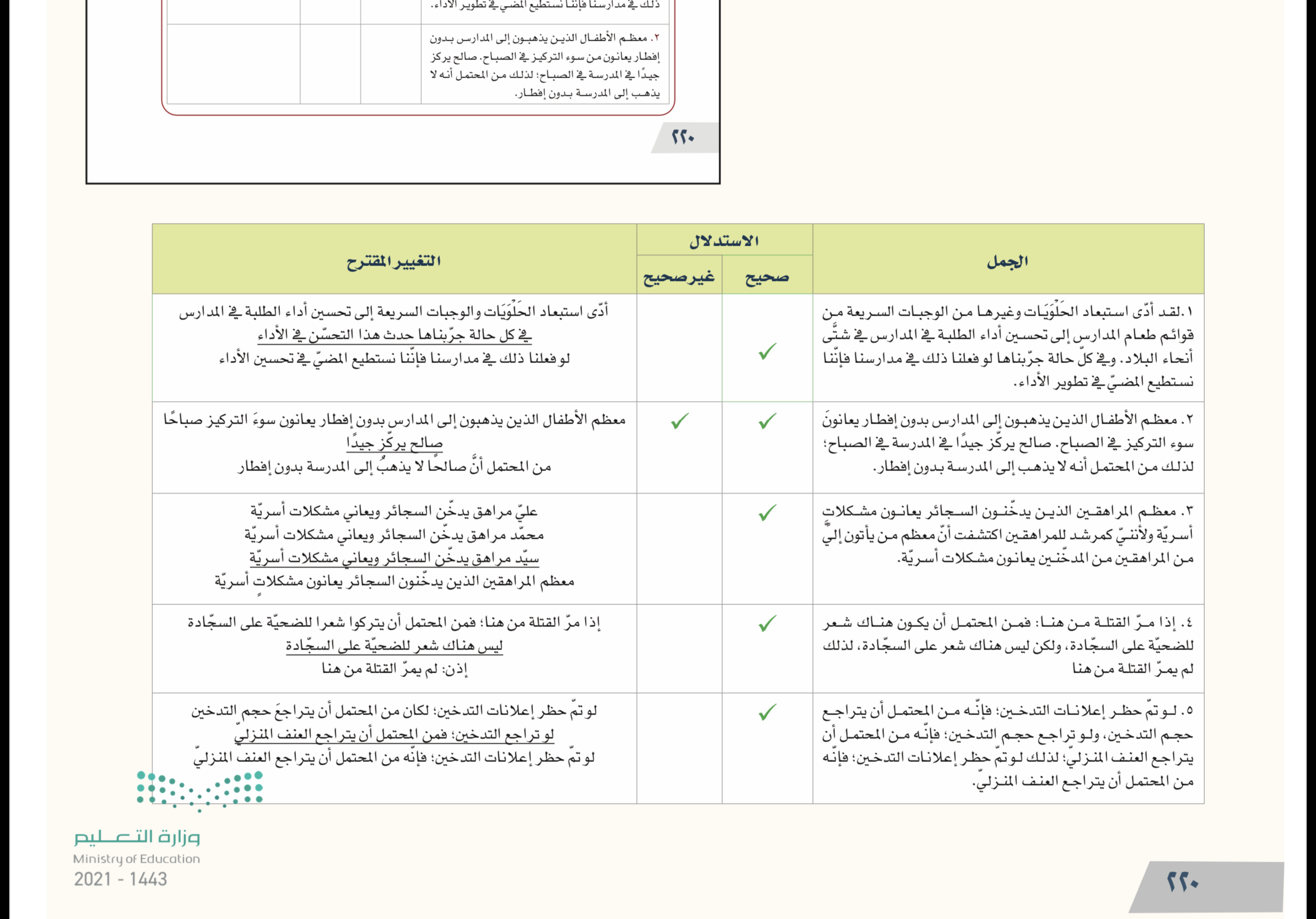 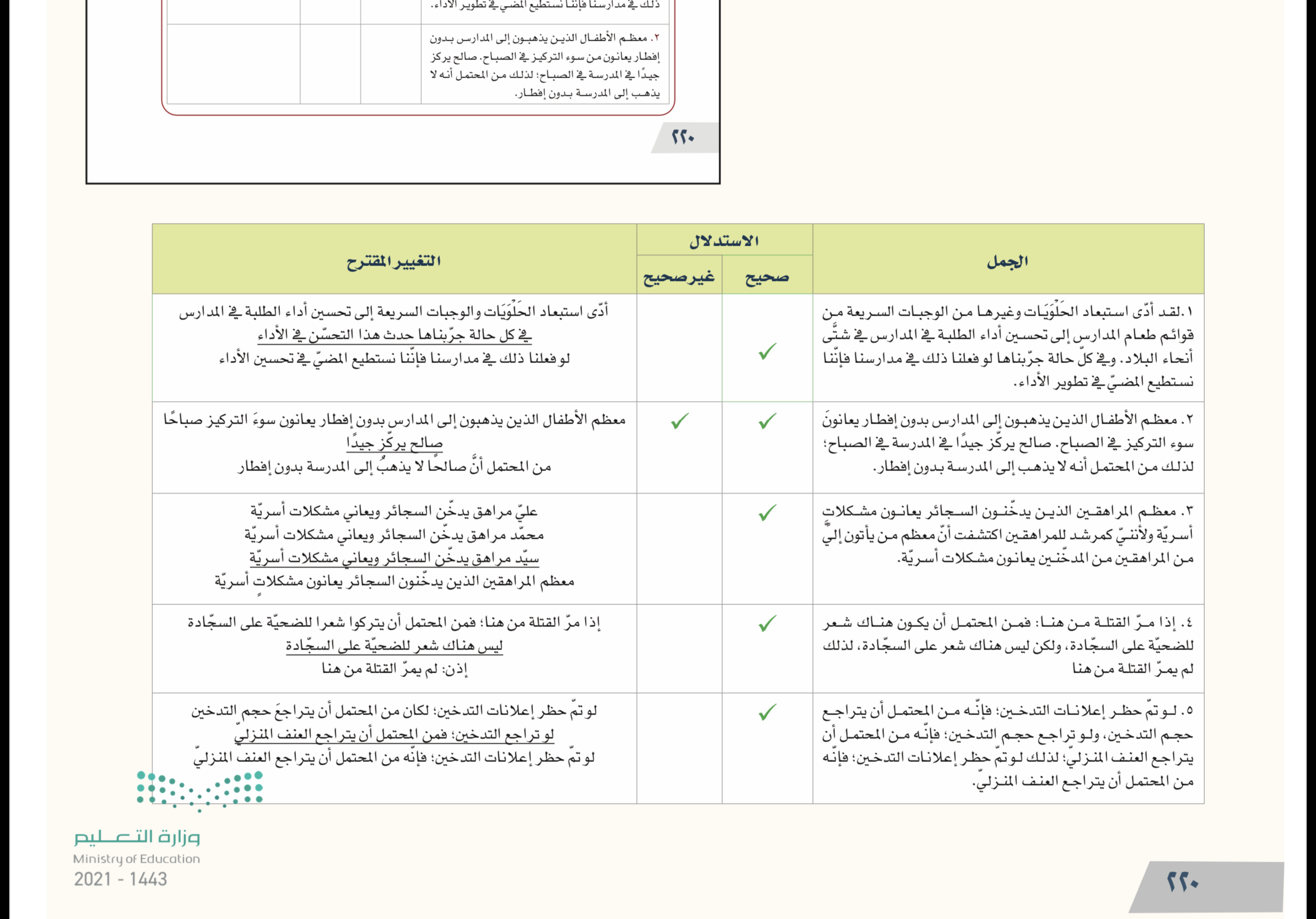 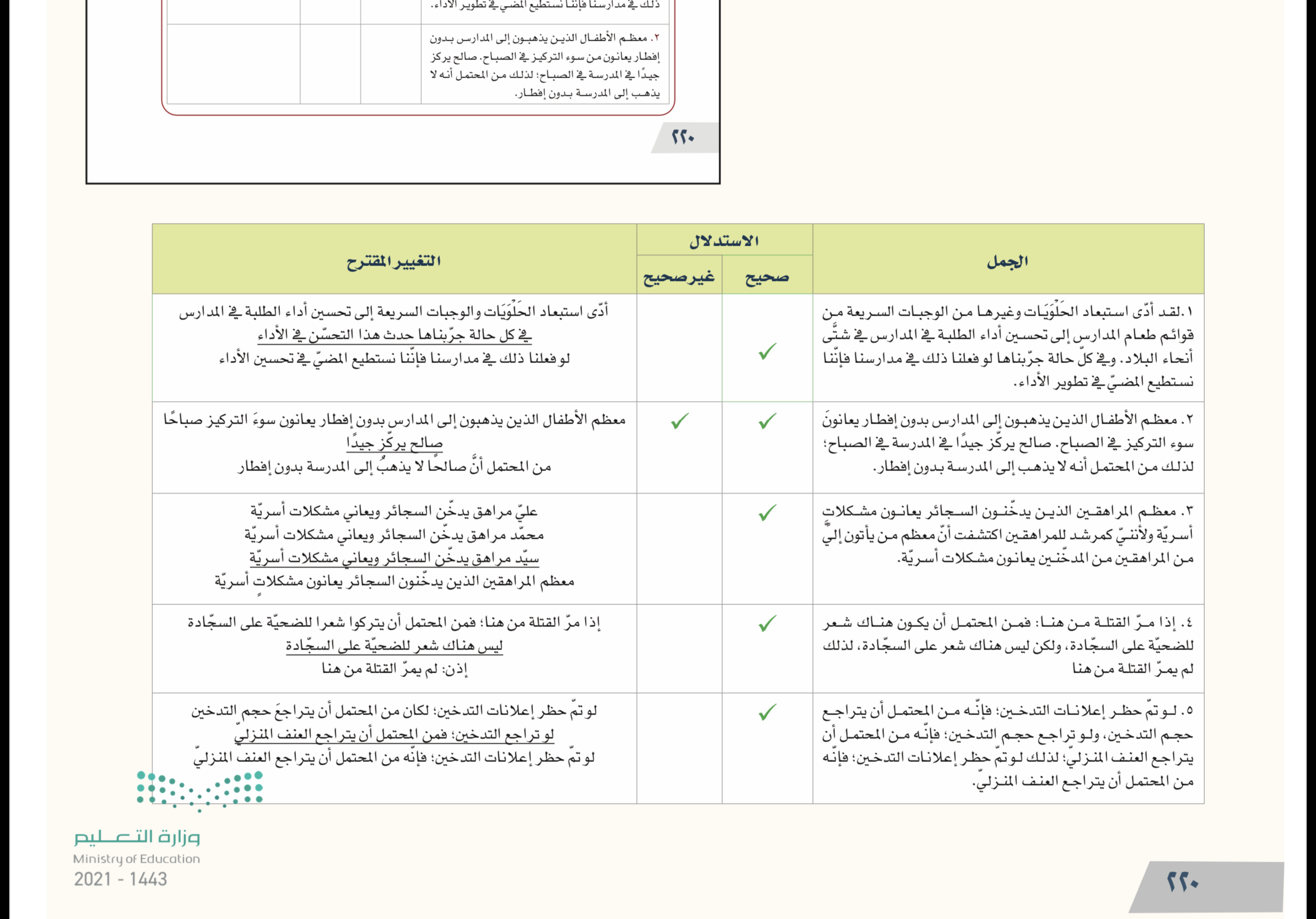 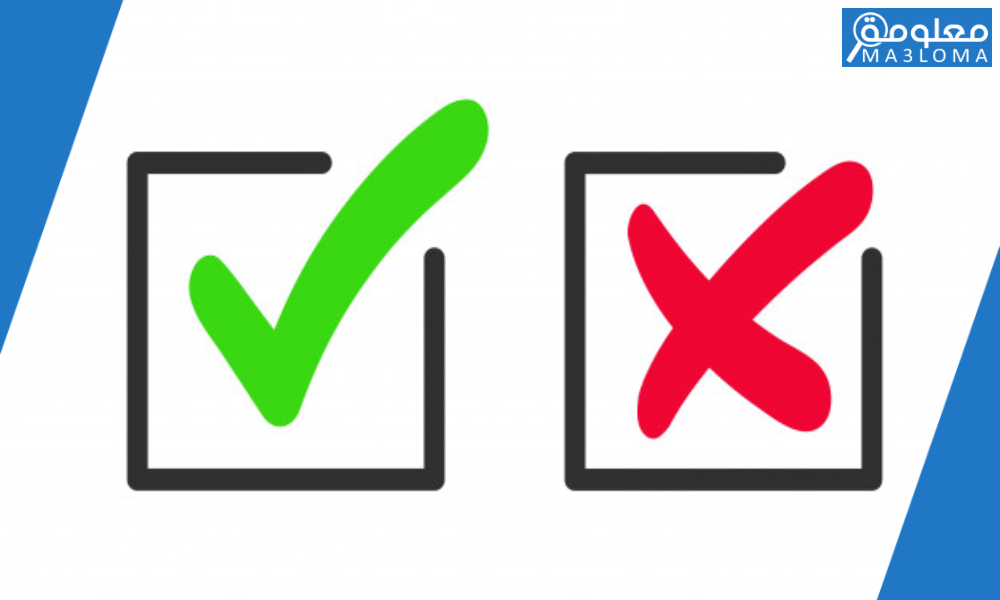 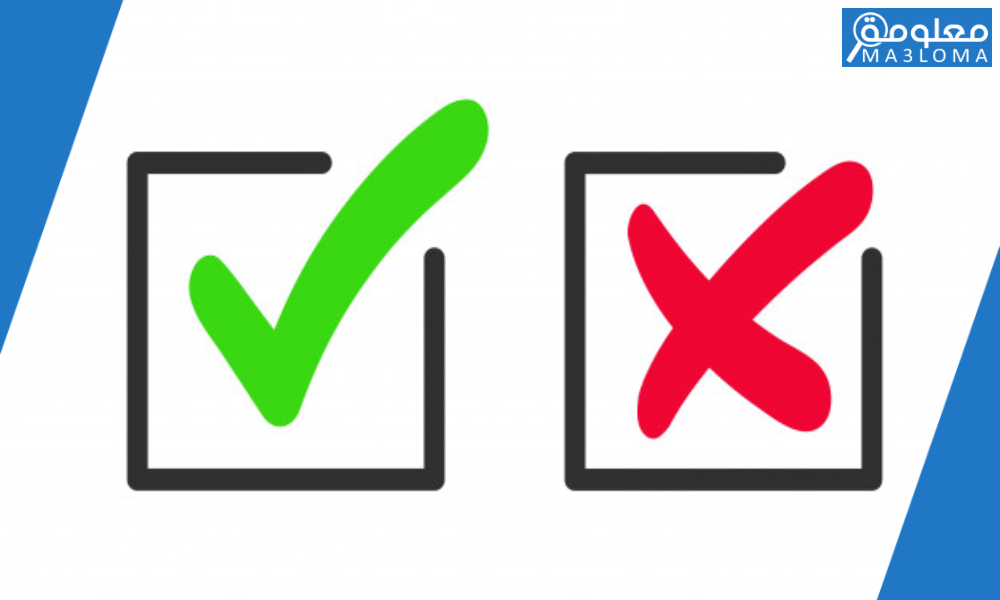 ٢٢٠
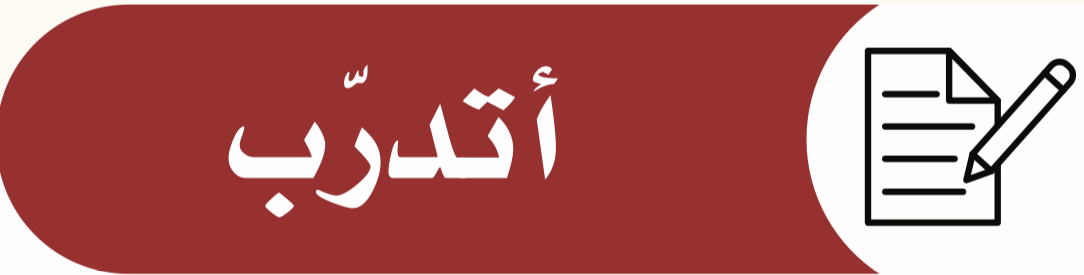 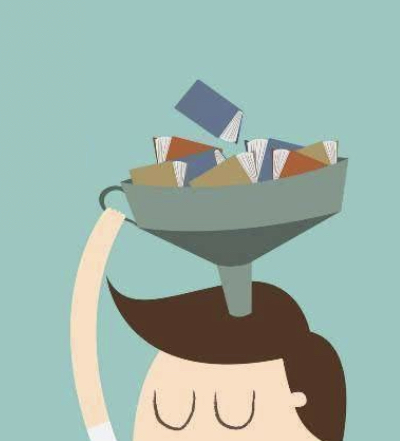 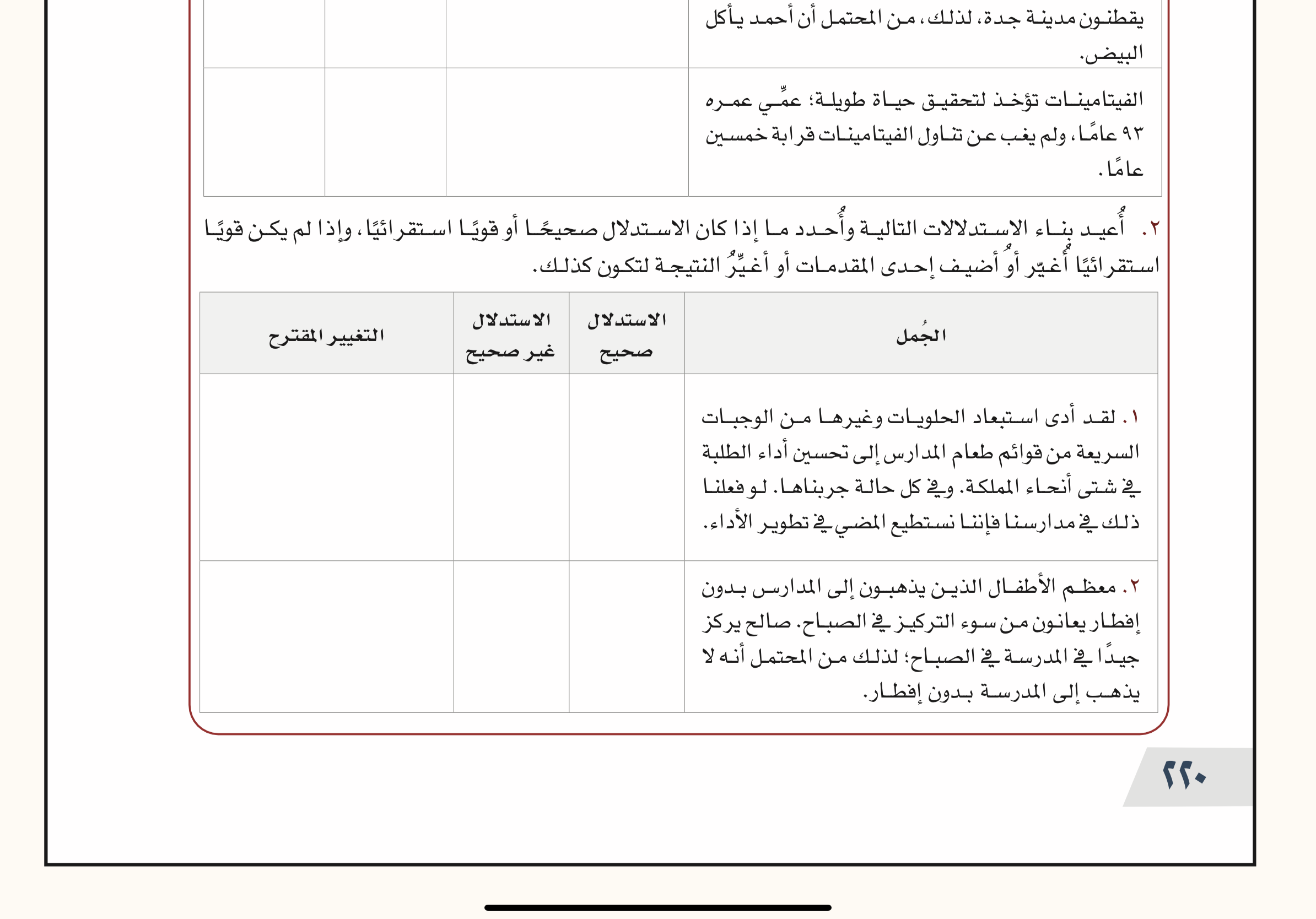 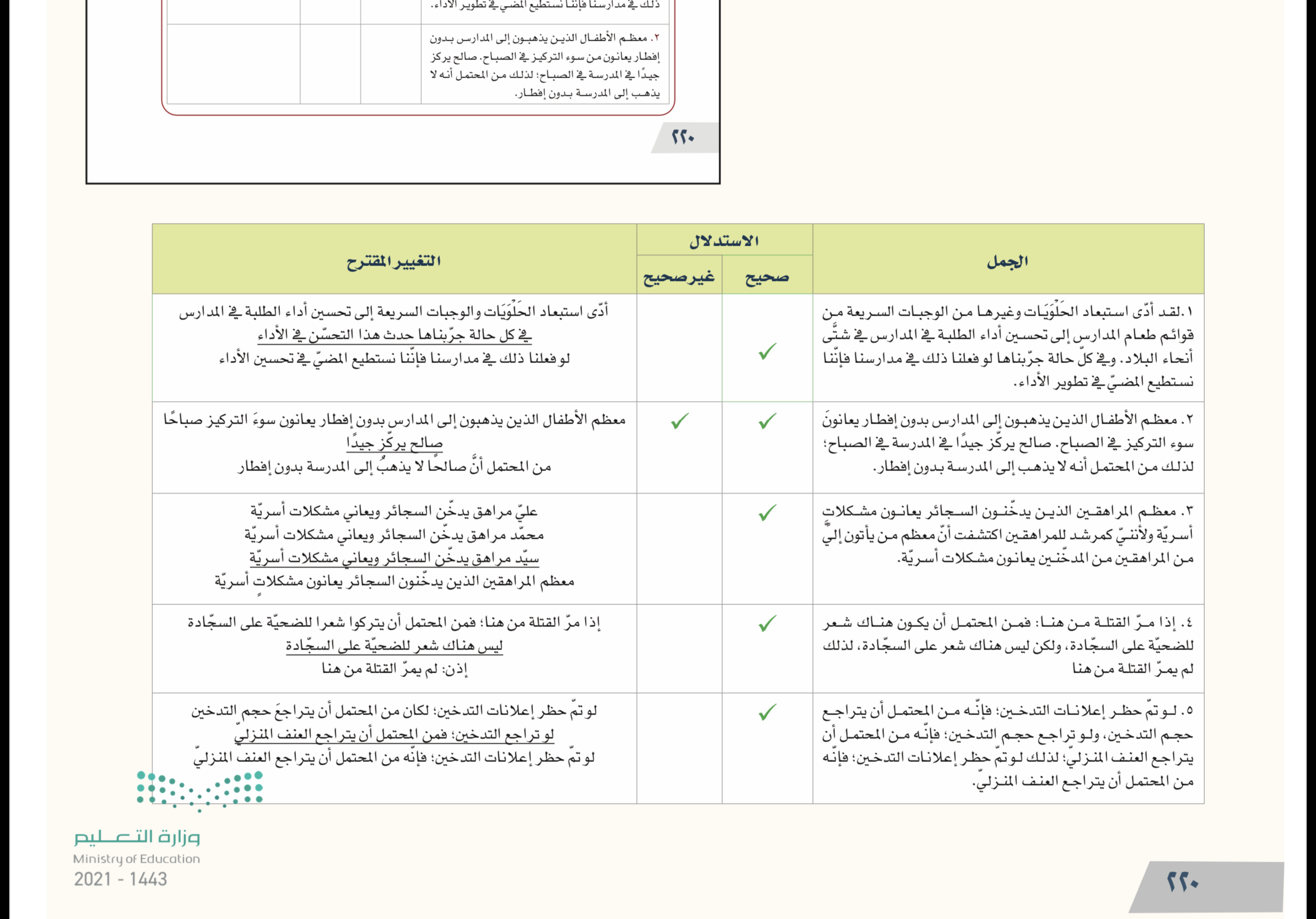 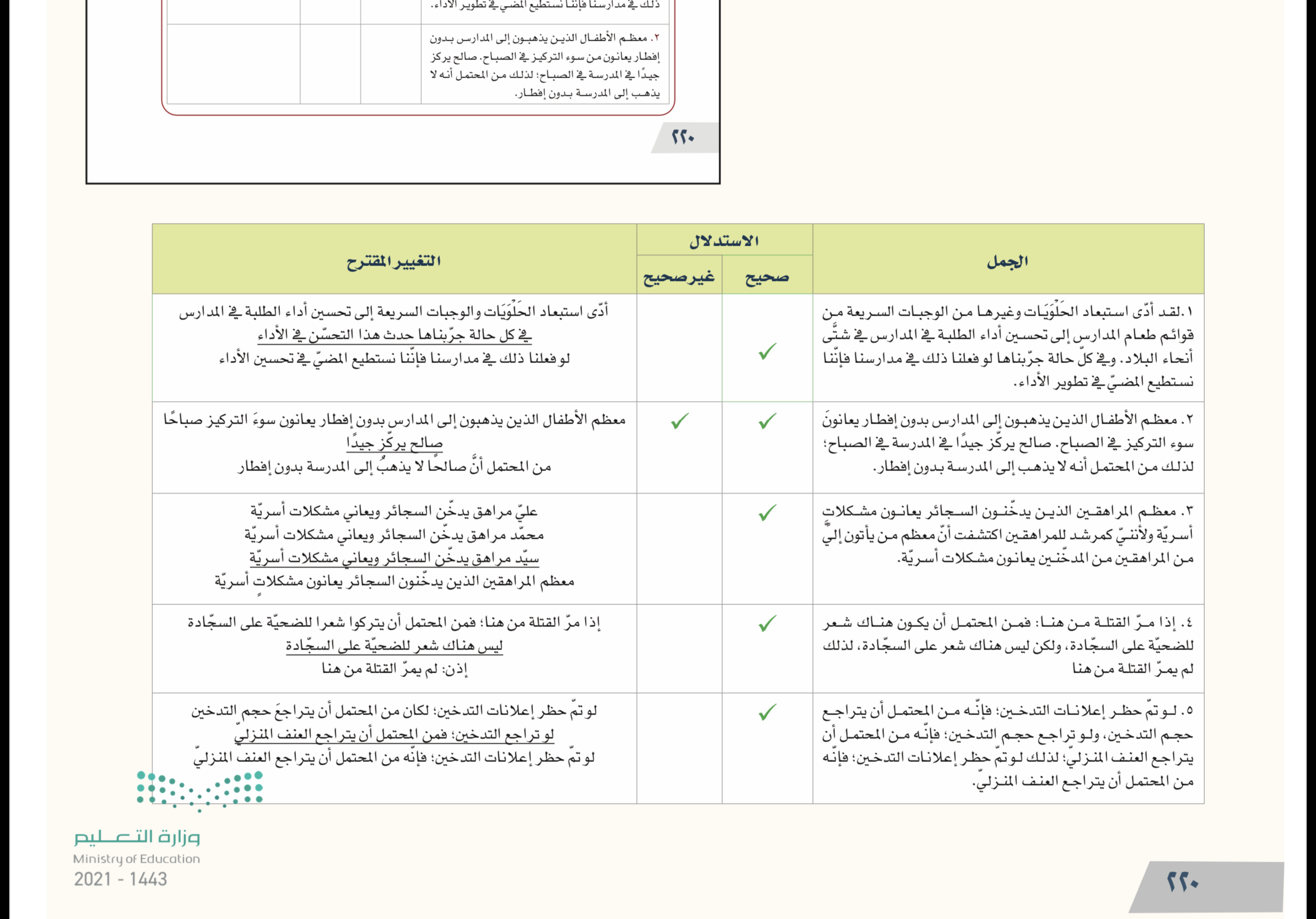 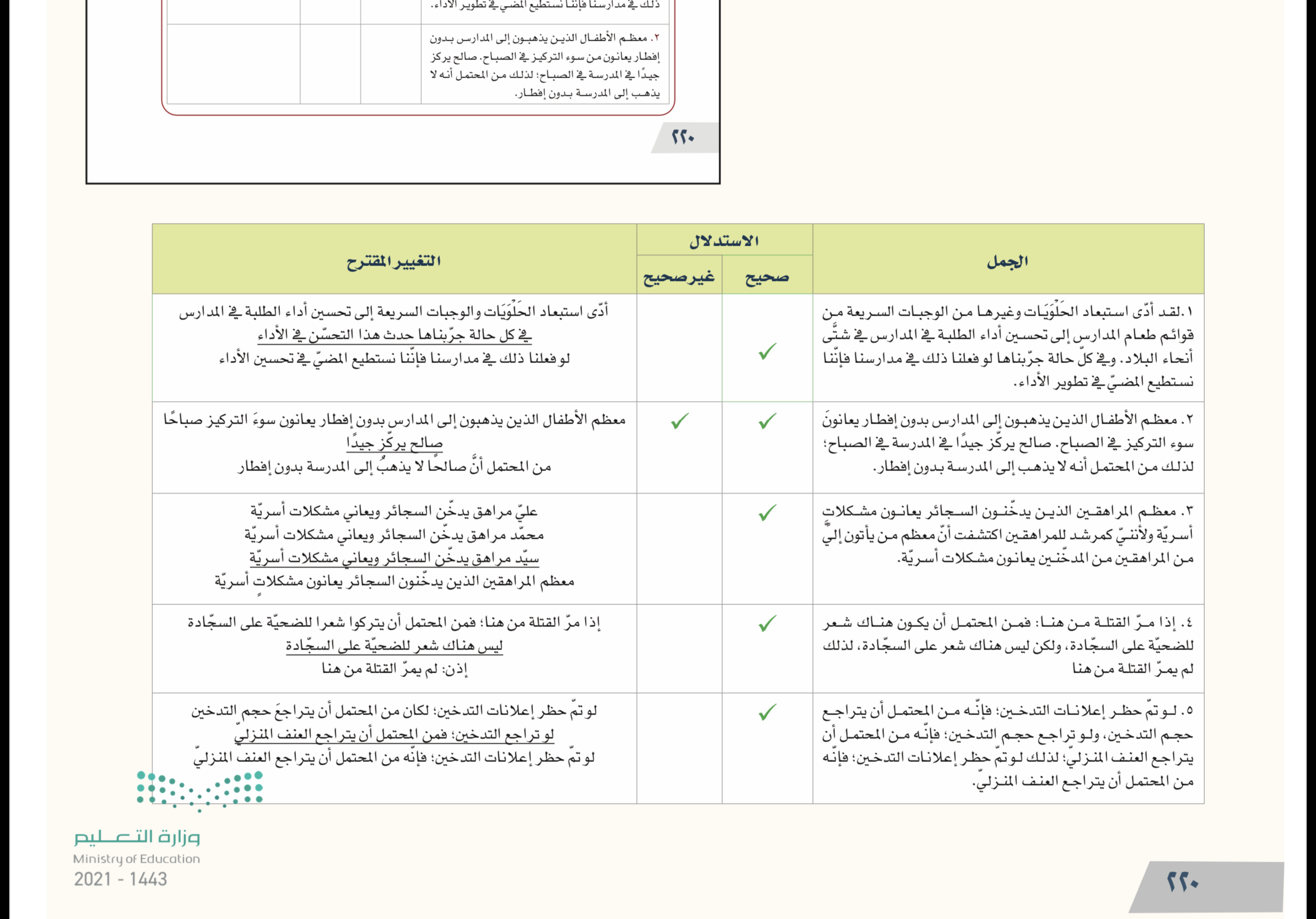 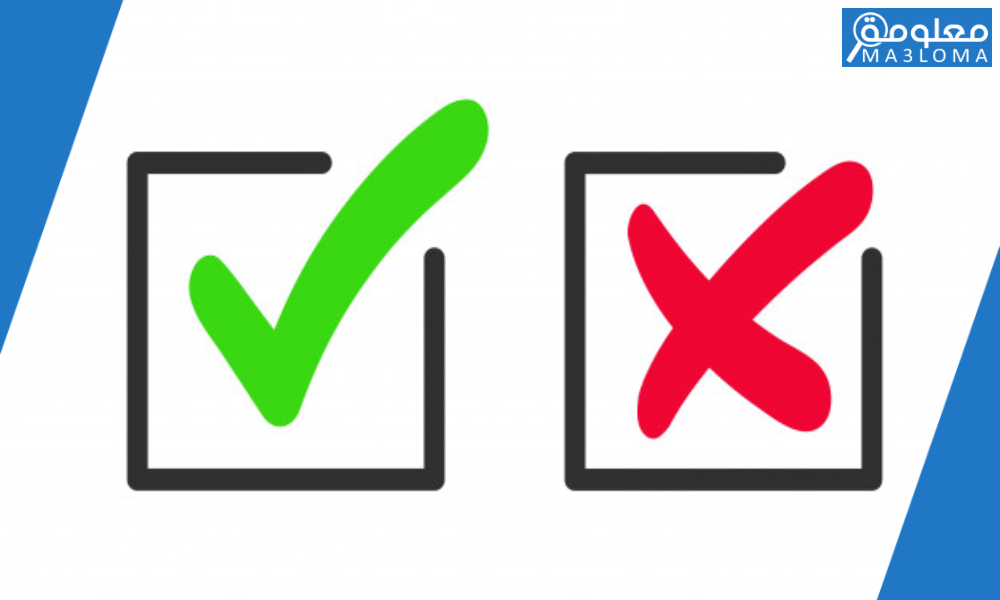 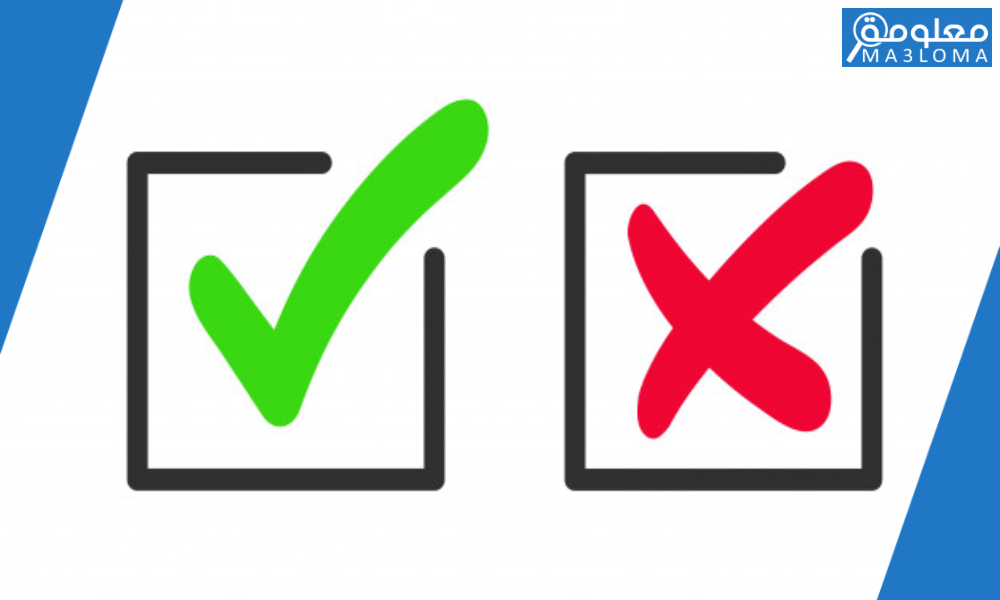 ٢٢٠
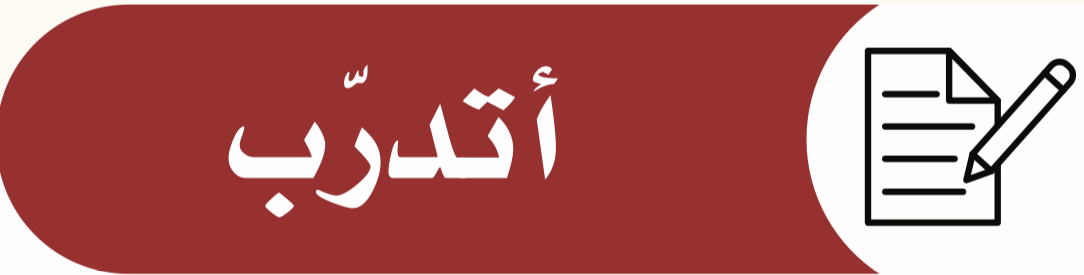 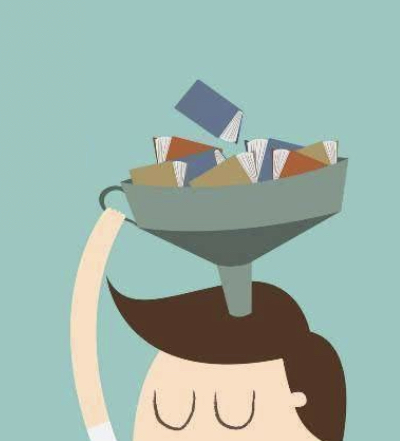 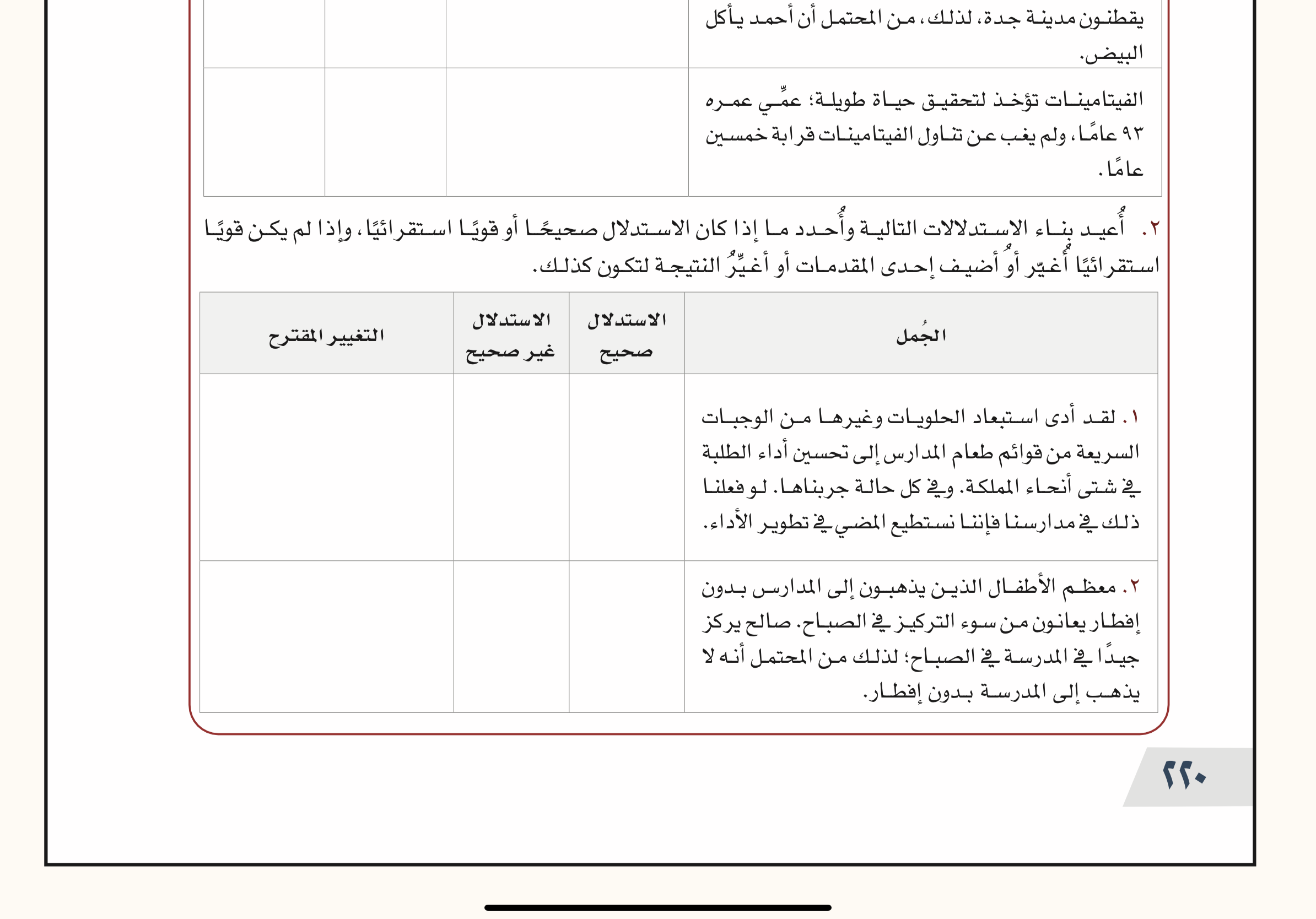 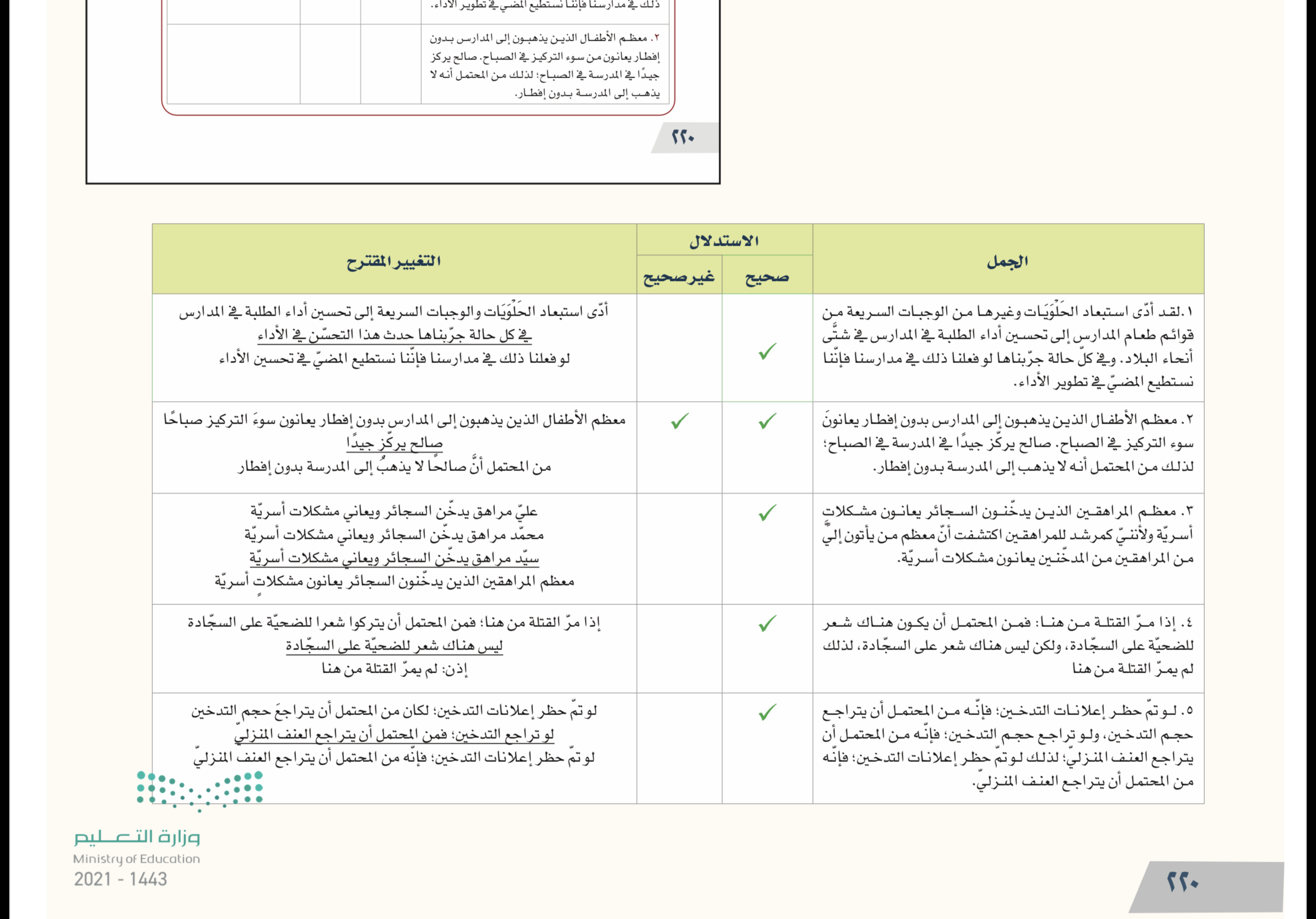 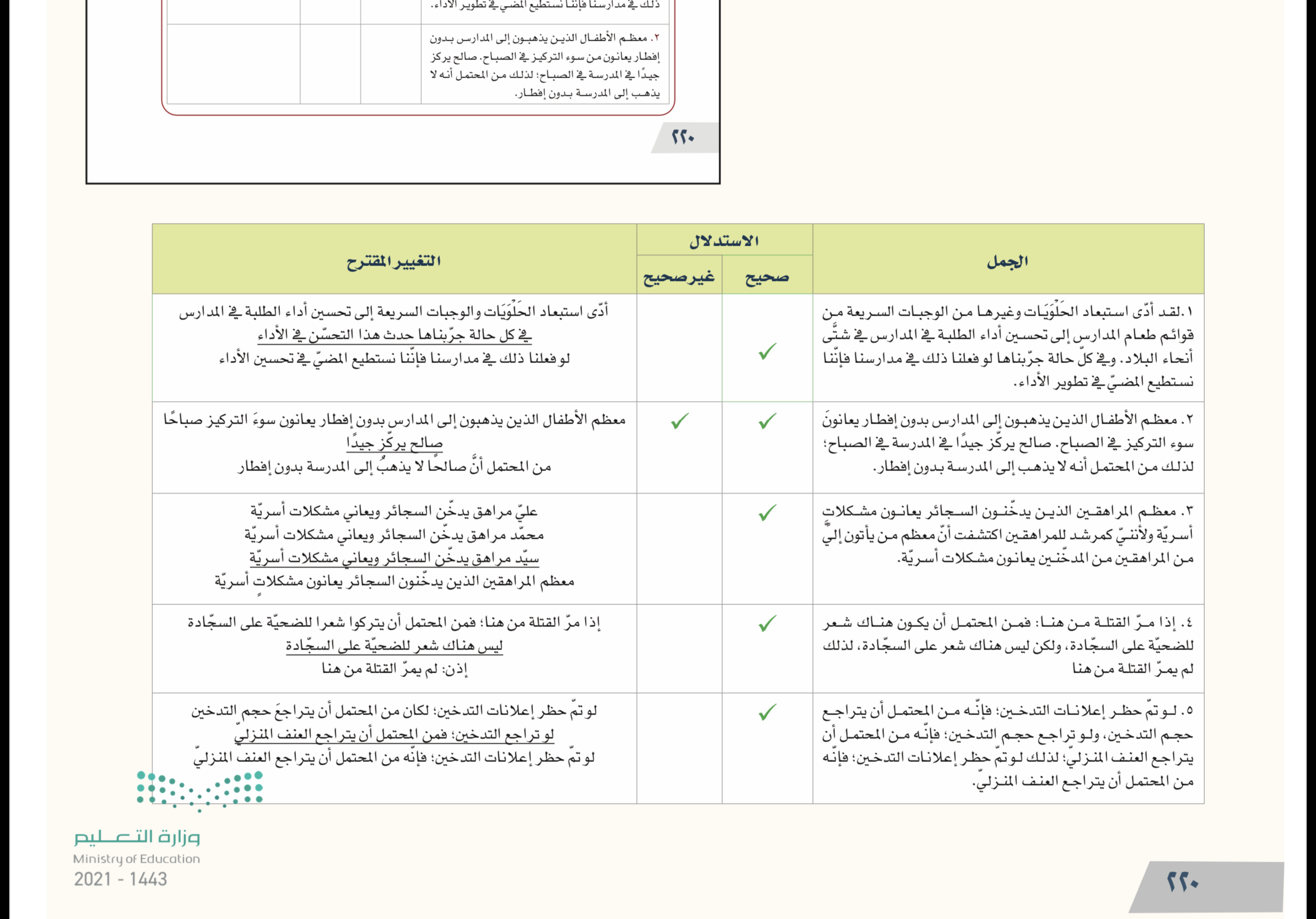 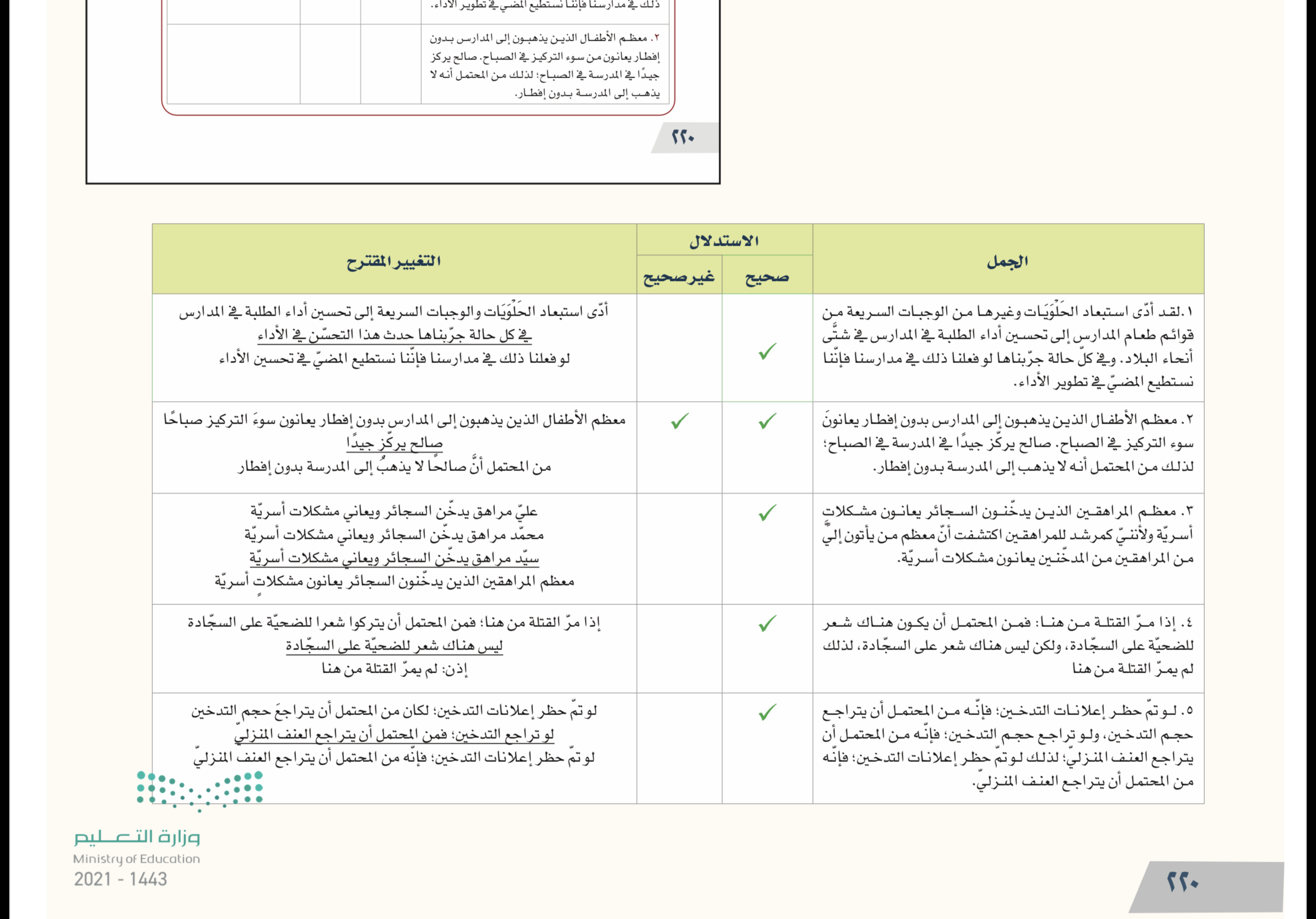 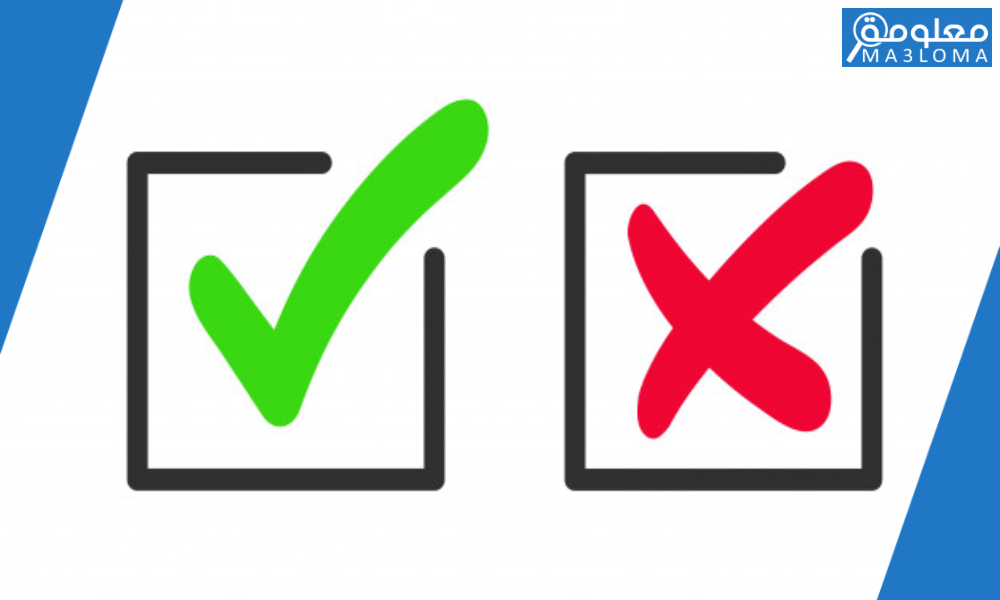 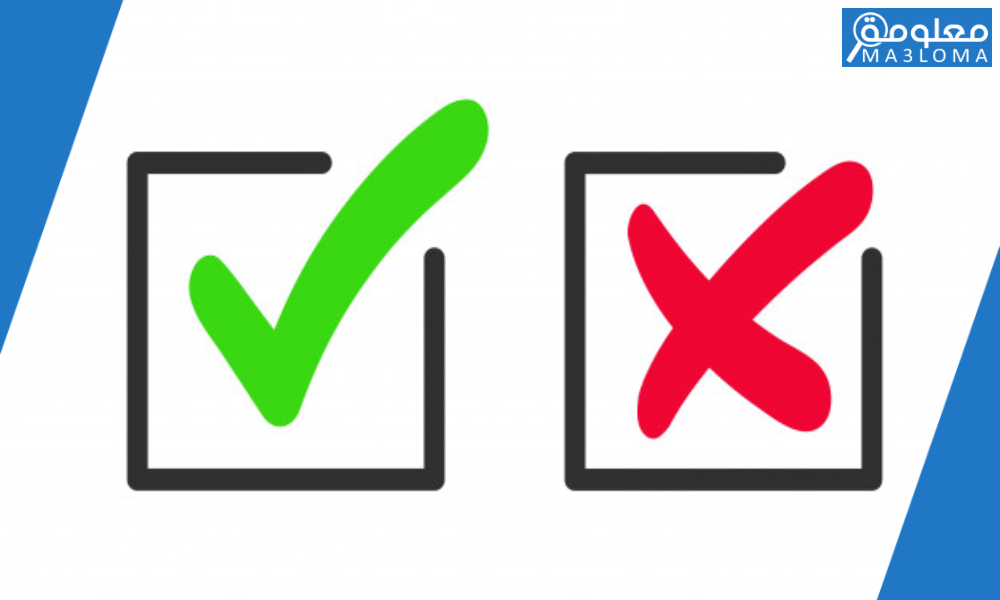 ٢٢١
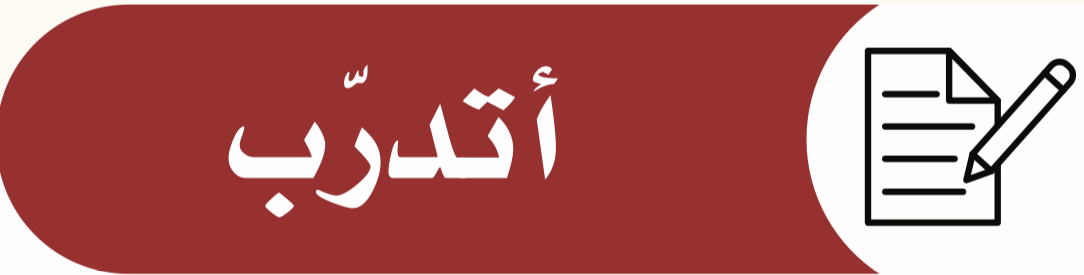 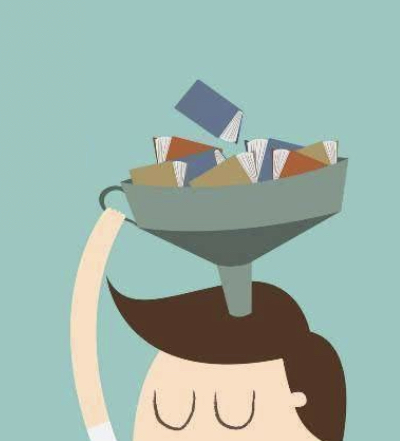 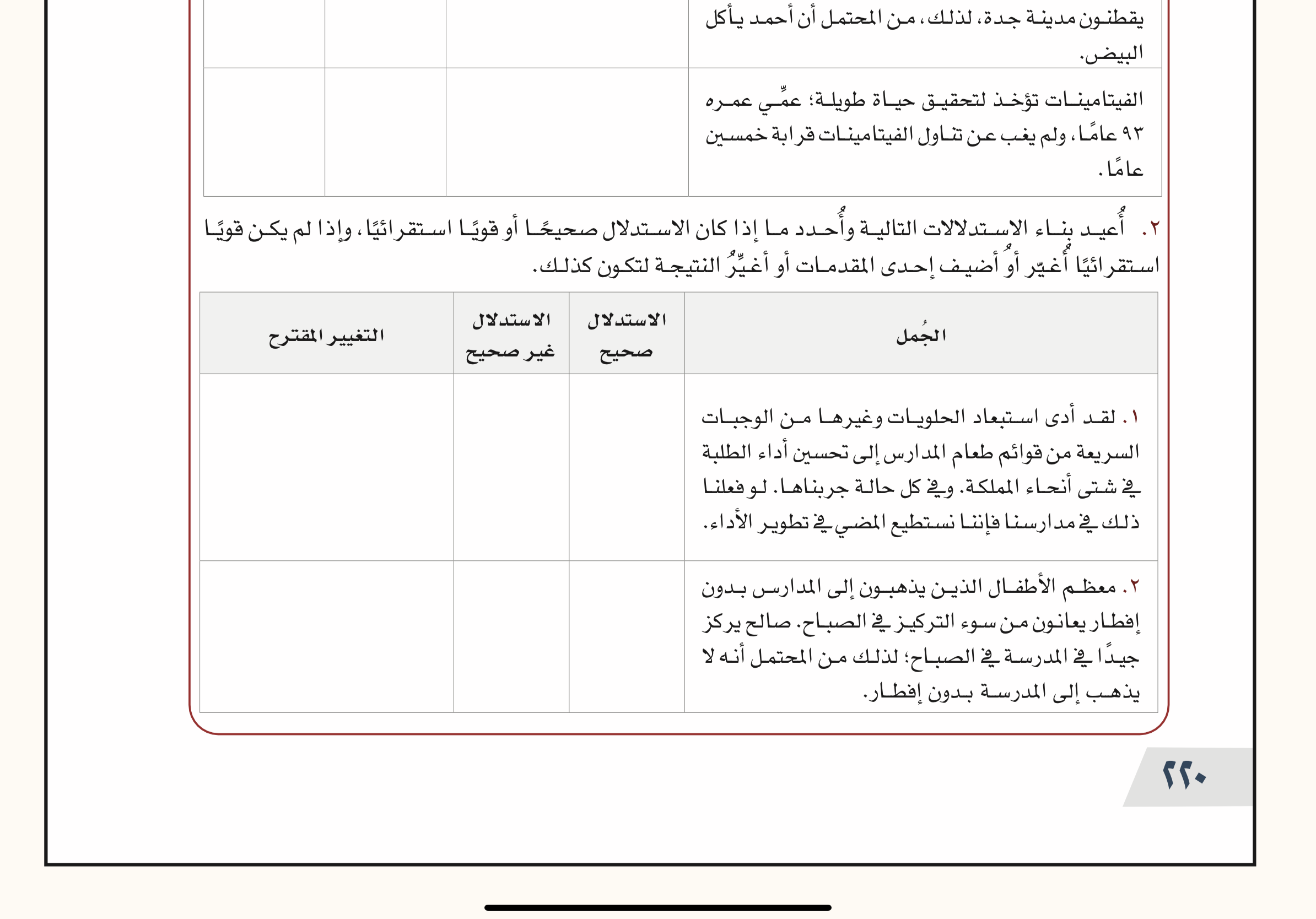 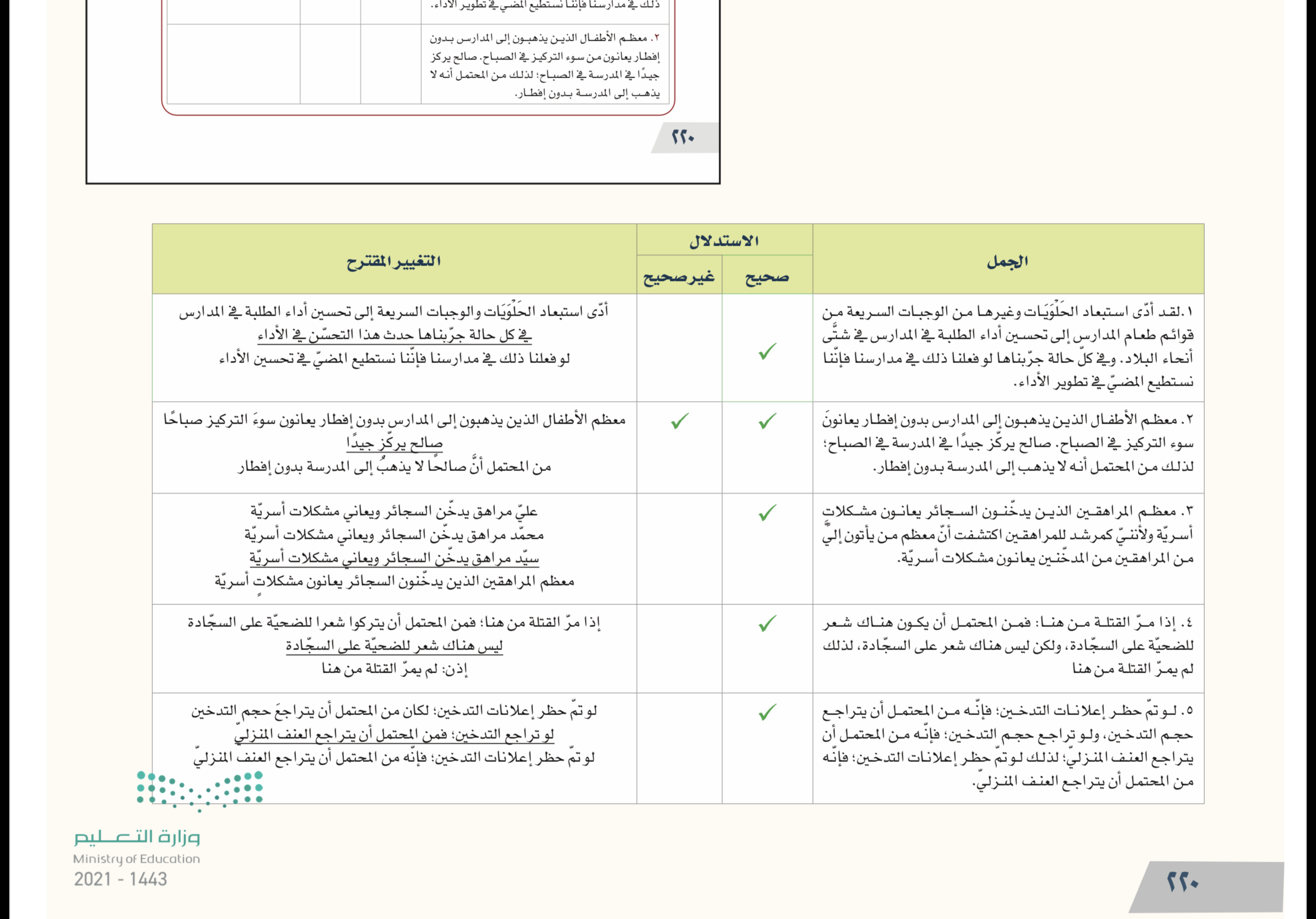 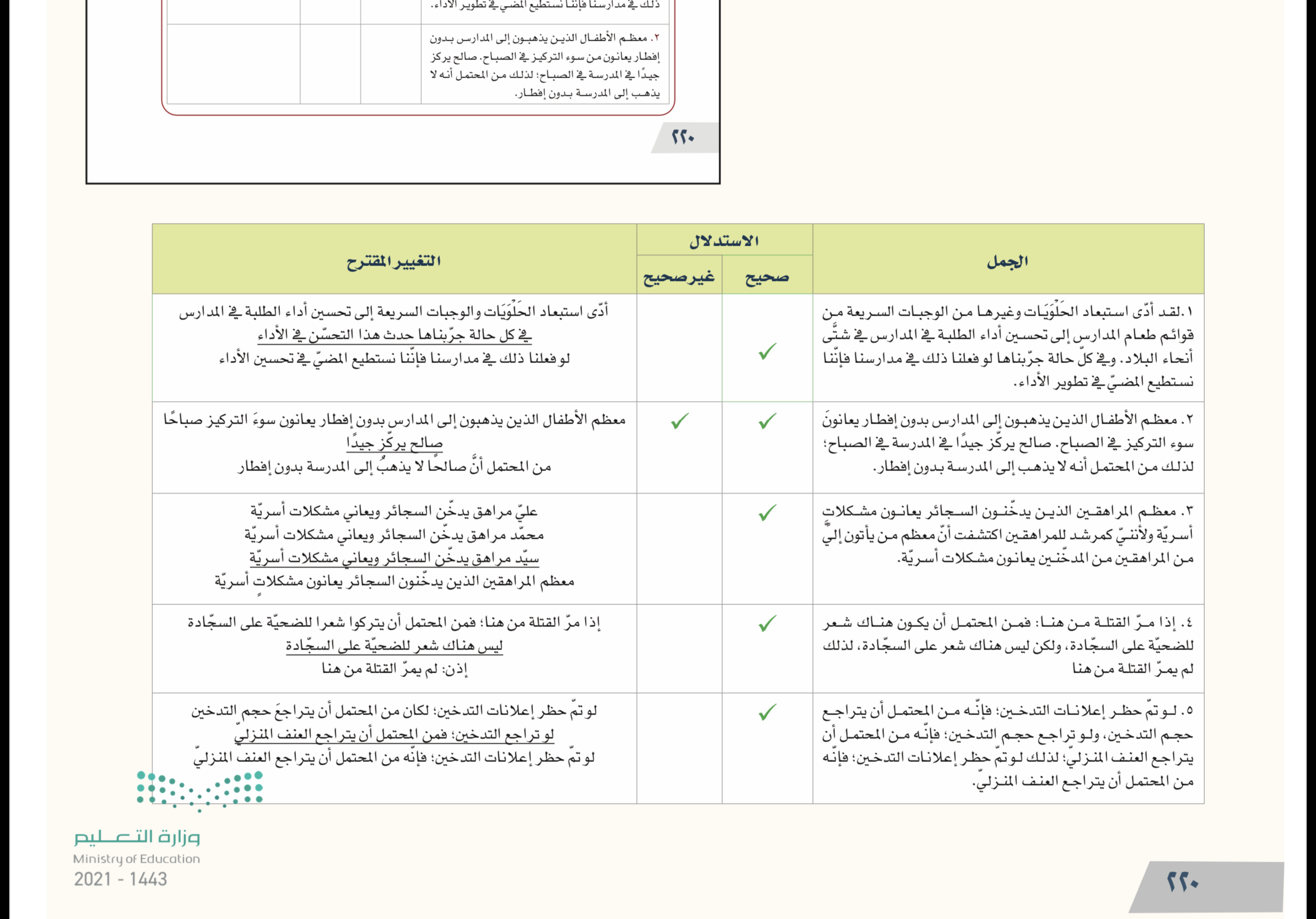 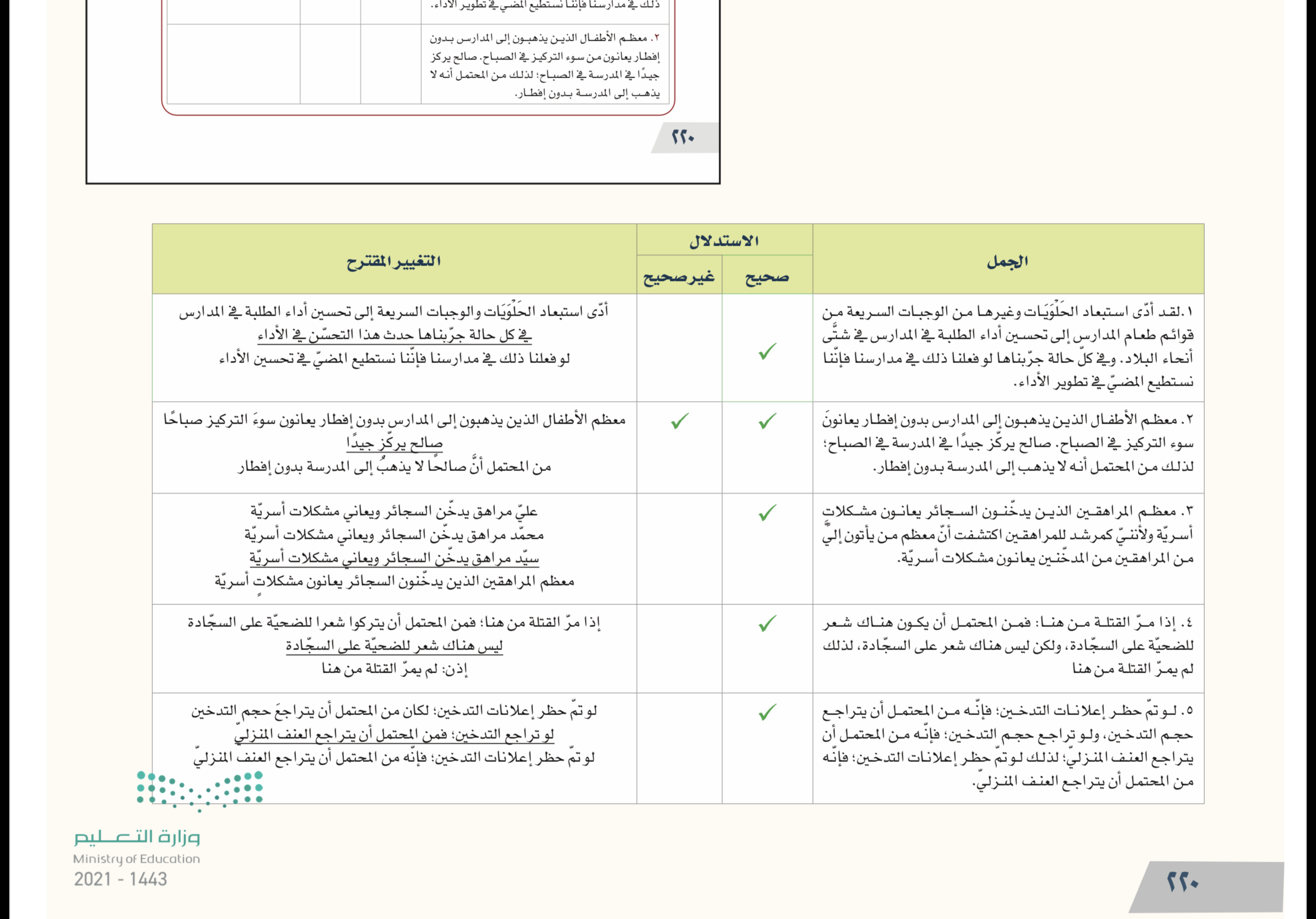 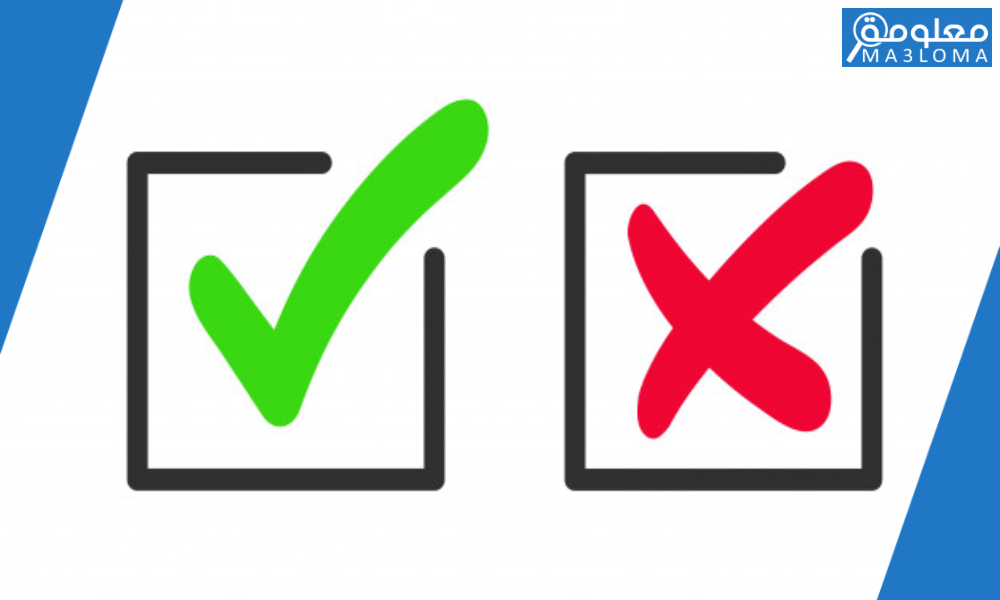 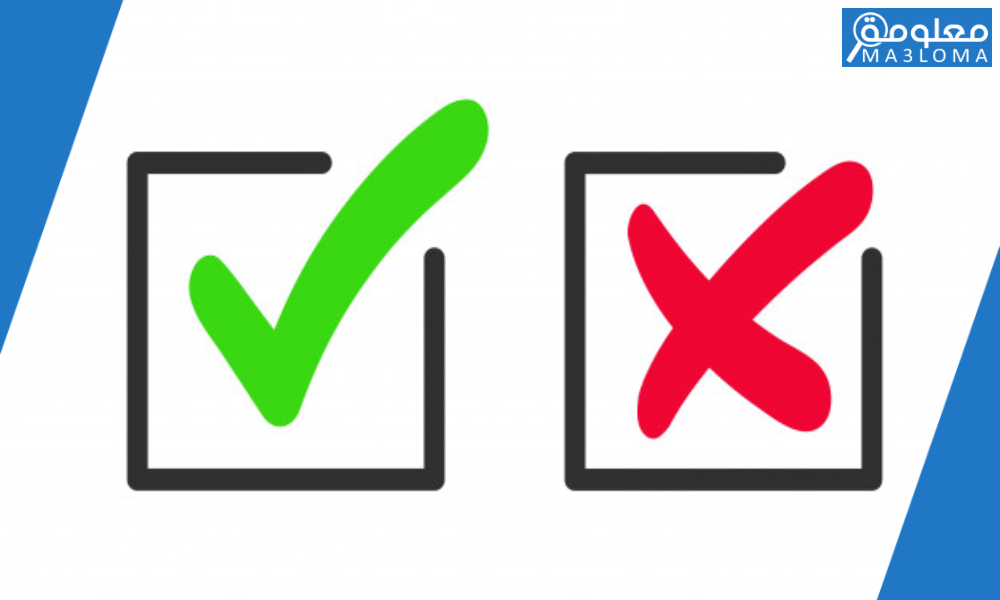 ٢٢١
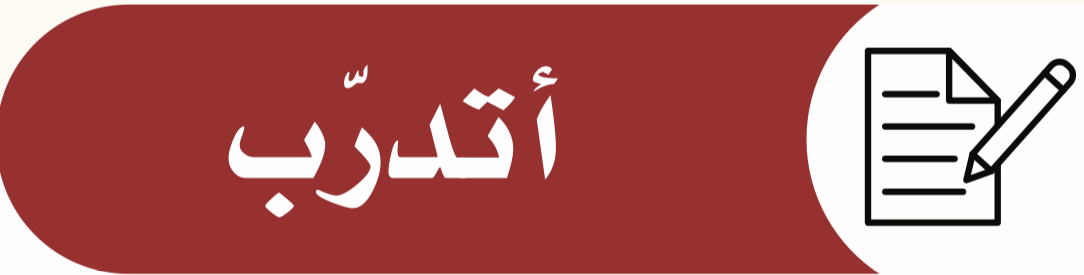 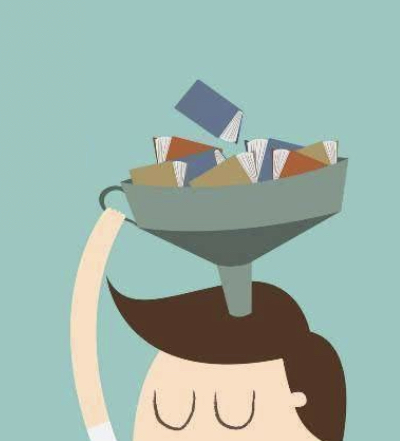 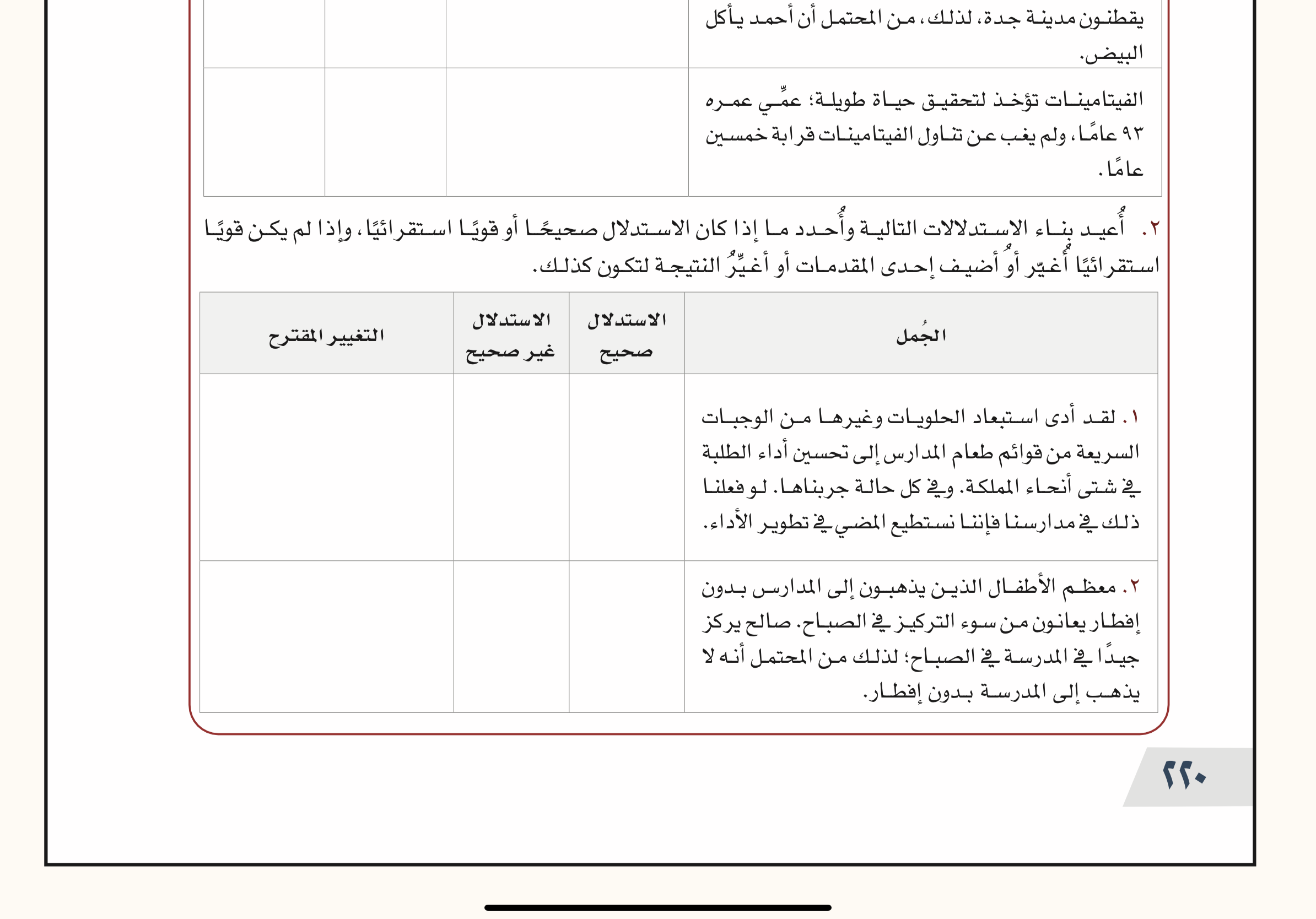 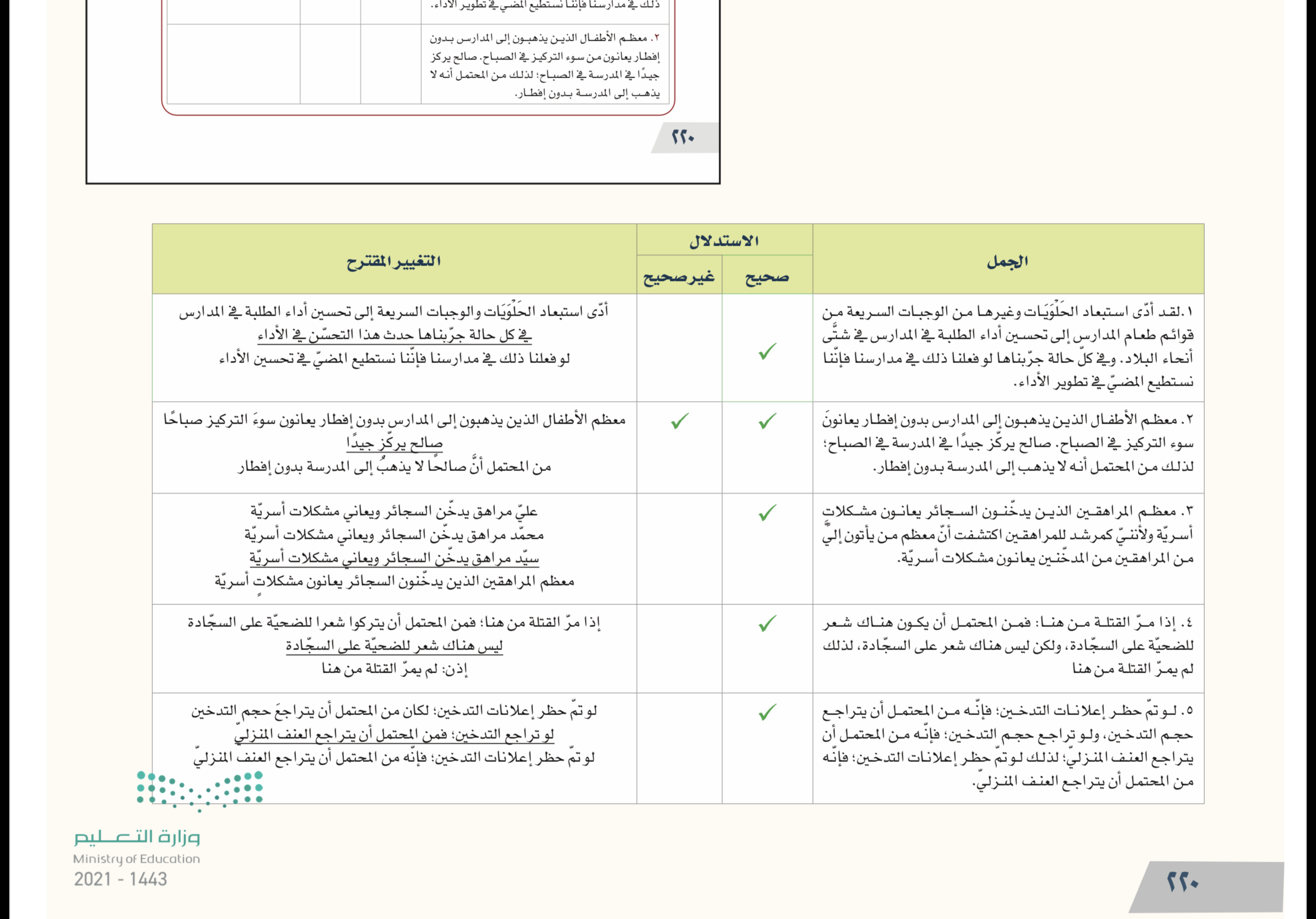 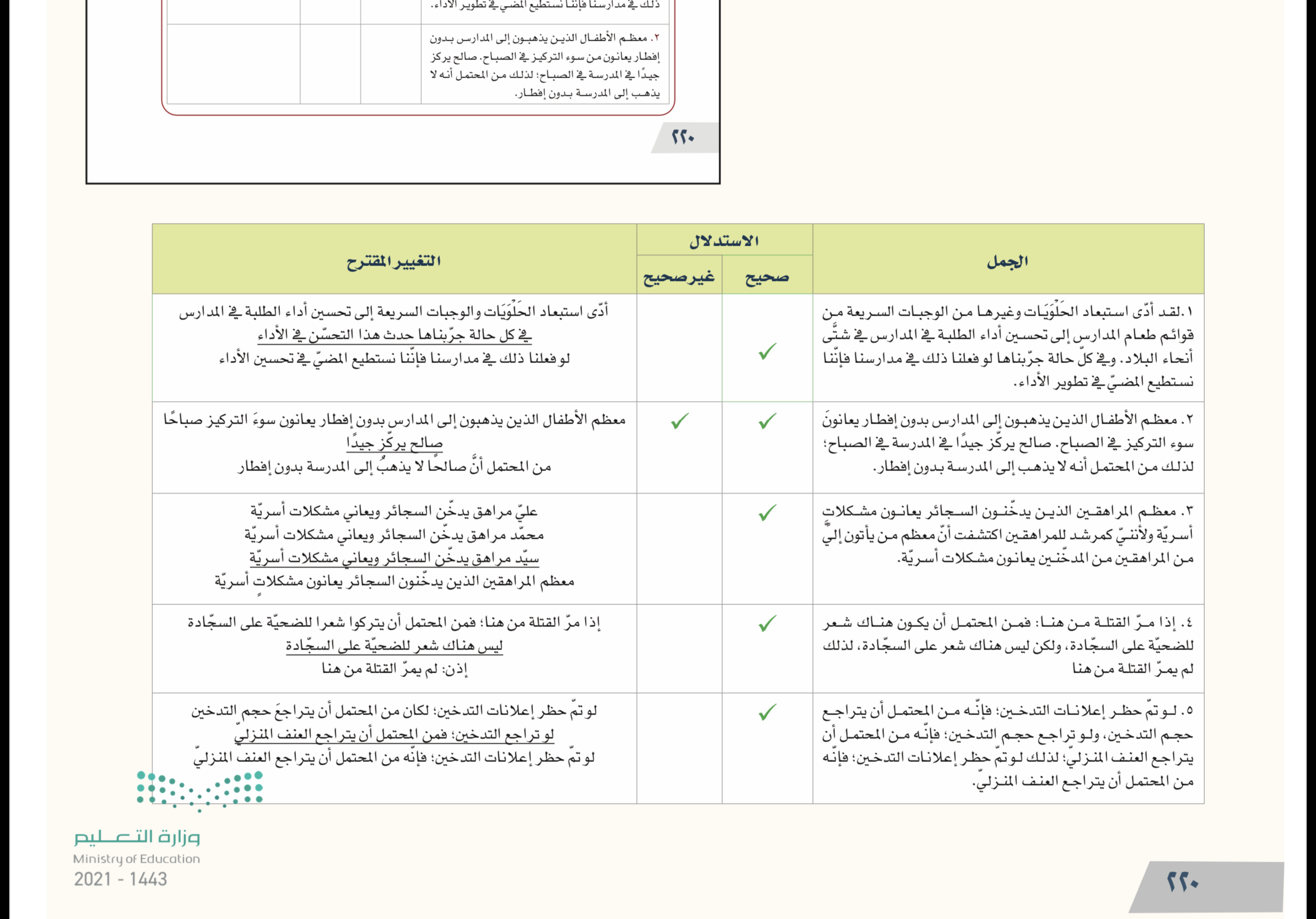 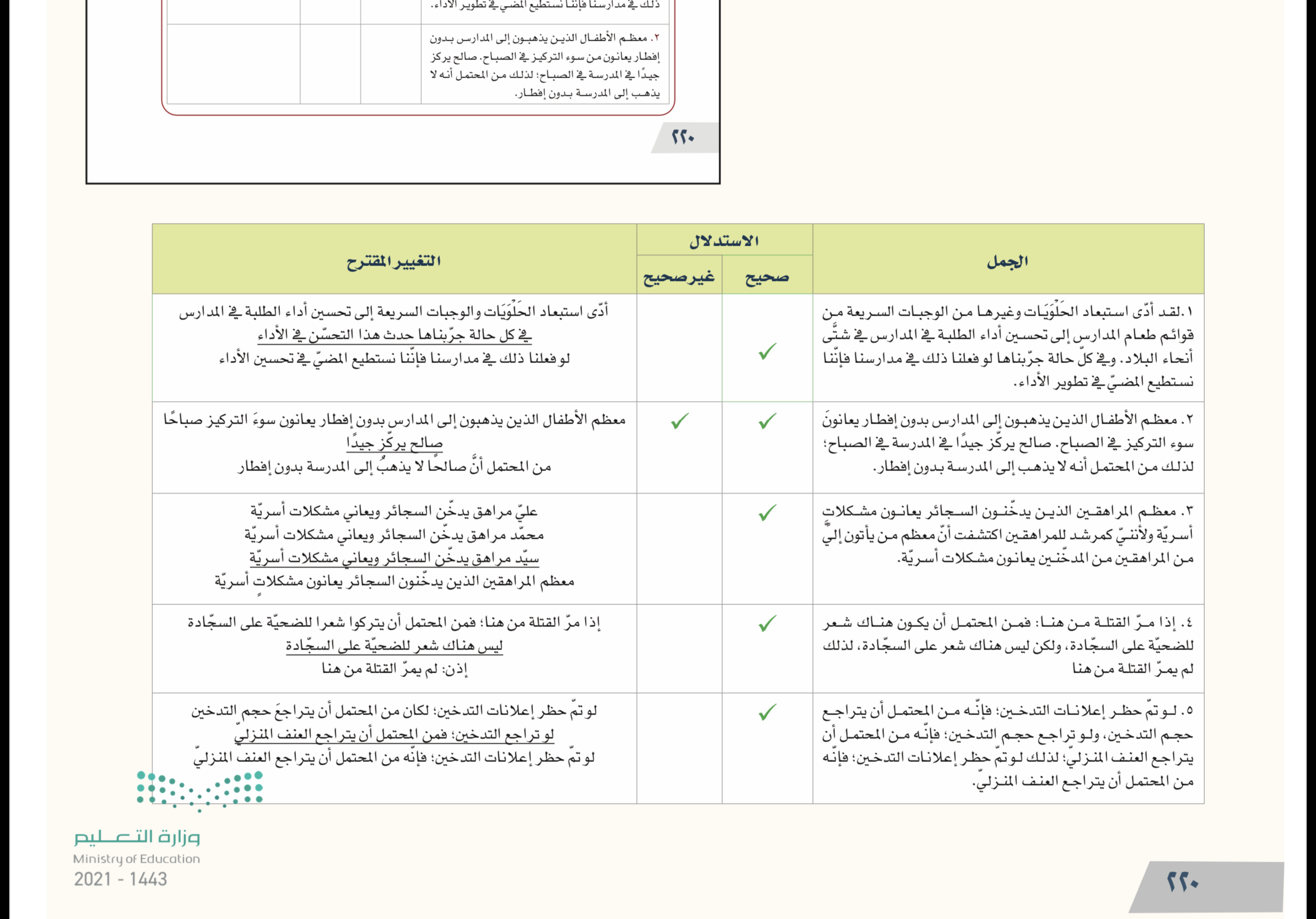 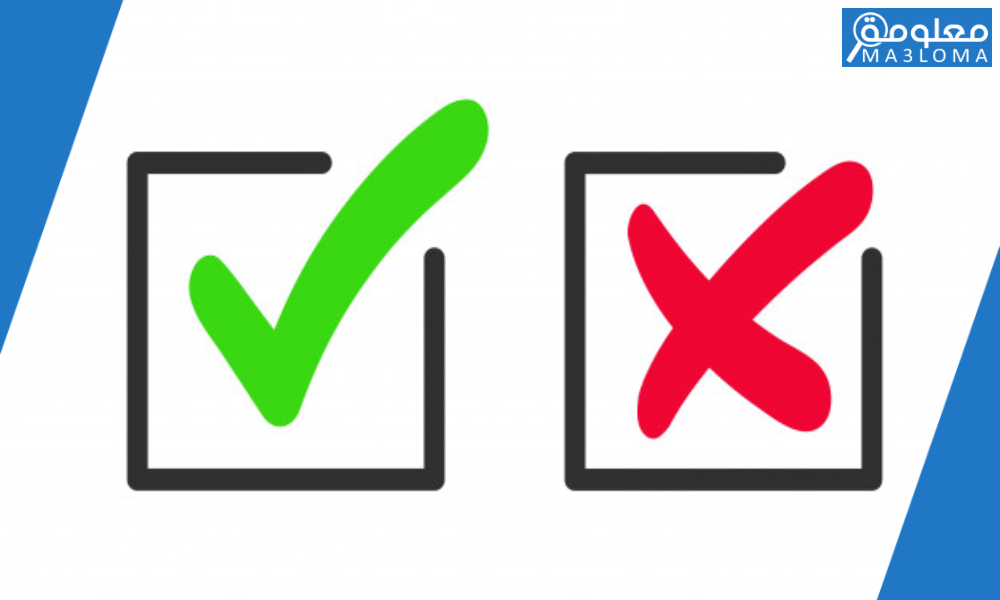 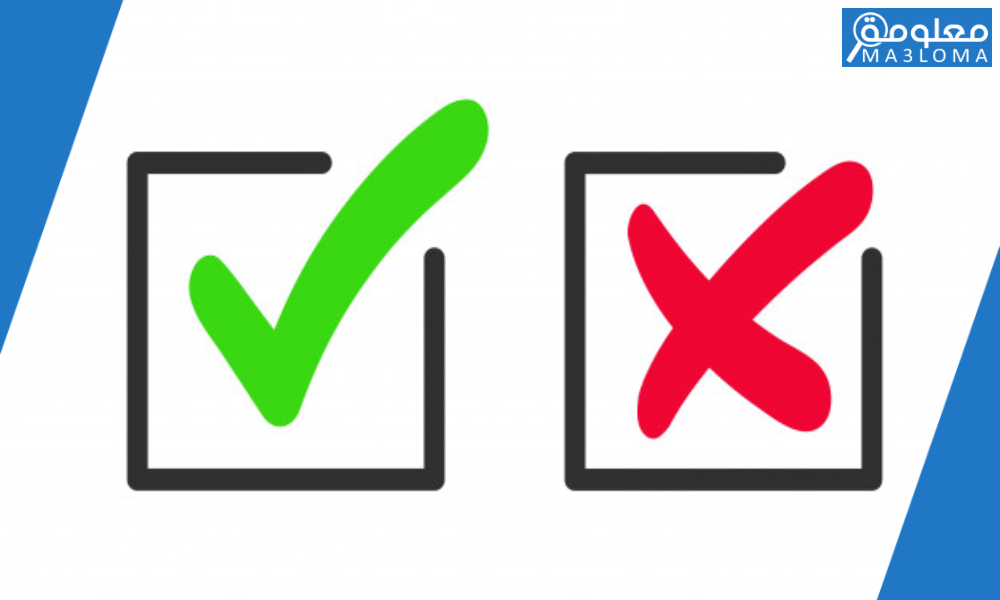 ٢٢١
الاستدلال
الاستدلال الاستقرائي
الاستدلال الاستنباطي
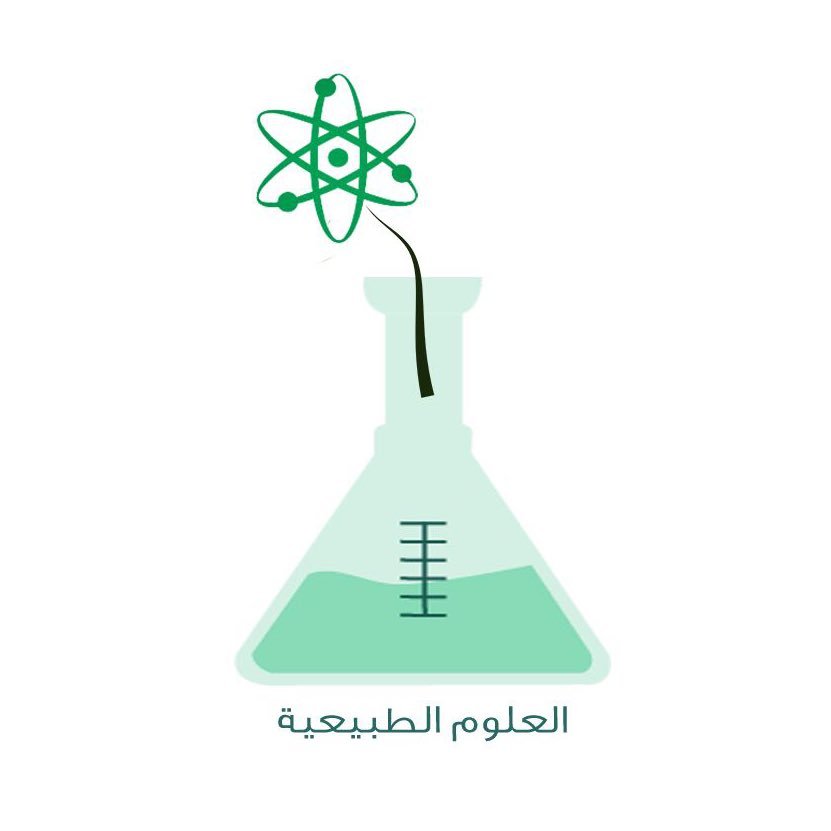 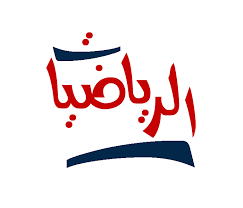 المنهج العلمي المعاصر
ما جوانب الاختلاف ؟؟!!
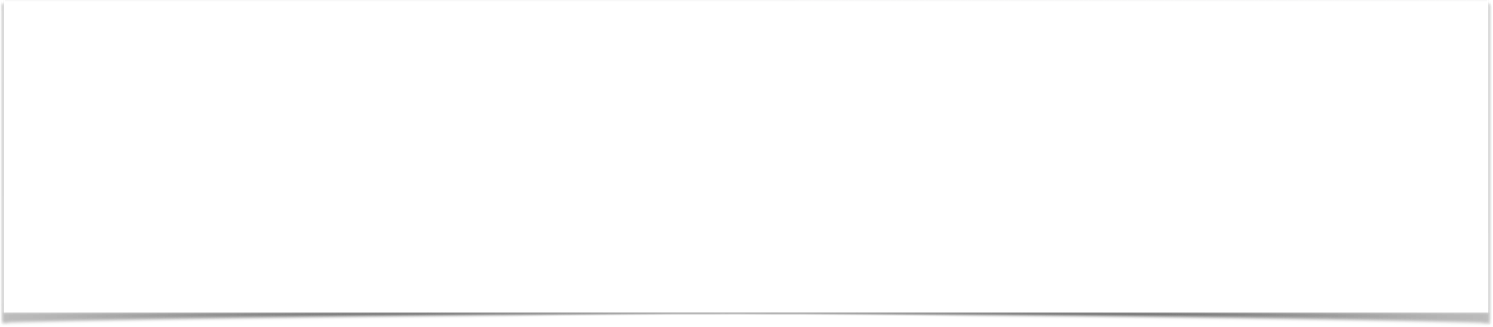 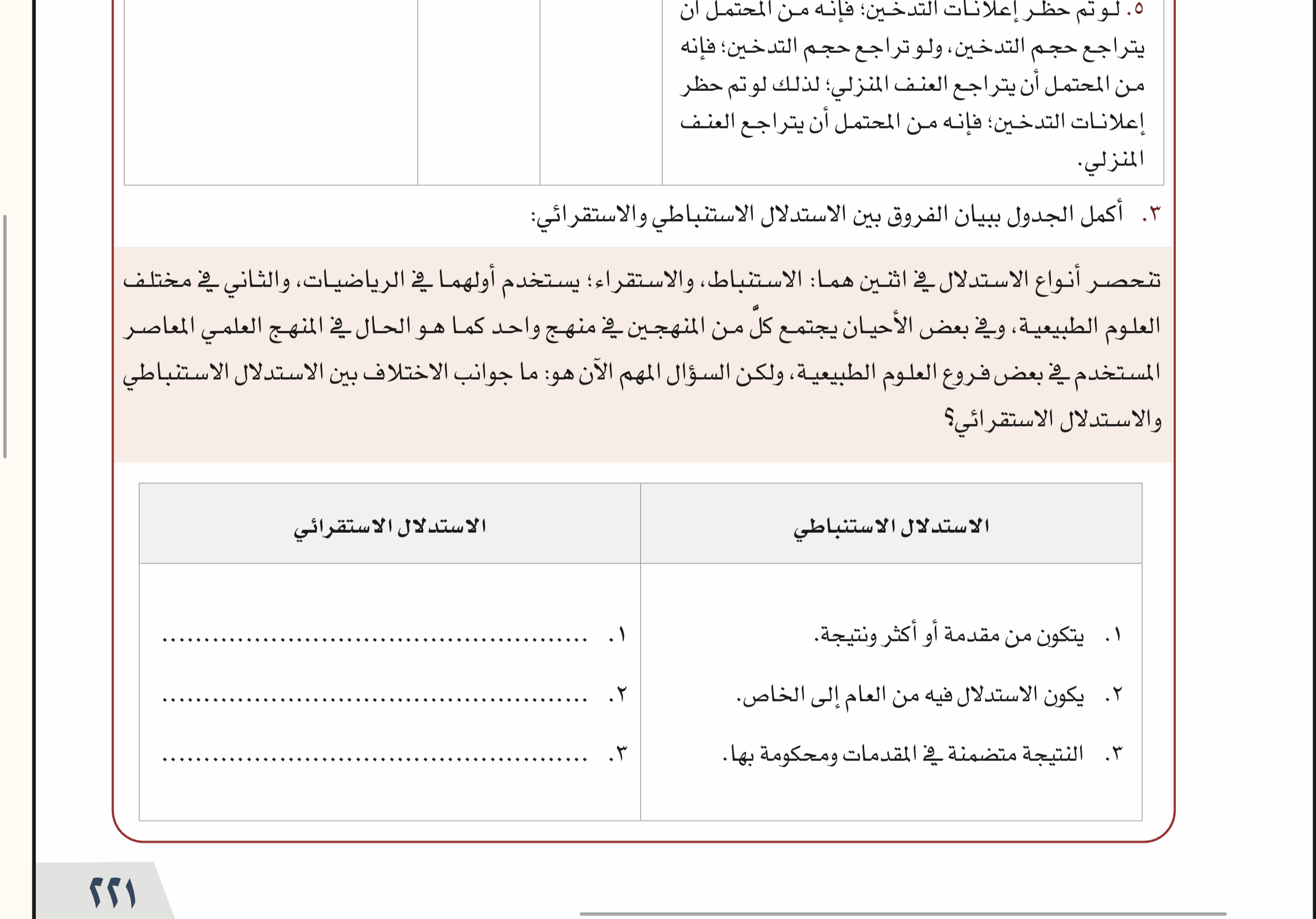 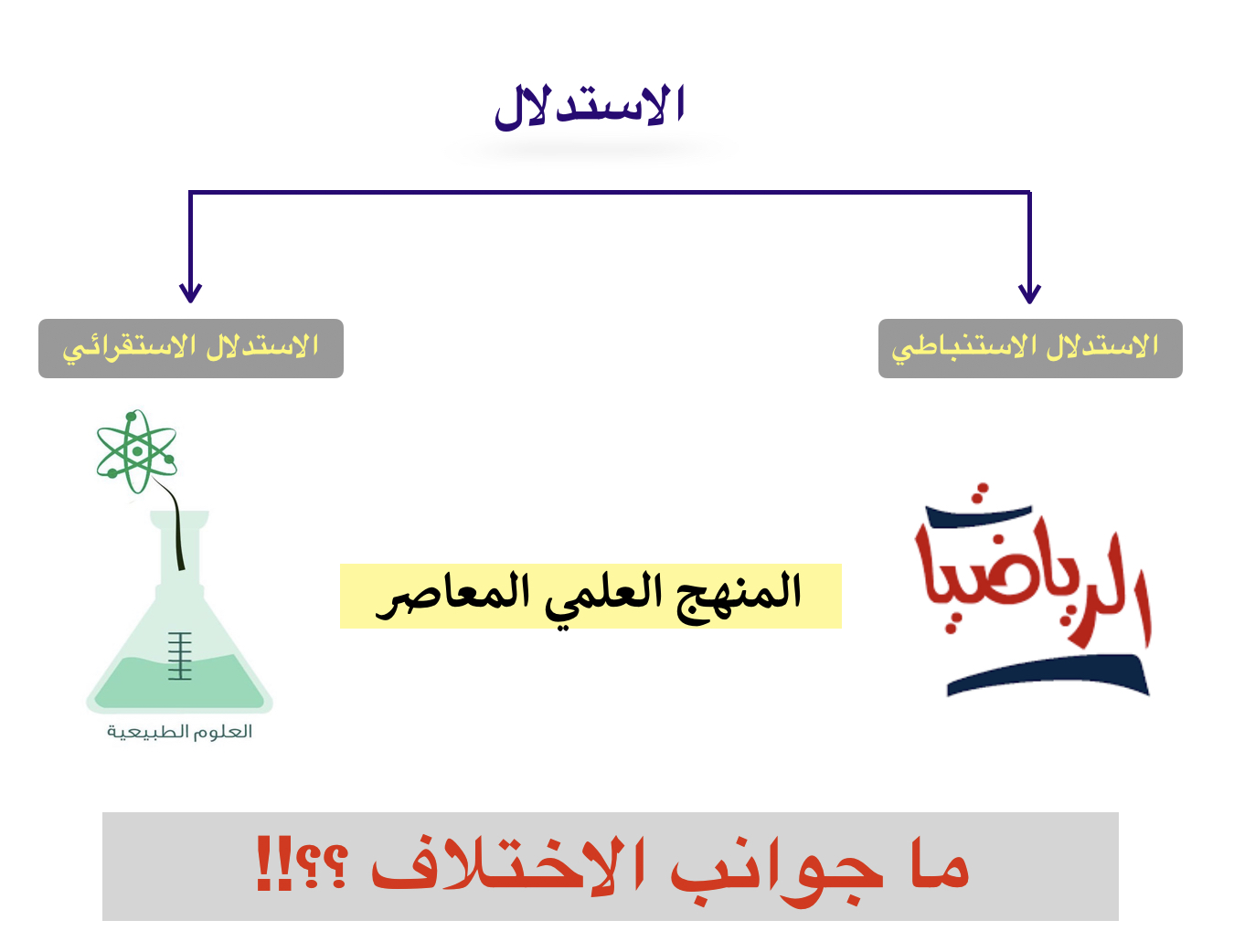 ما جوانب الاختلاف ؟؟!!
٢٢١
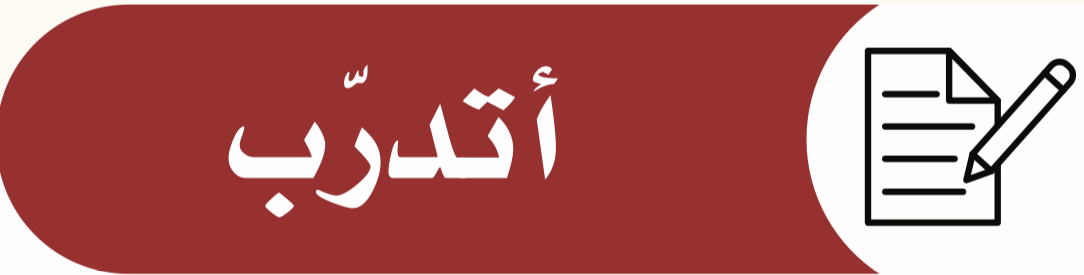 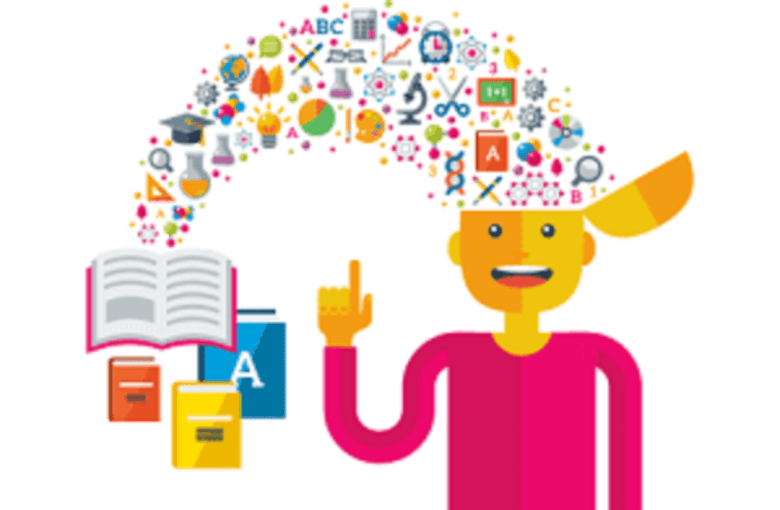 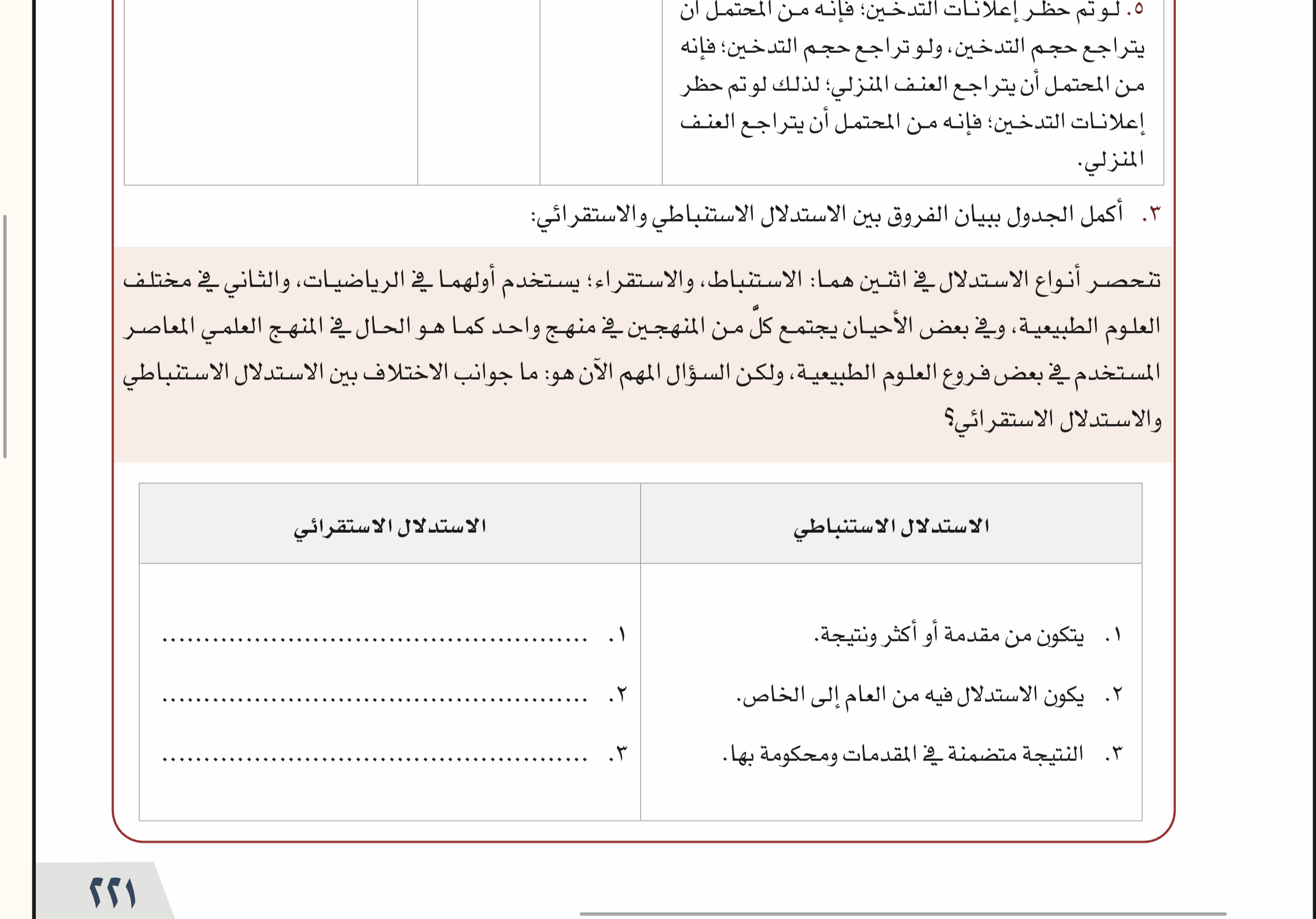 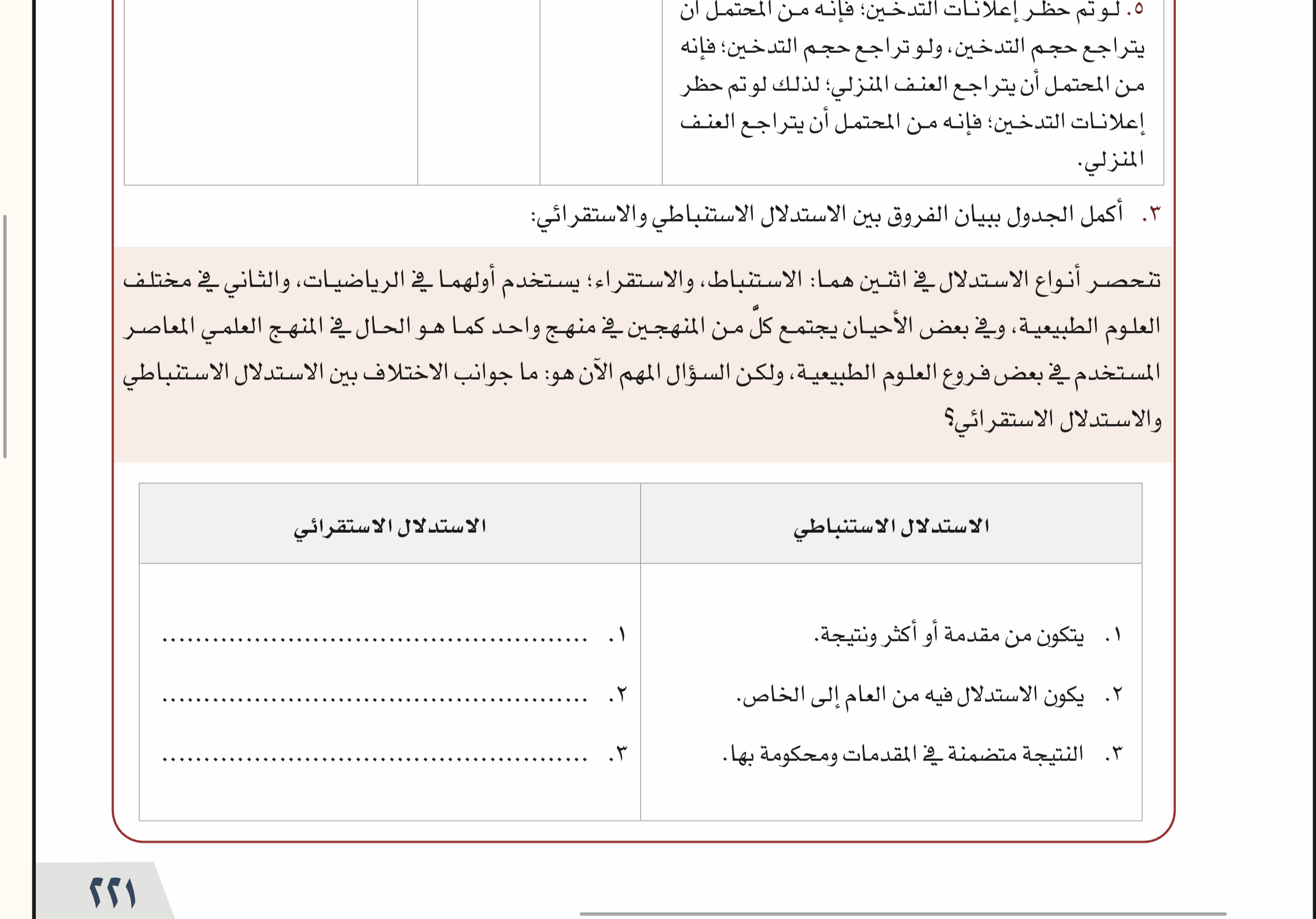 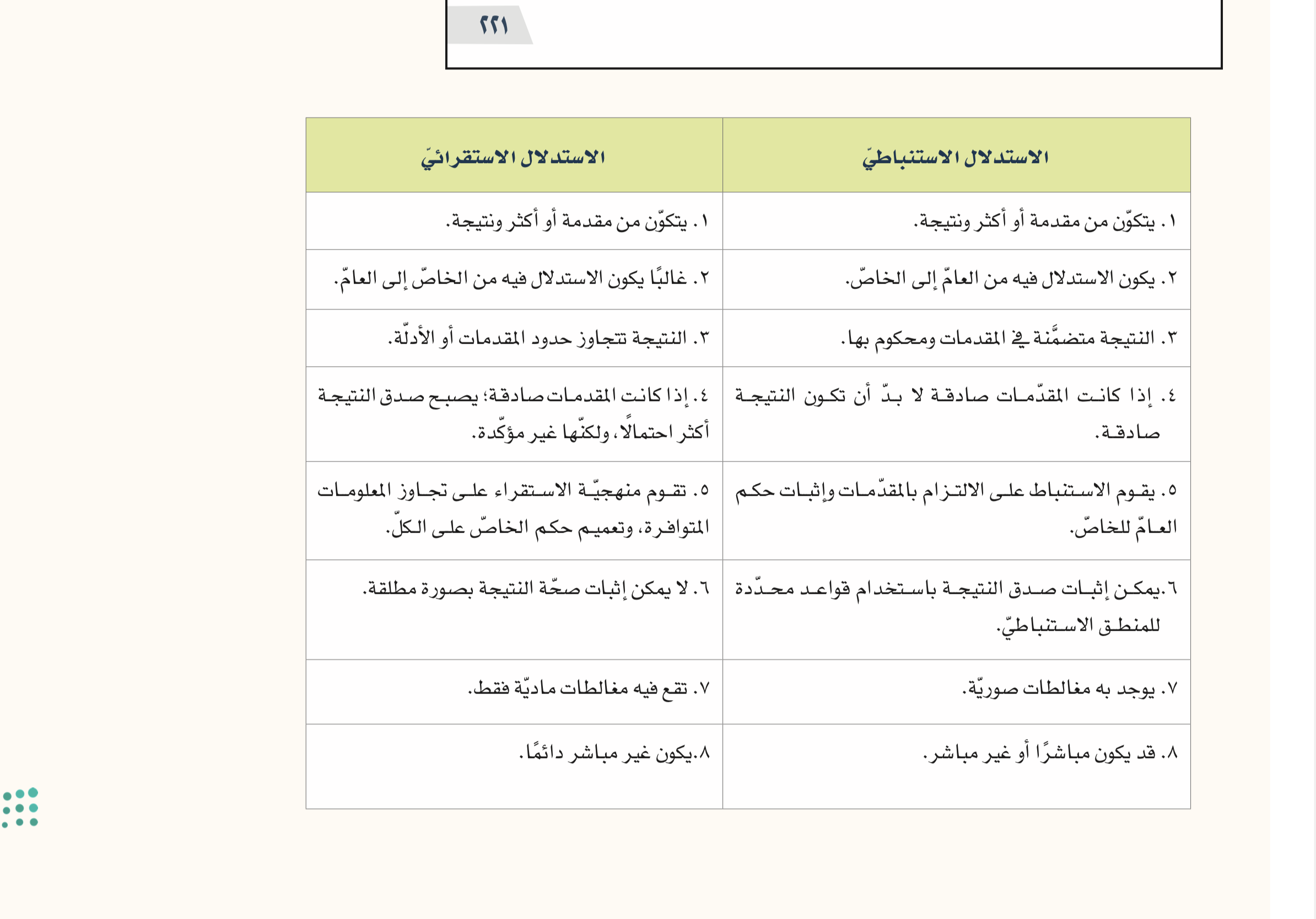 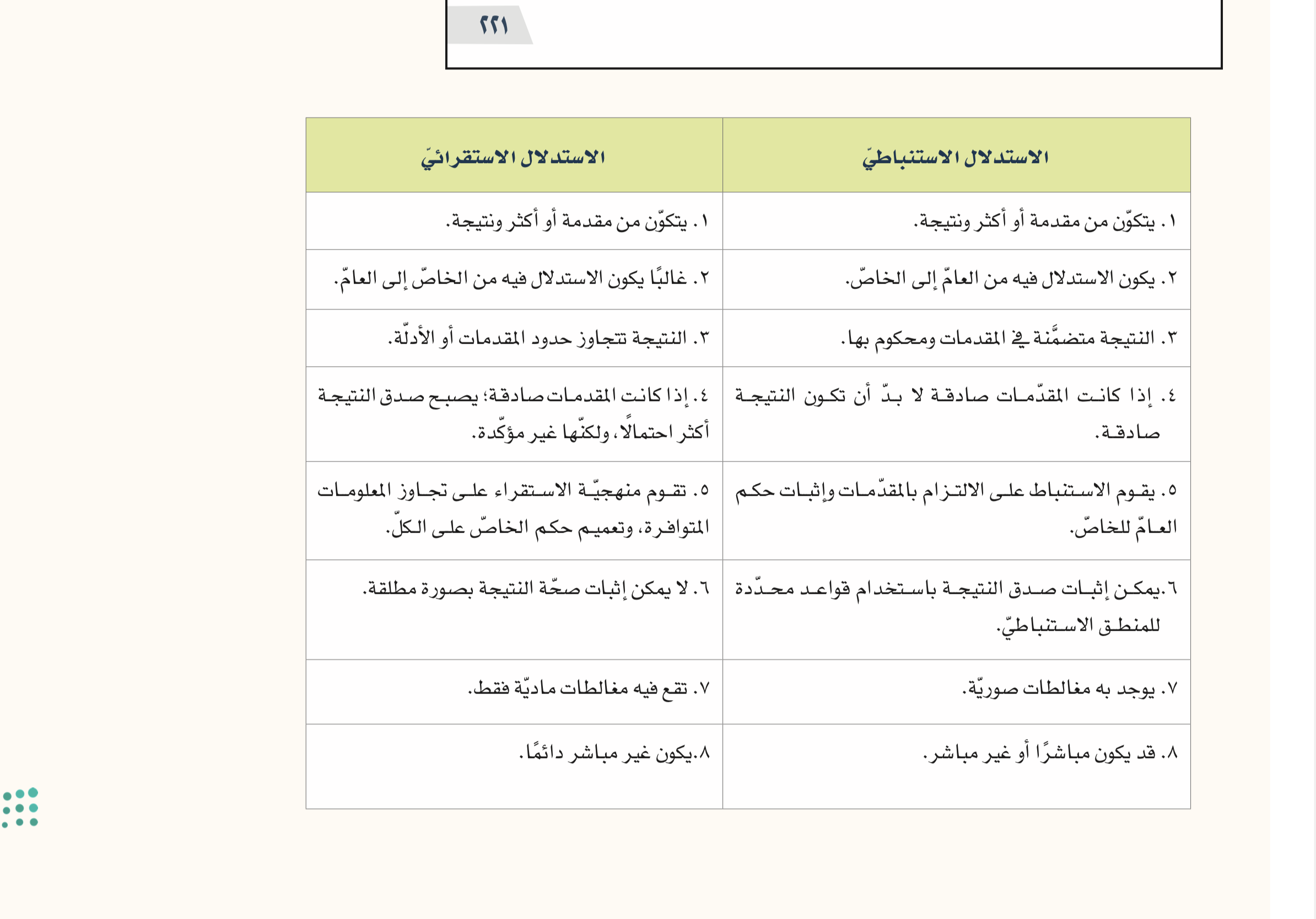 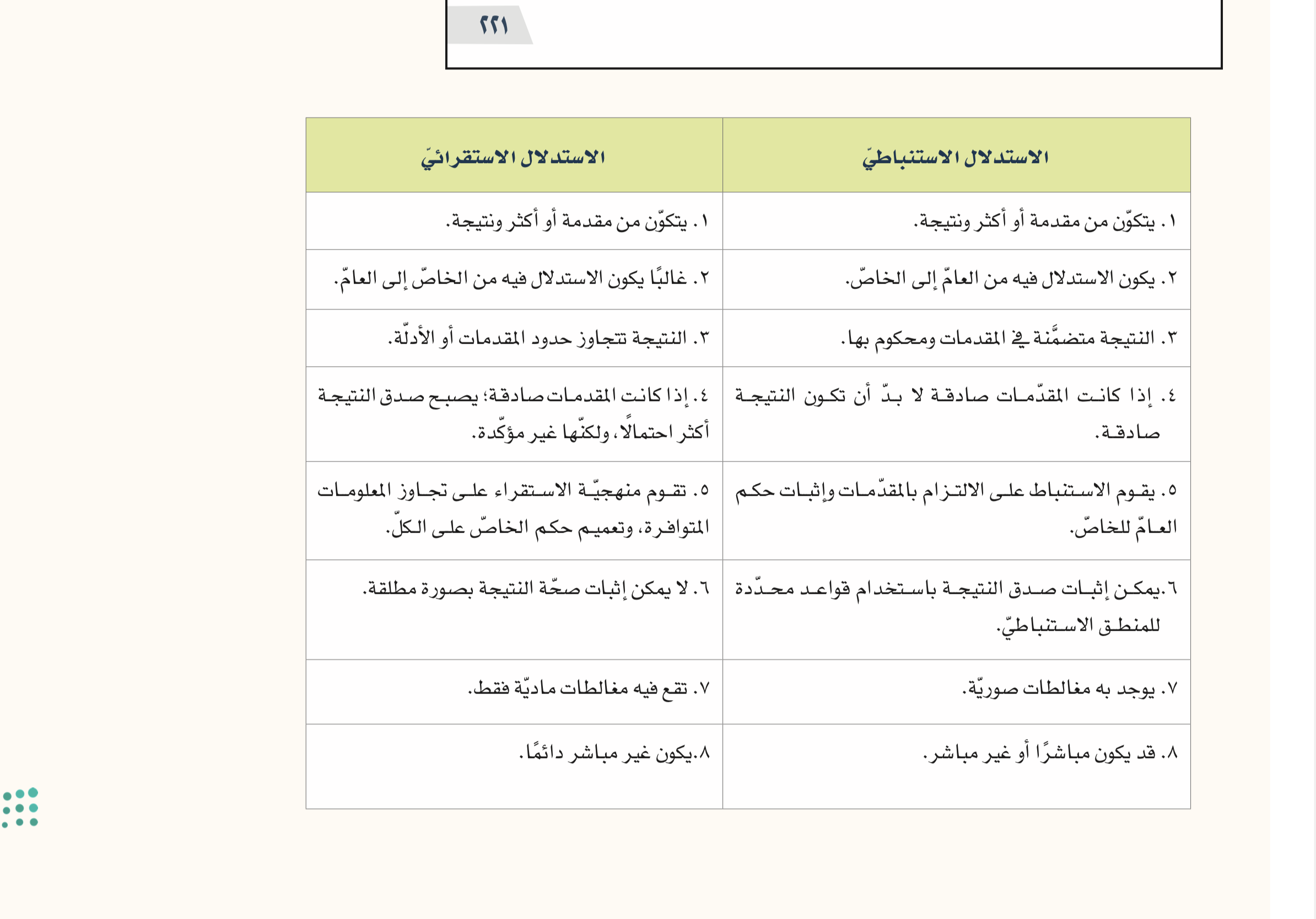 ٢٢١
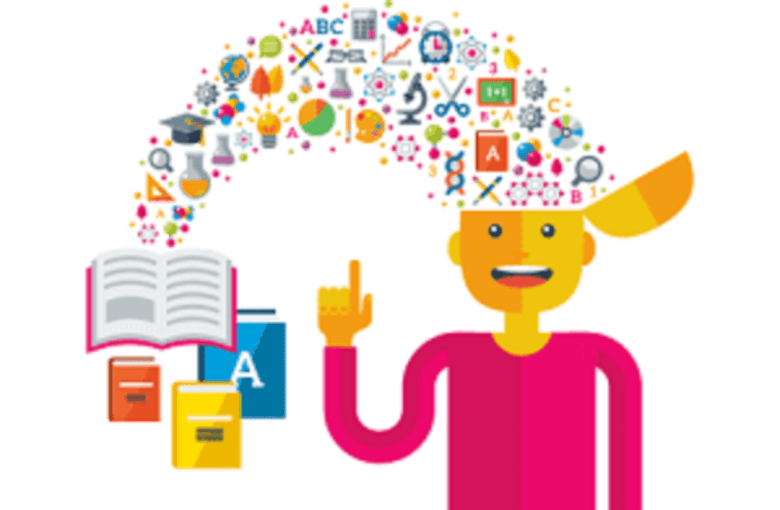 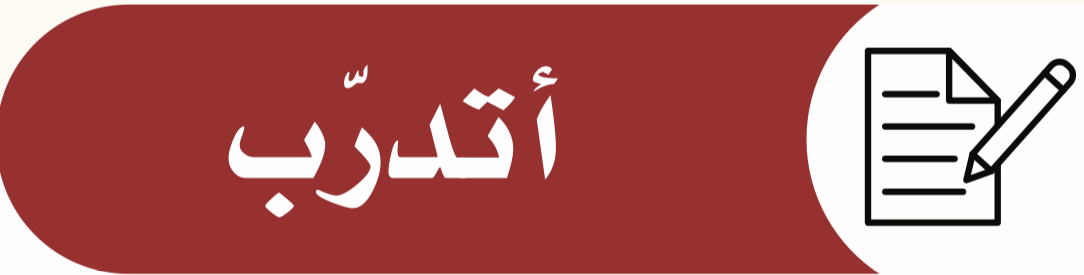 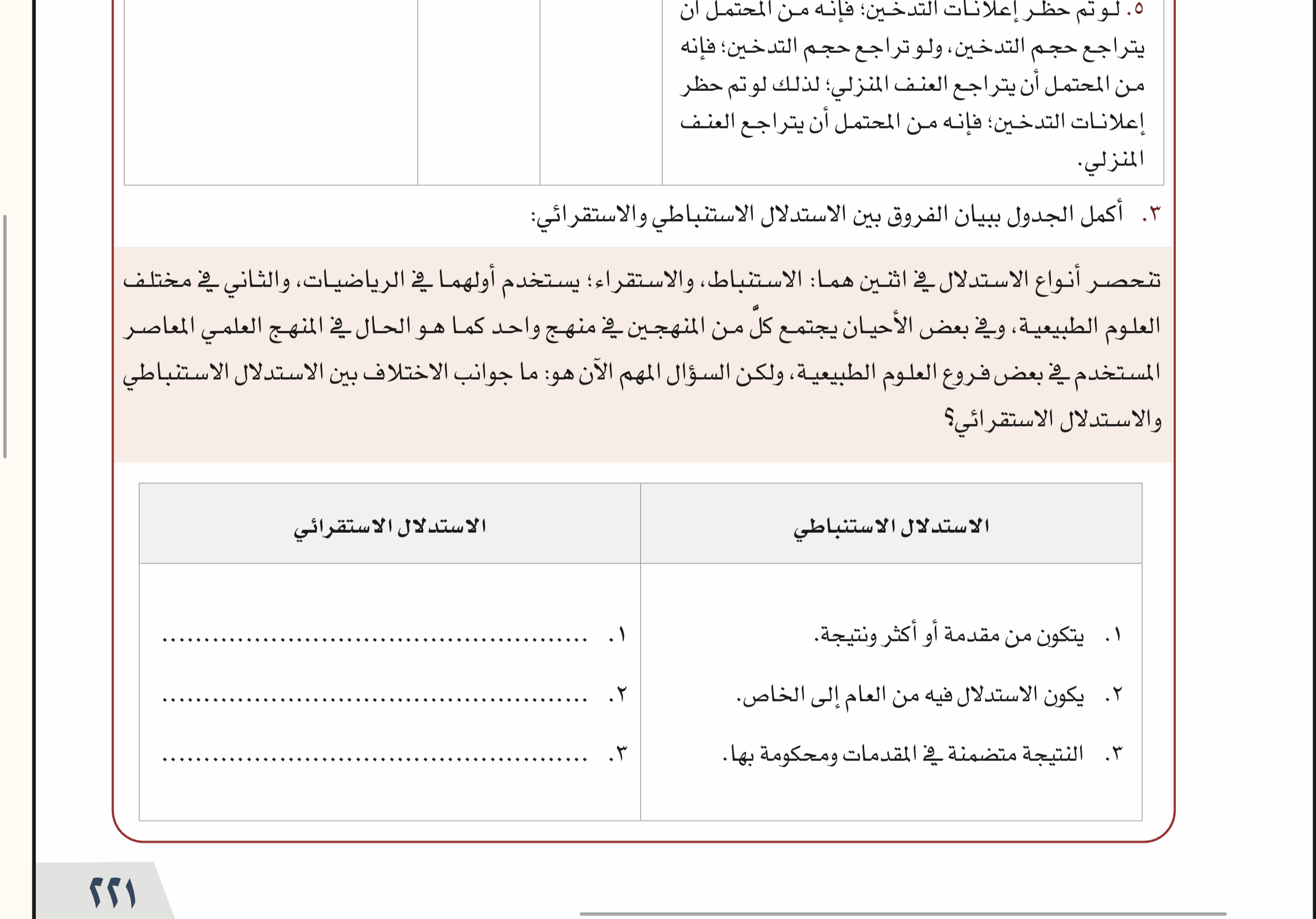 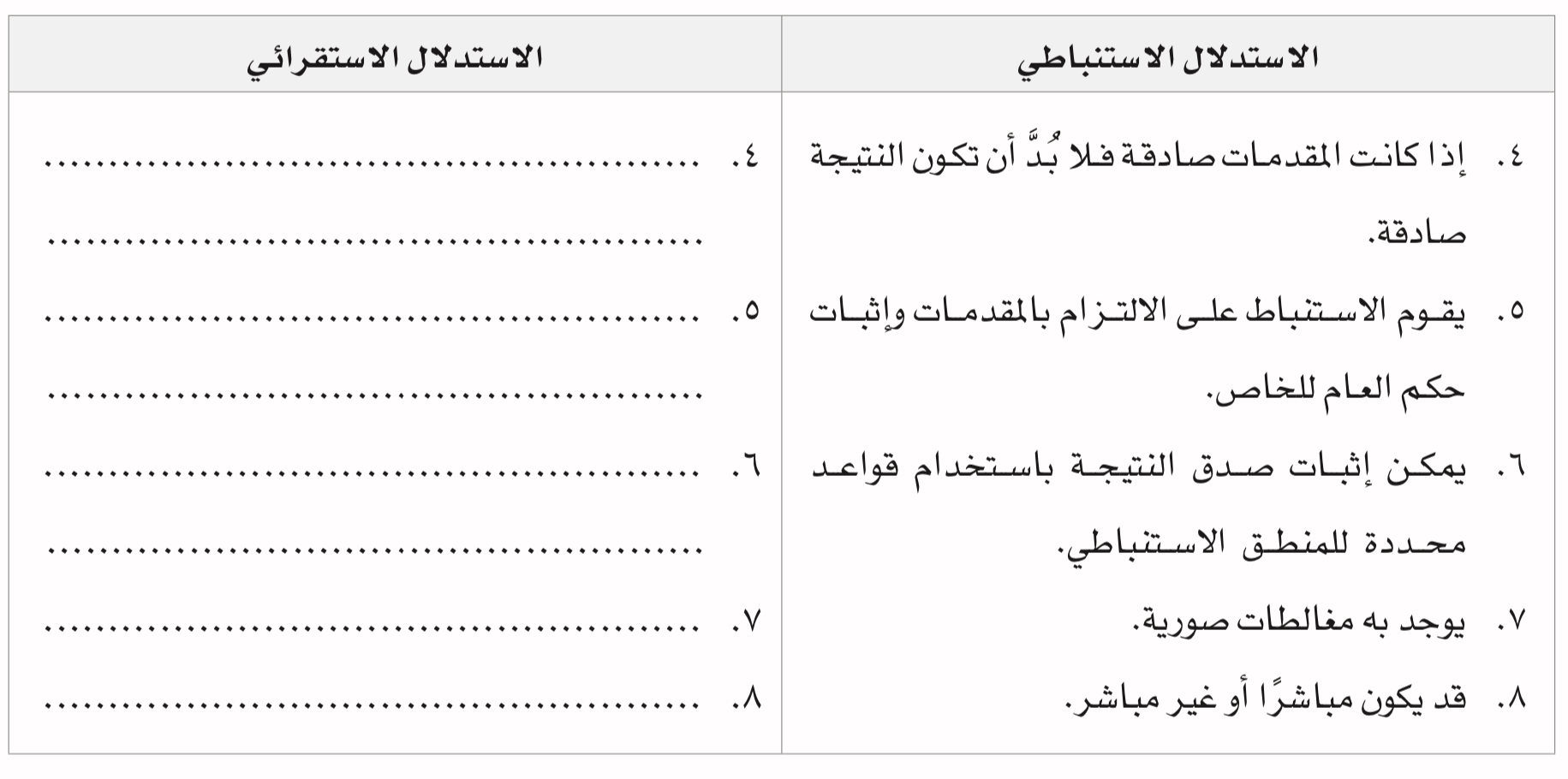 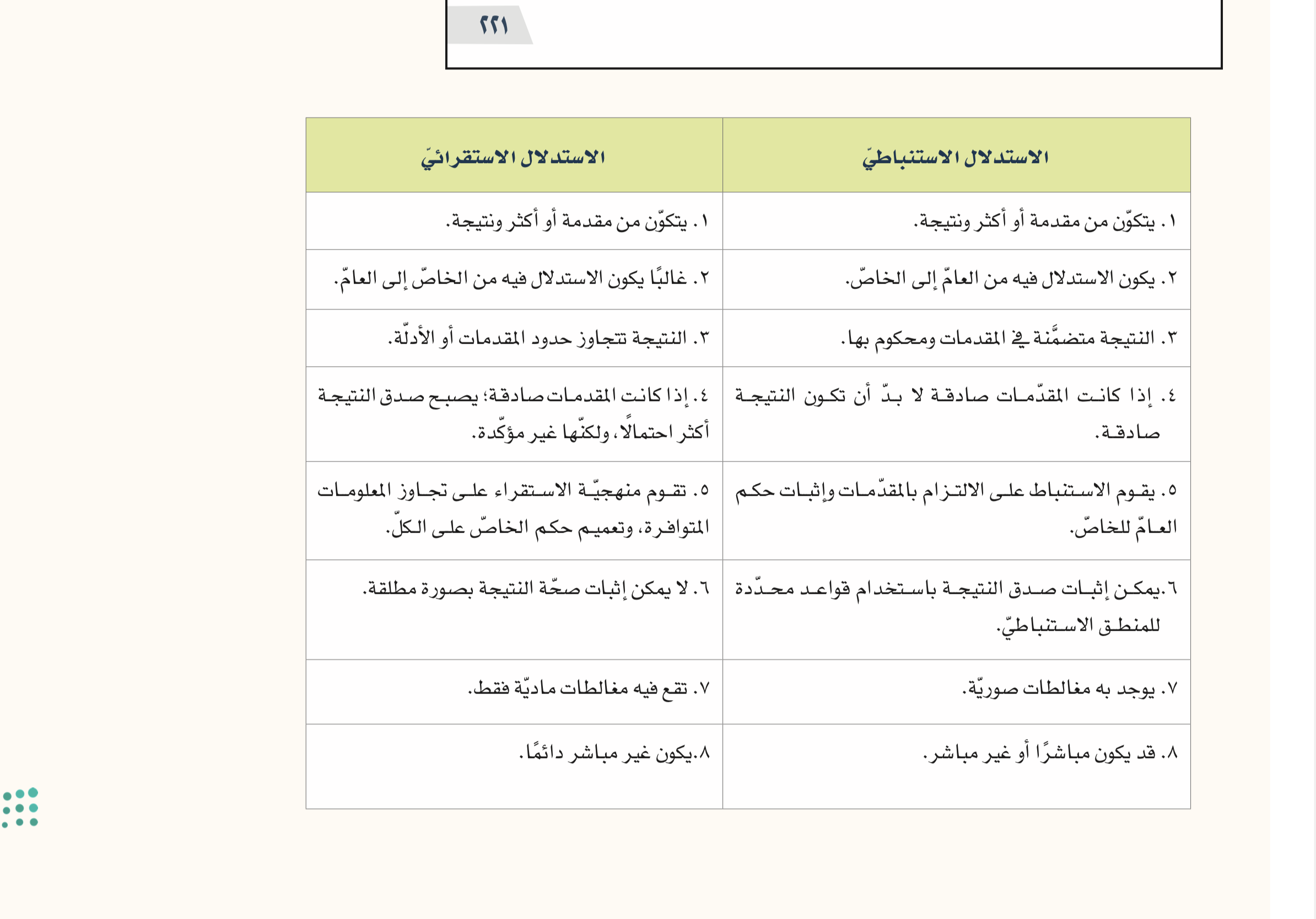 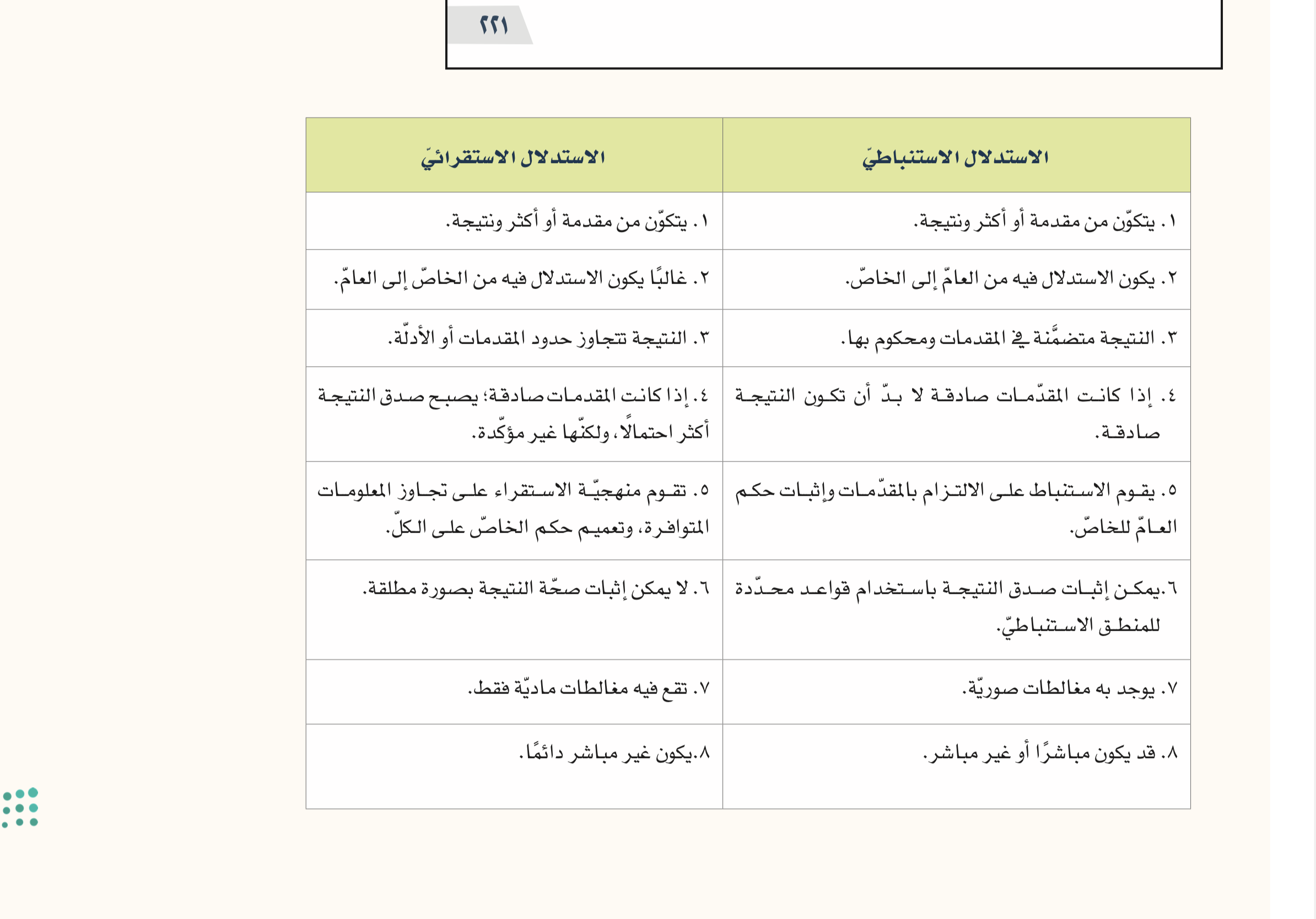 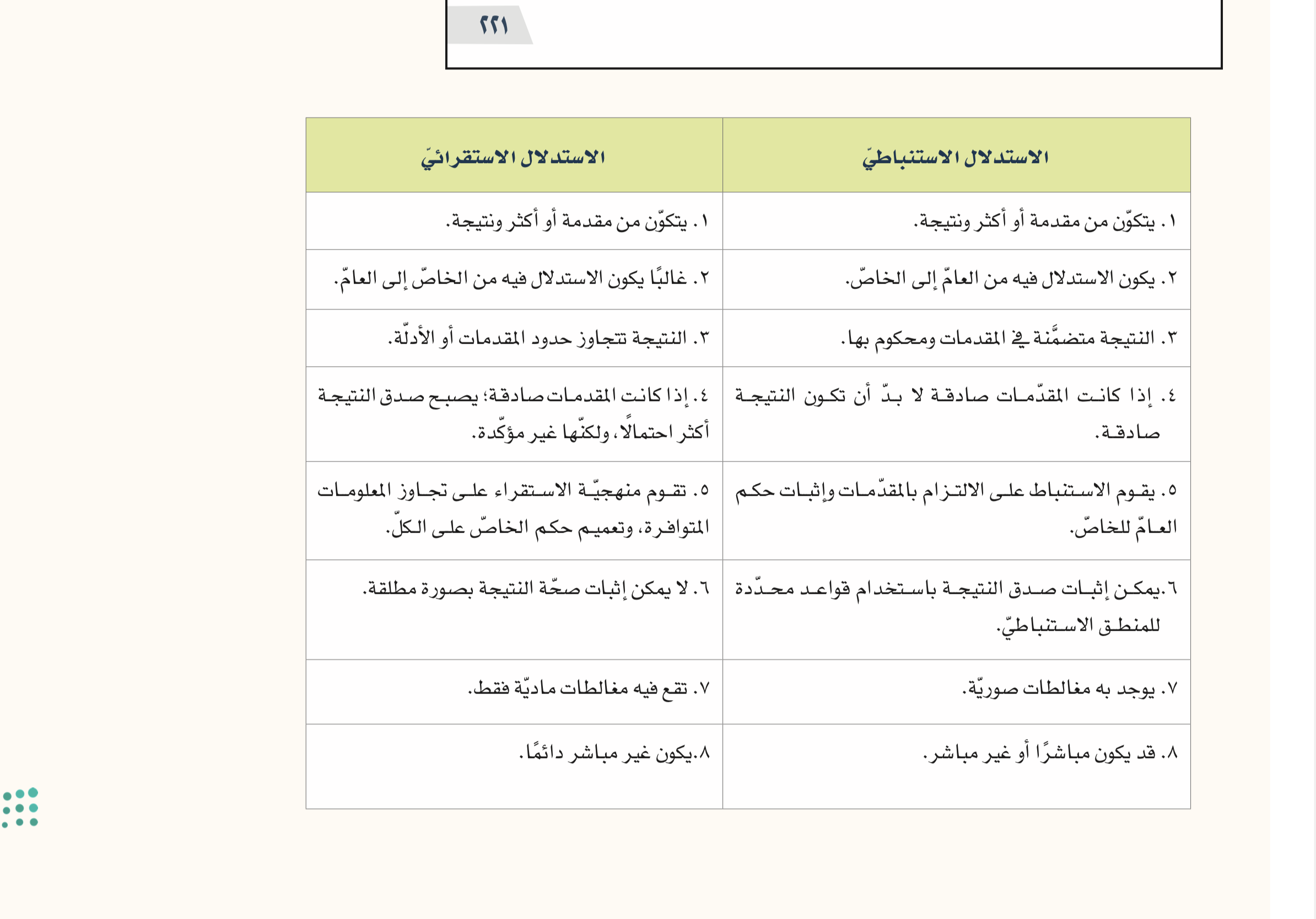 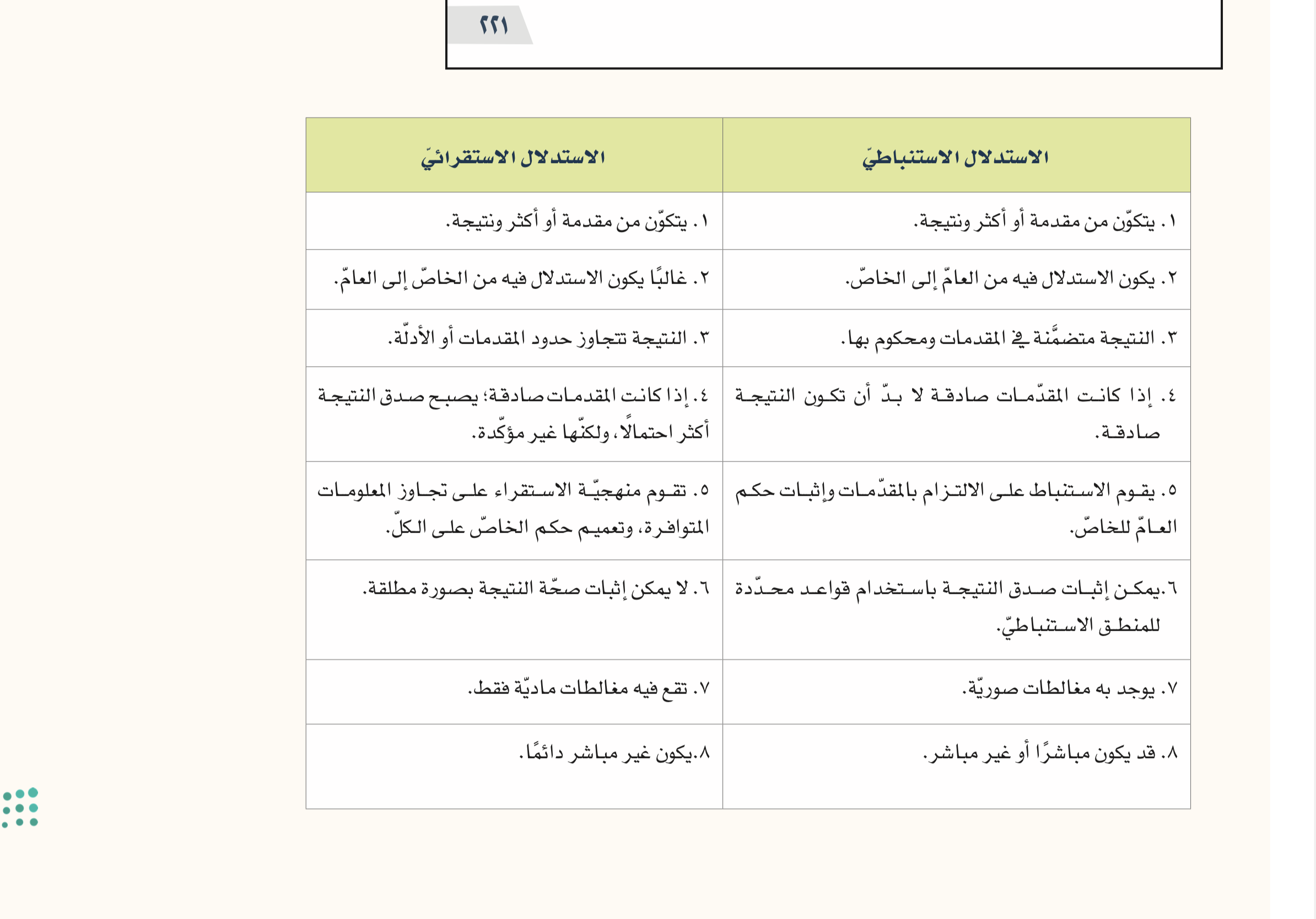 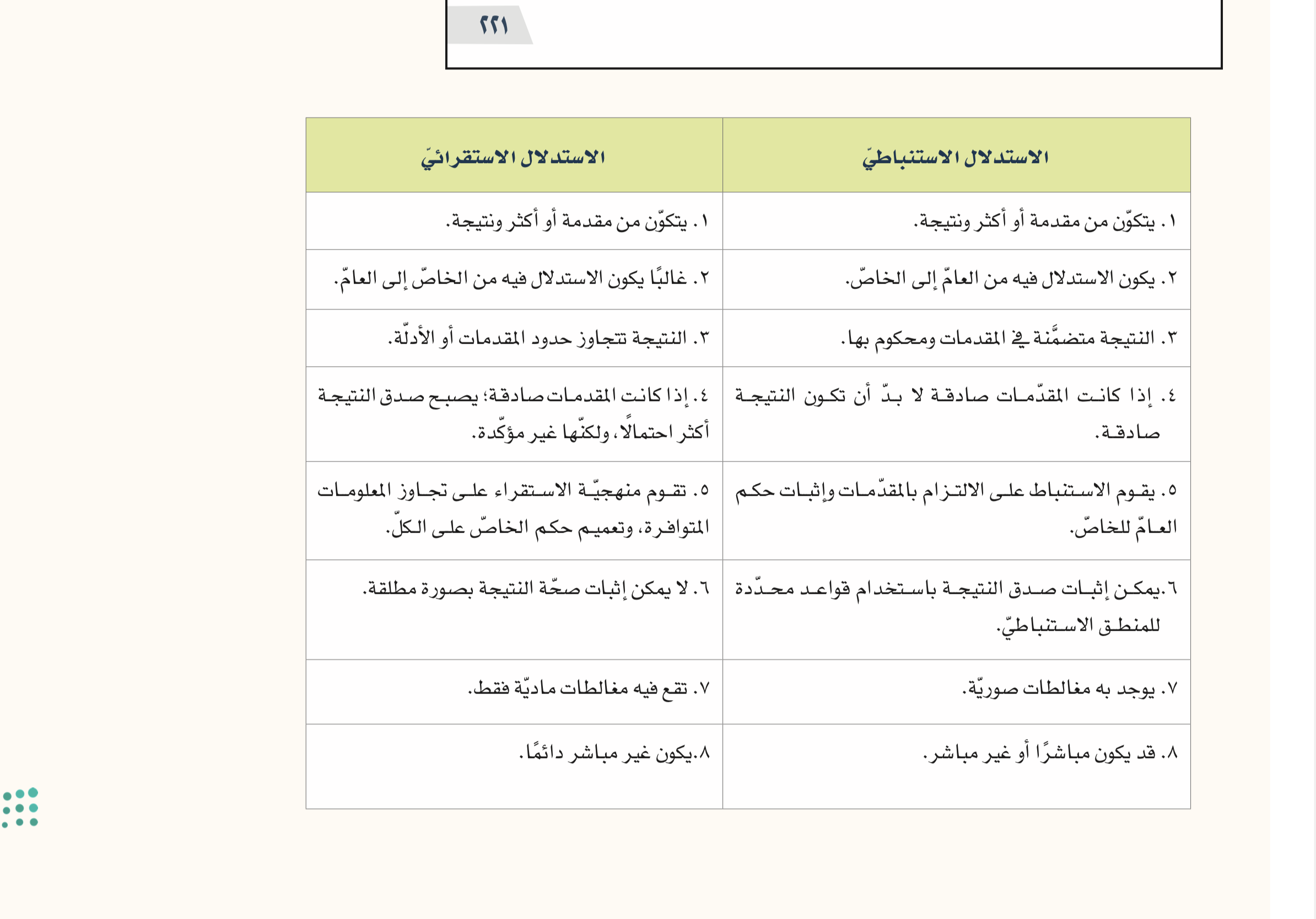 ٢٢٢
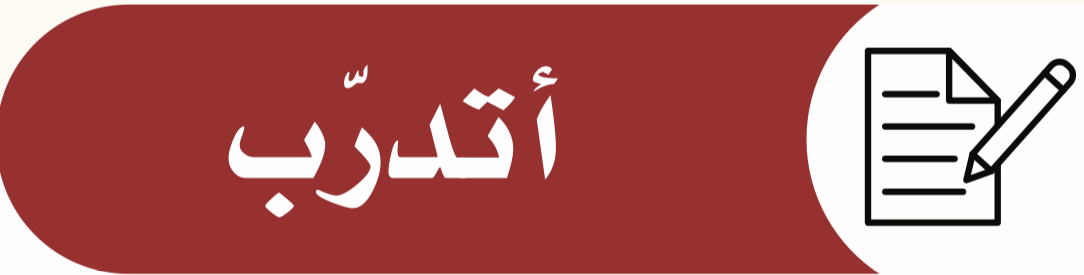 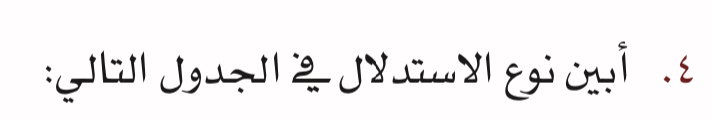 الاستدلال الاستقرائي
الاستدلال الاستنباطي
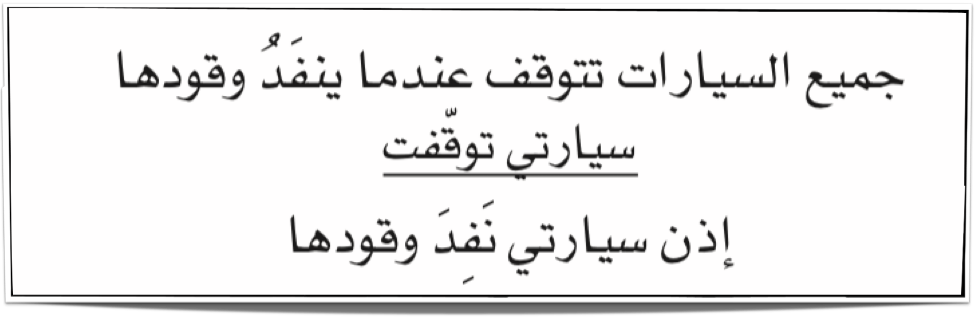 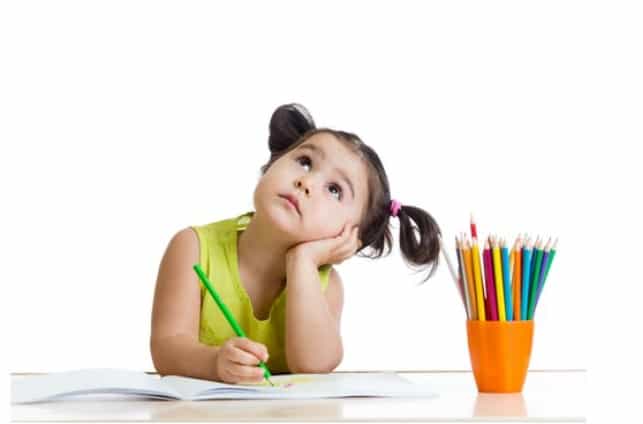 ٢٢٢
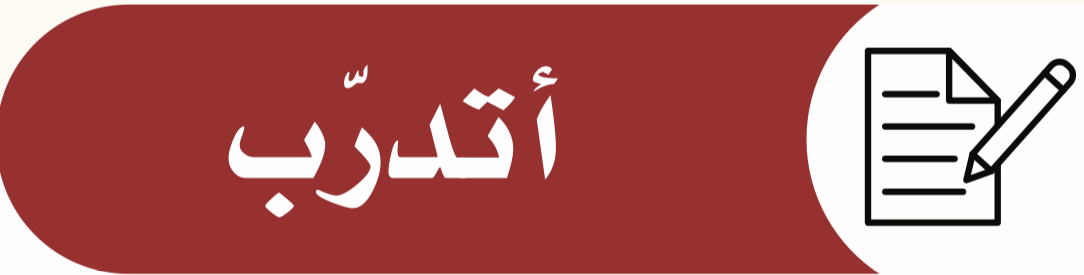 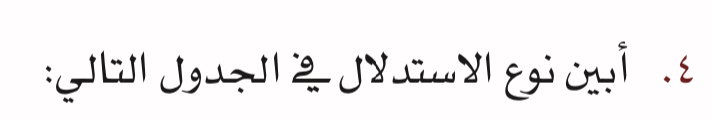 الاستدلال الاستقرائي
الاستدلال الاستنباطي
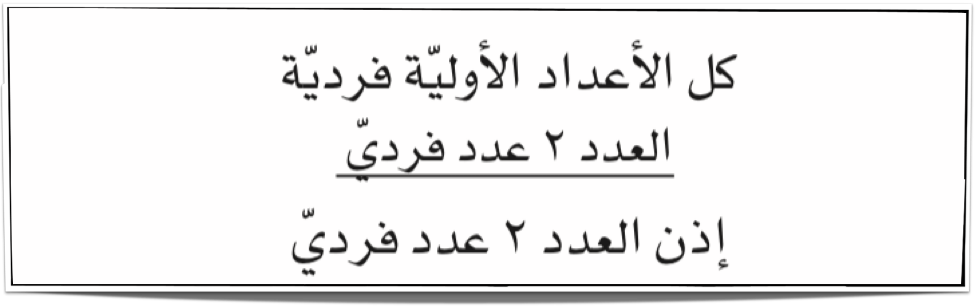 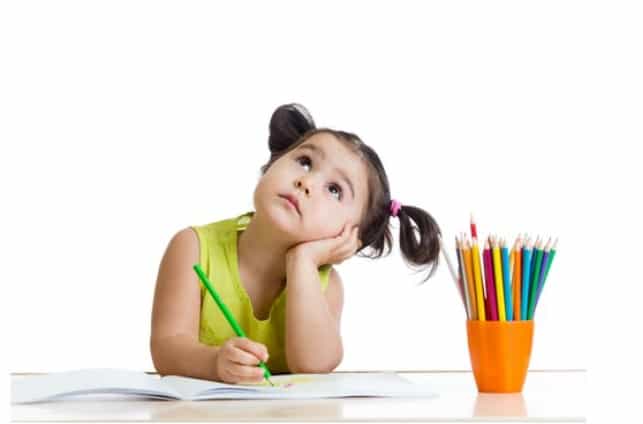 ٢٢٢
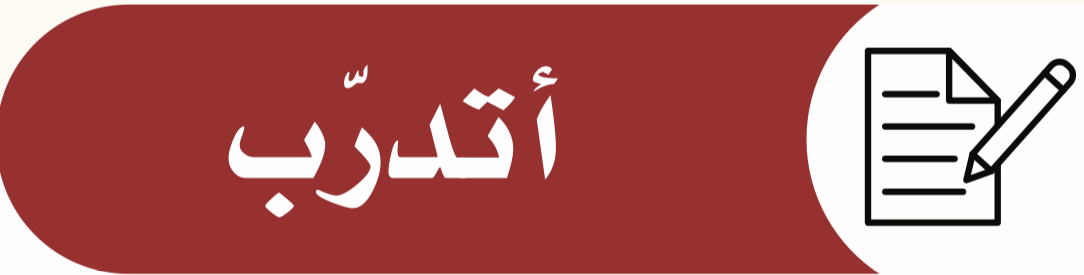 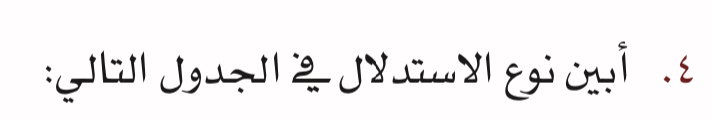 الاستدلال الاستقرائي
الاستدلال الاستنباطي
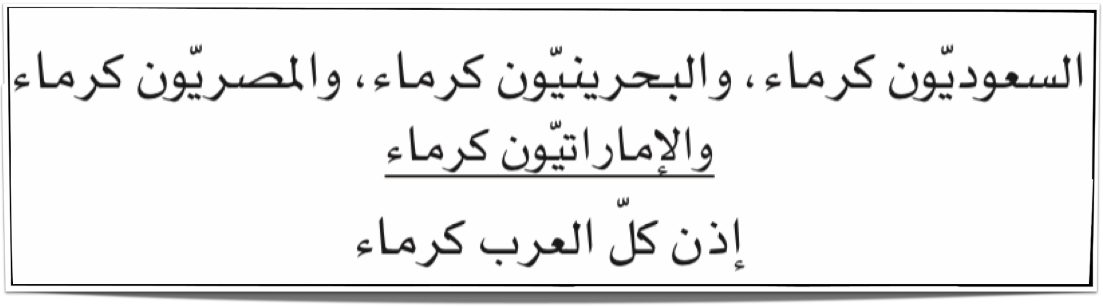 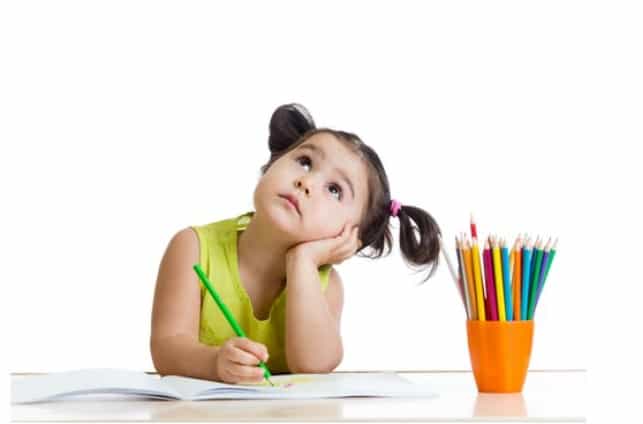 ٢٢٢
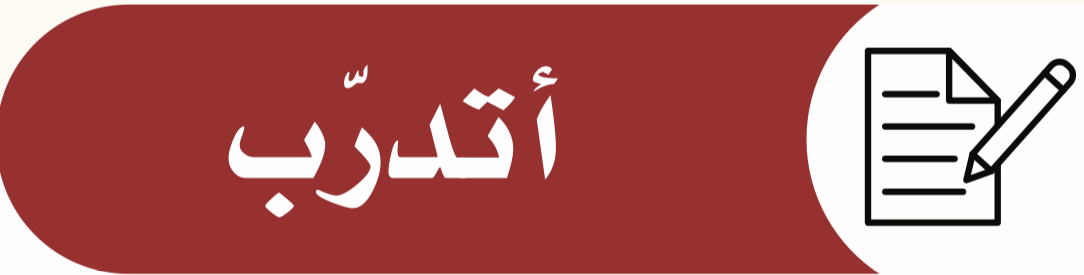 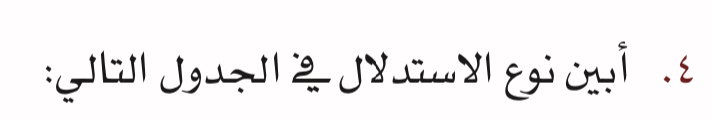 الاستدلال الاستقرائي
الاستدلال الاستنباطي
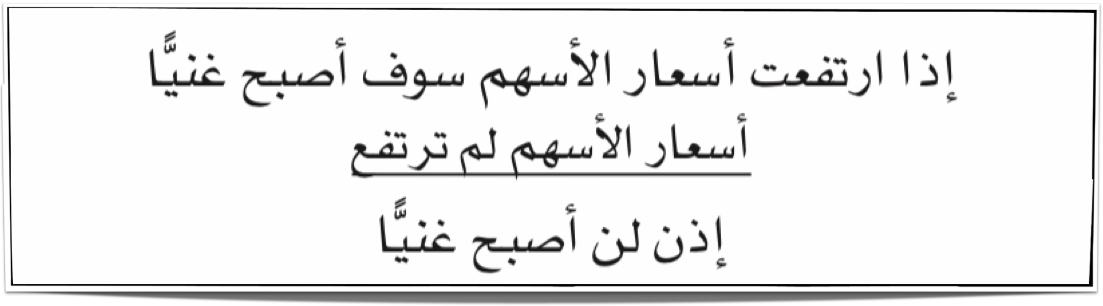 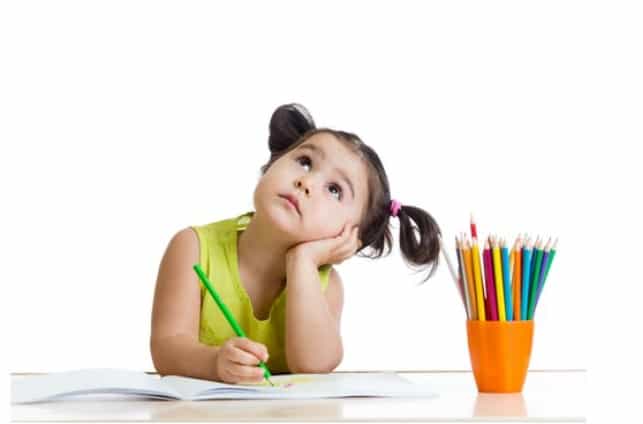 ٢٢٢
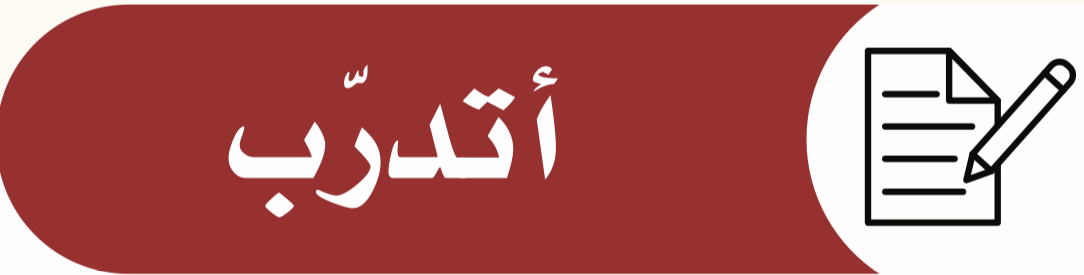 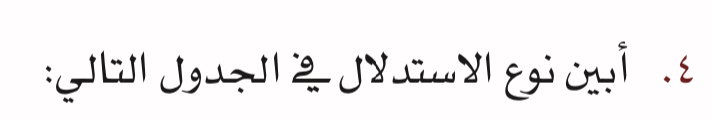 الاستدلال الاستقرائي
الاستدلال الاستنباطي
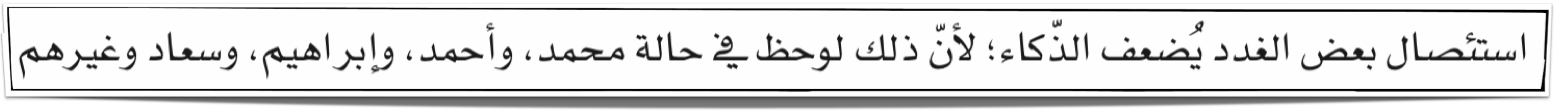 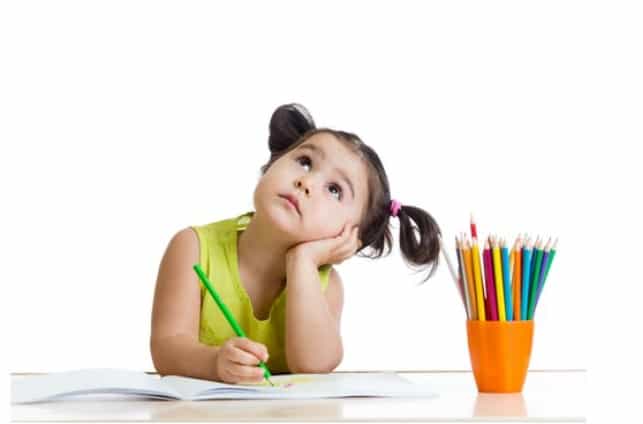 ٢٢٢
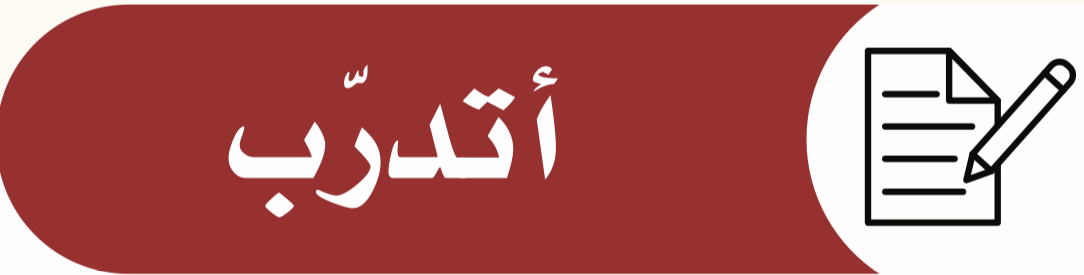 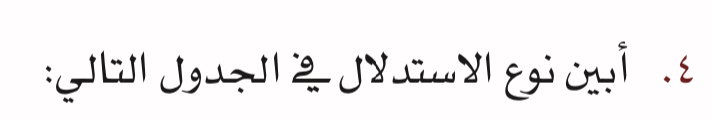 الاستدلال الاستقرائي
الاستدلال الاستنباطي
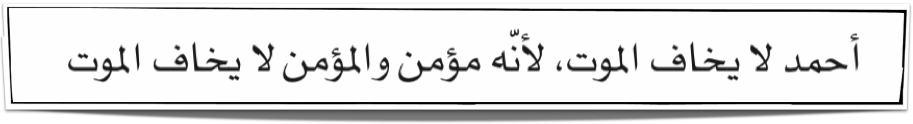 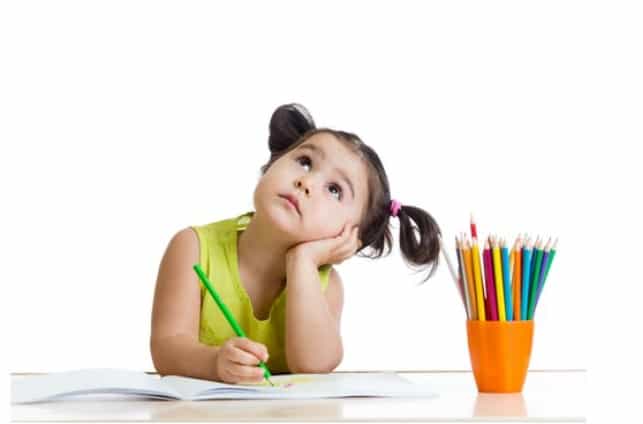 ٢٢٢
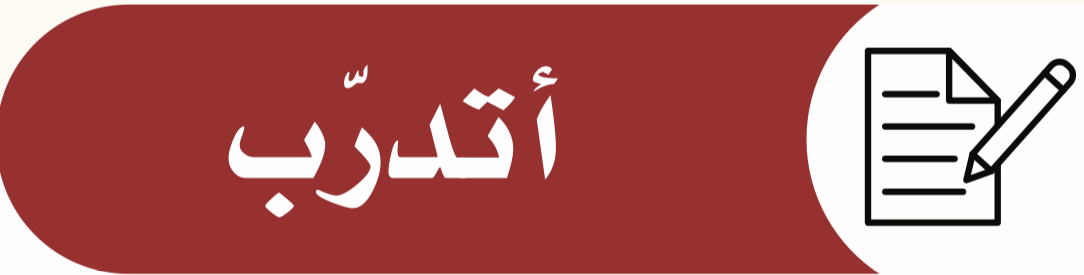 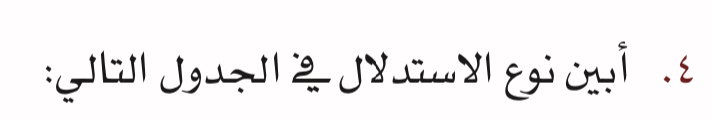 الاستدلال الاستقرائي
الاستدلال الاستنباطي
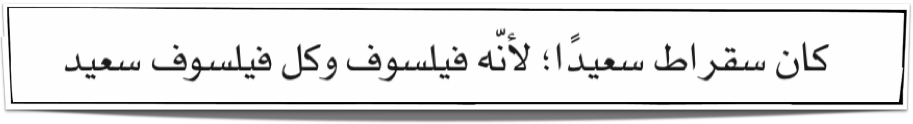 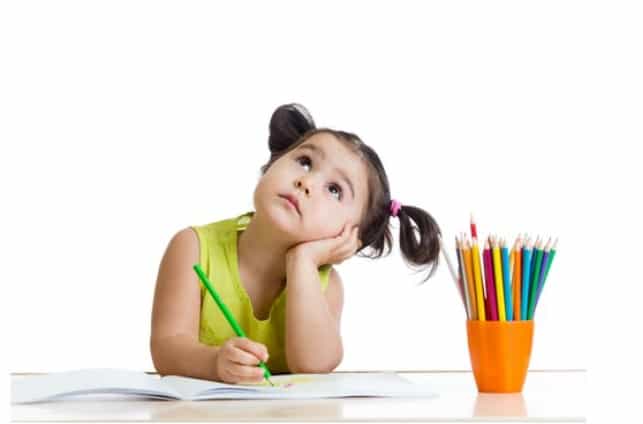 ٢٢٢
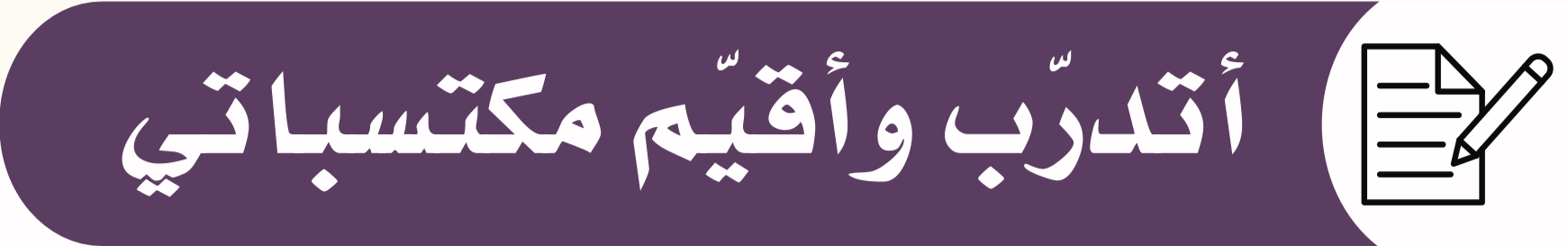 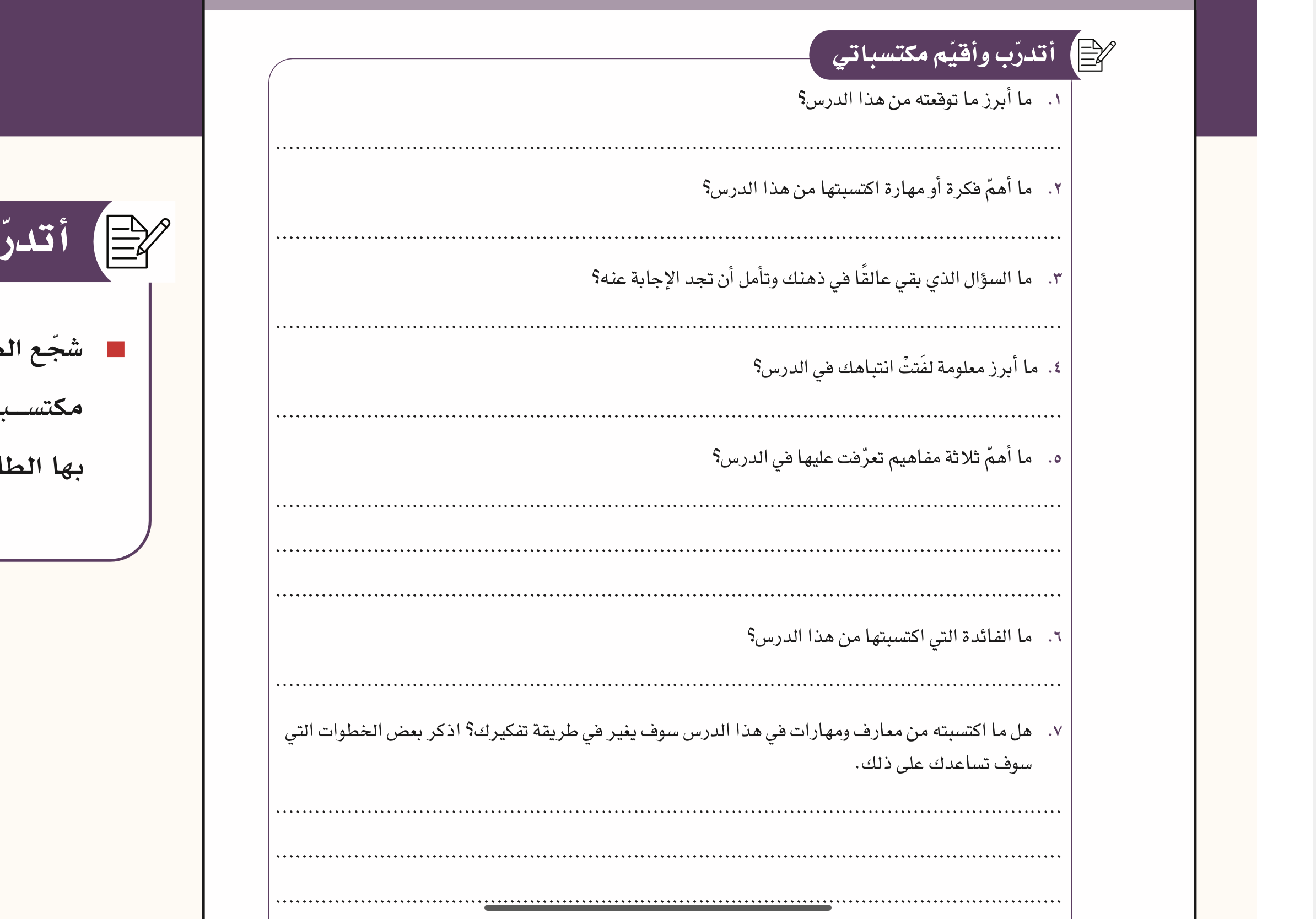 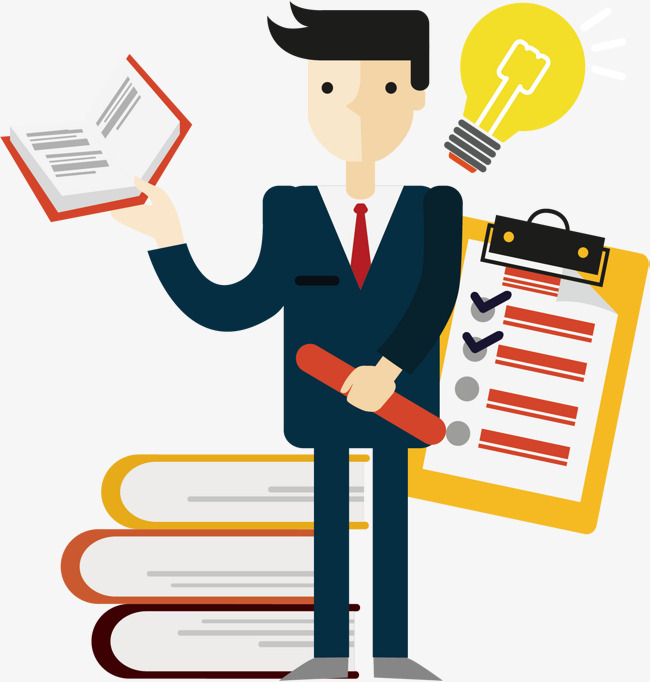 ٢٢٣
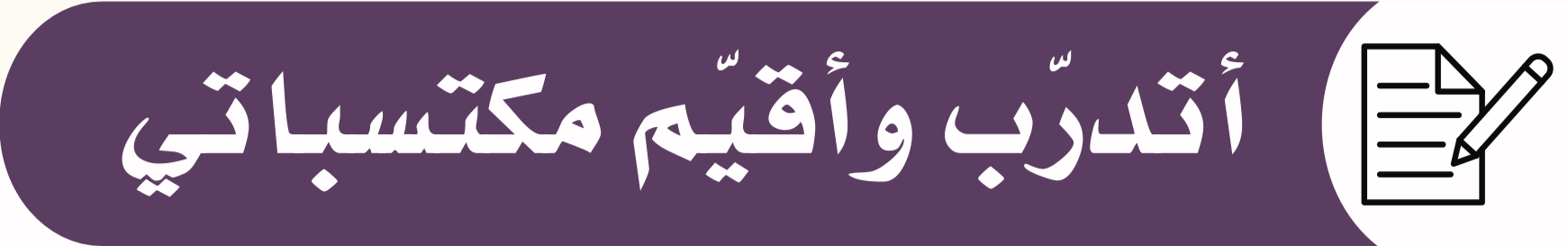 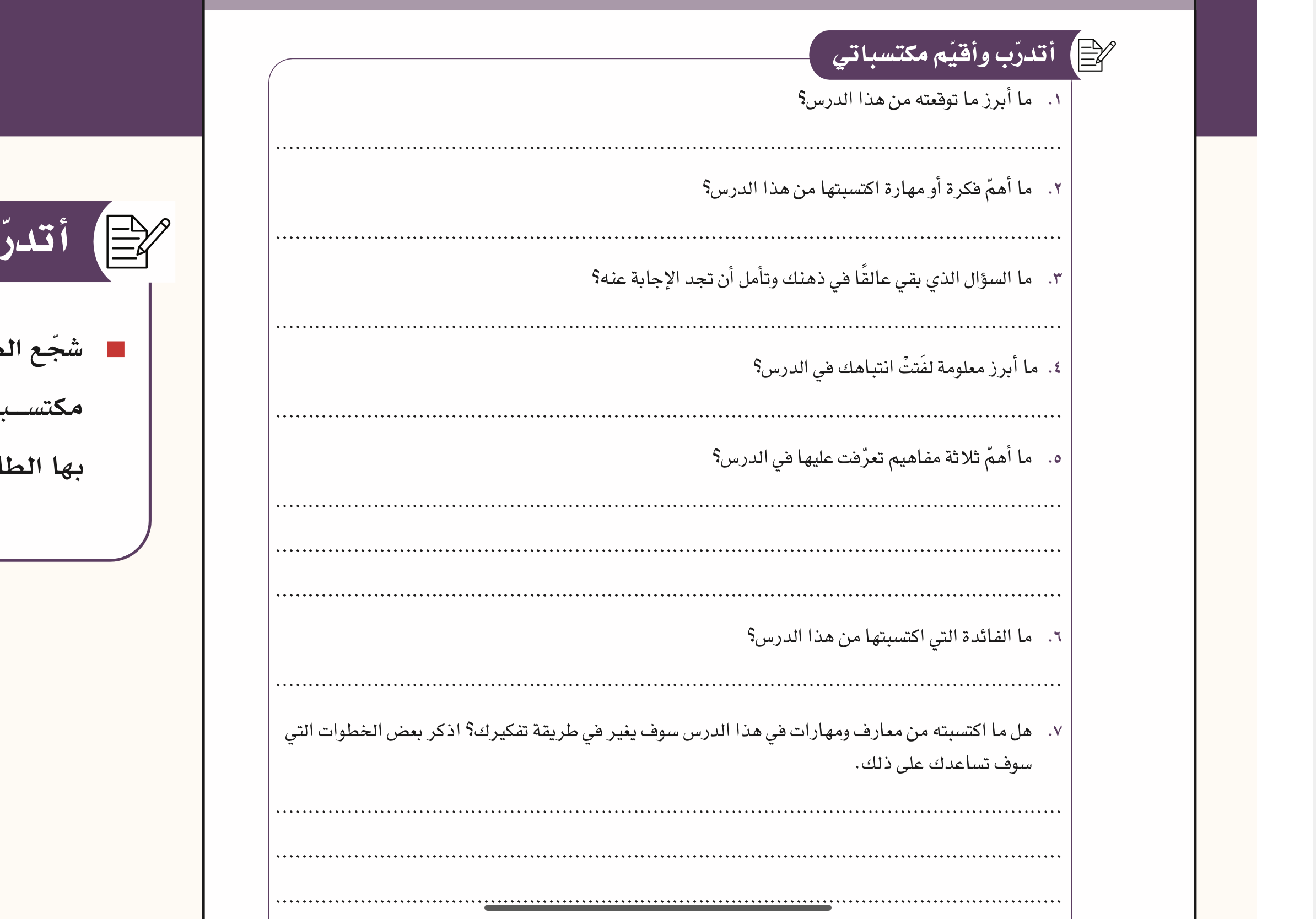 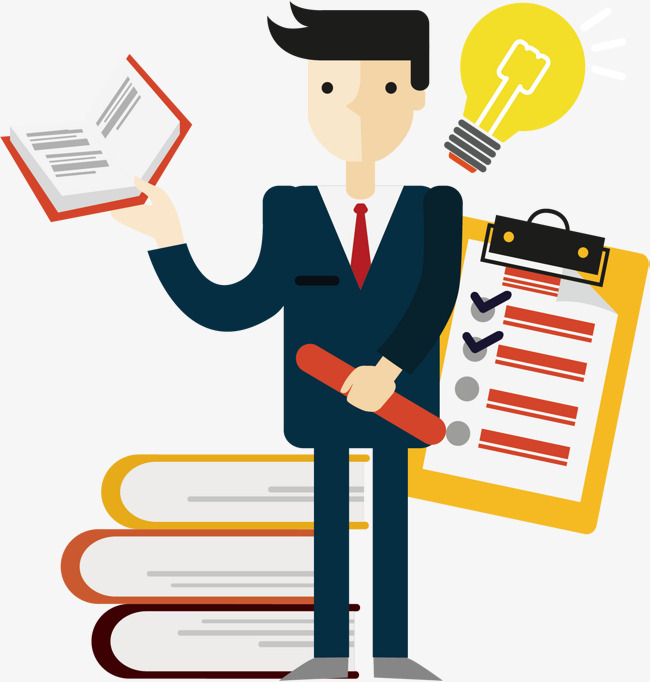 ٢٢٣
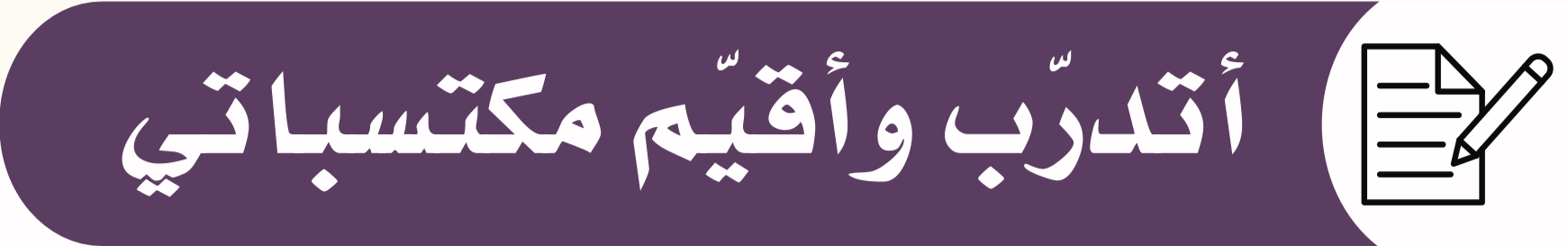 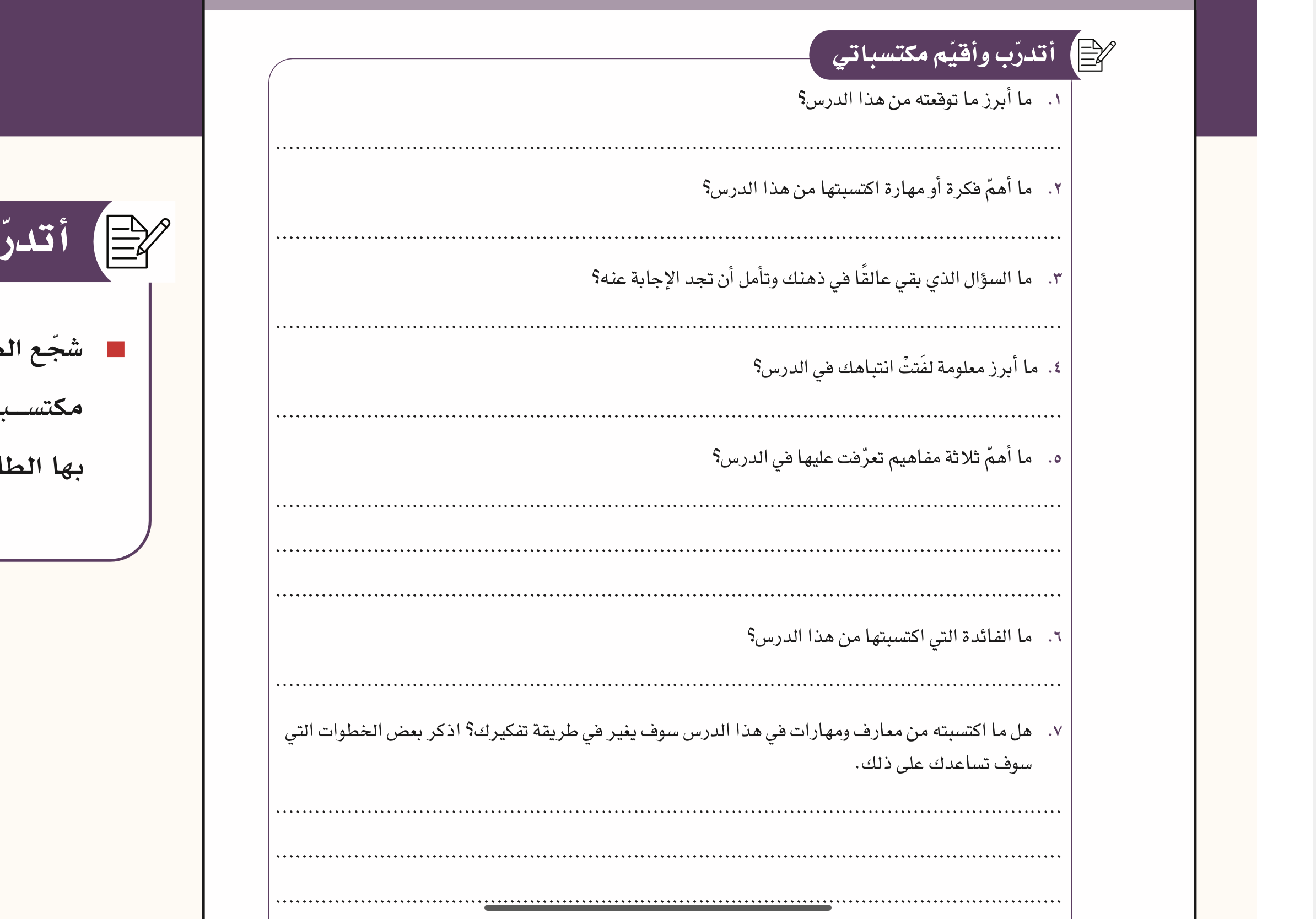 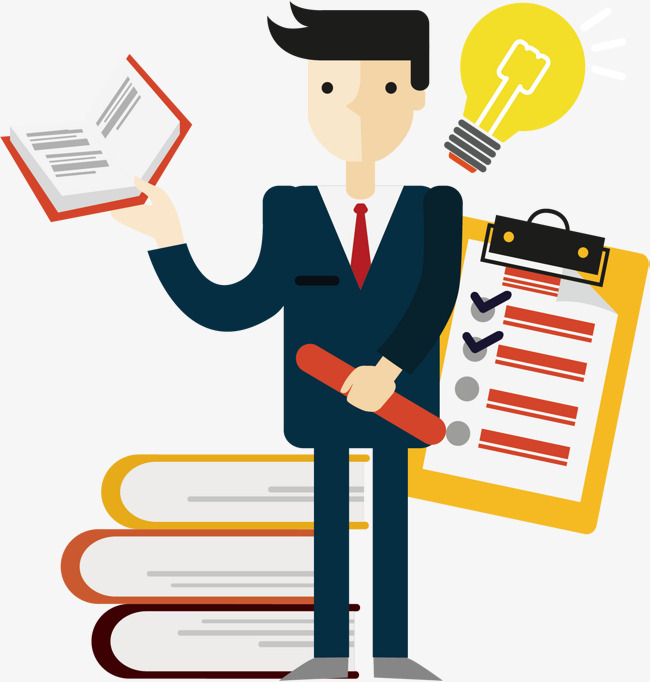 ٢٢٣
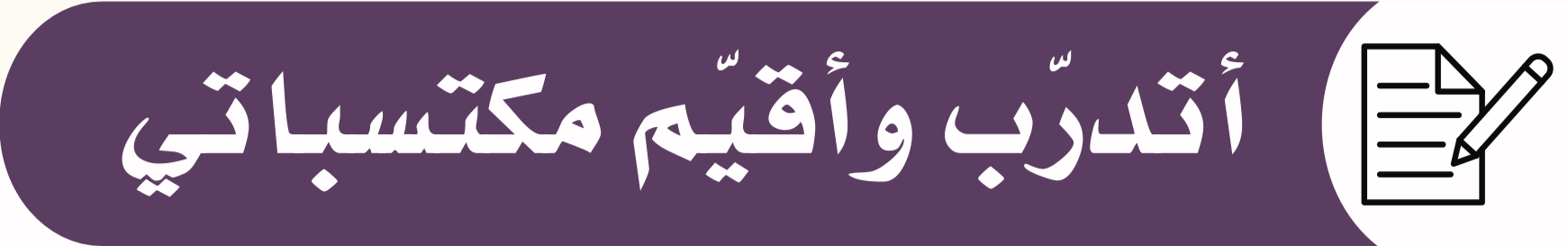 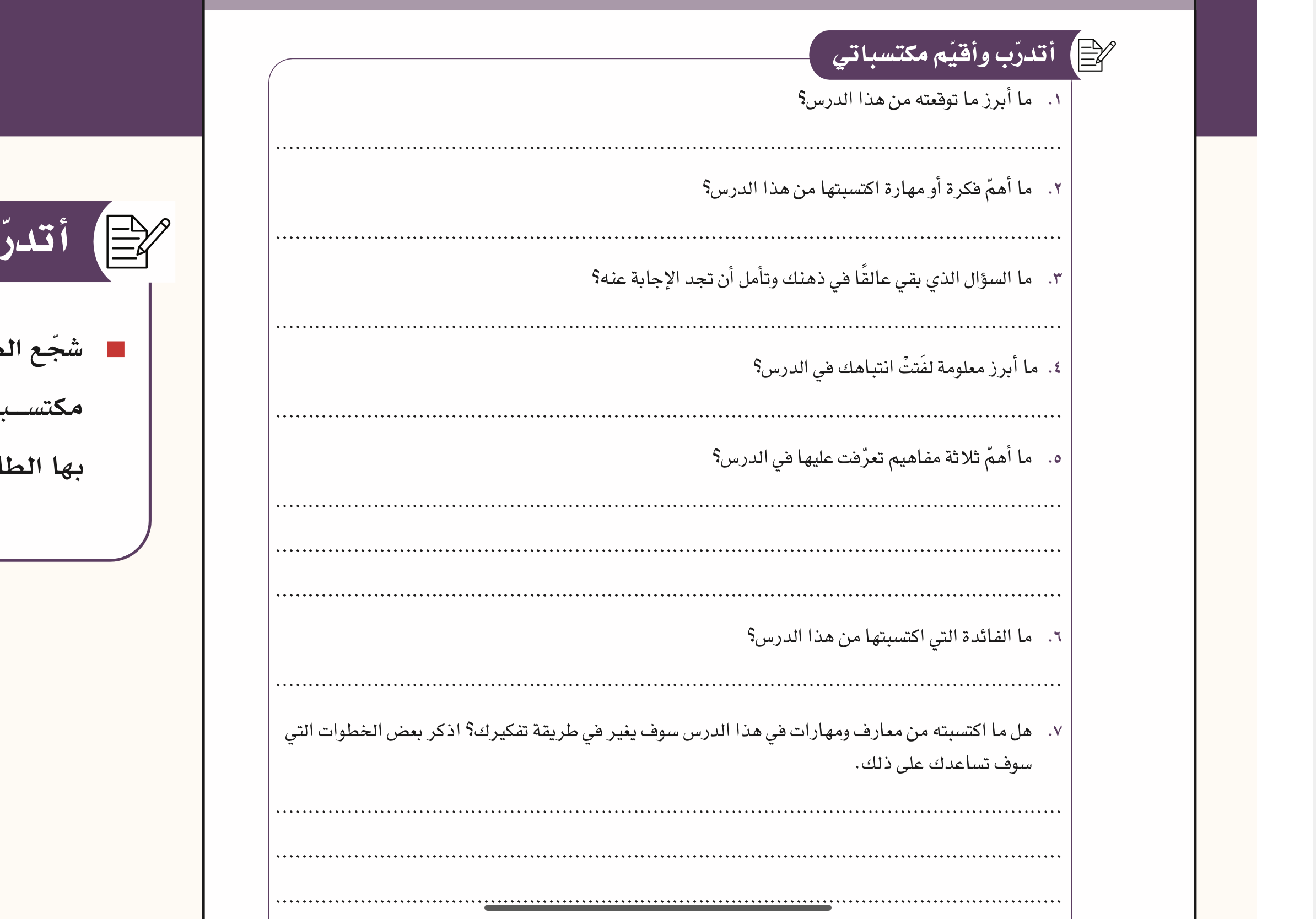 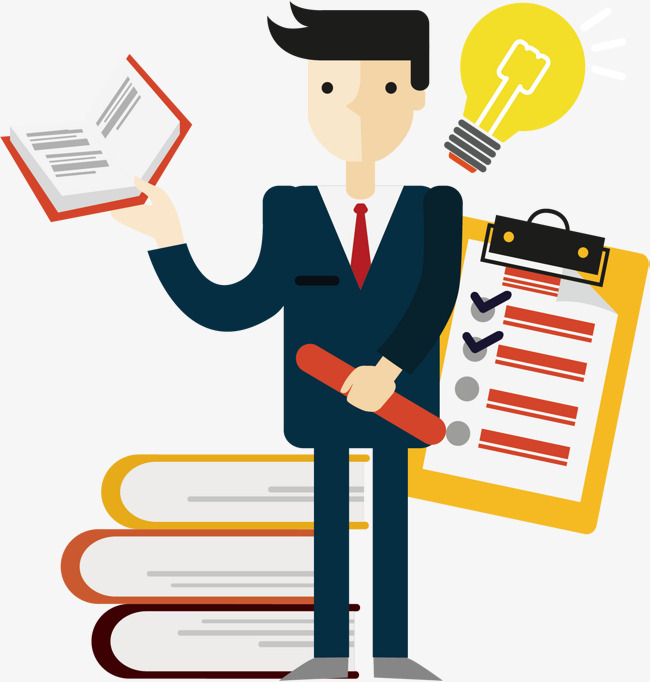 ٢٢٣
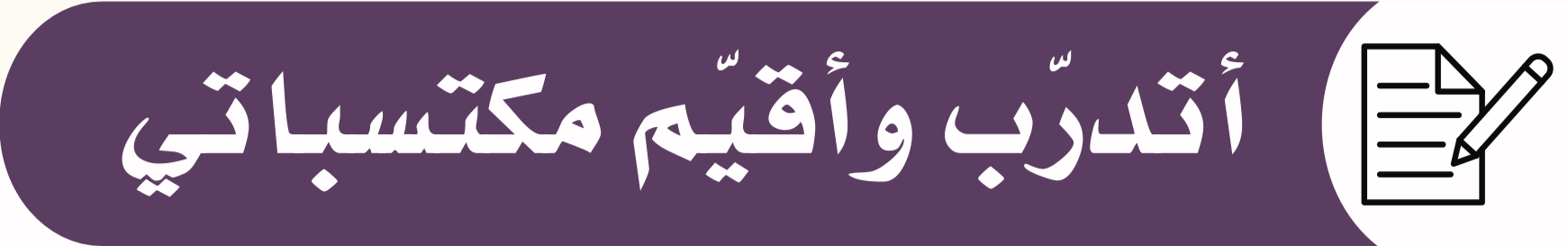 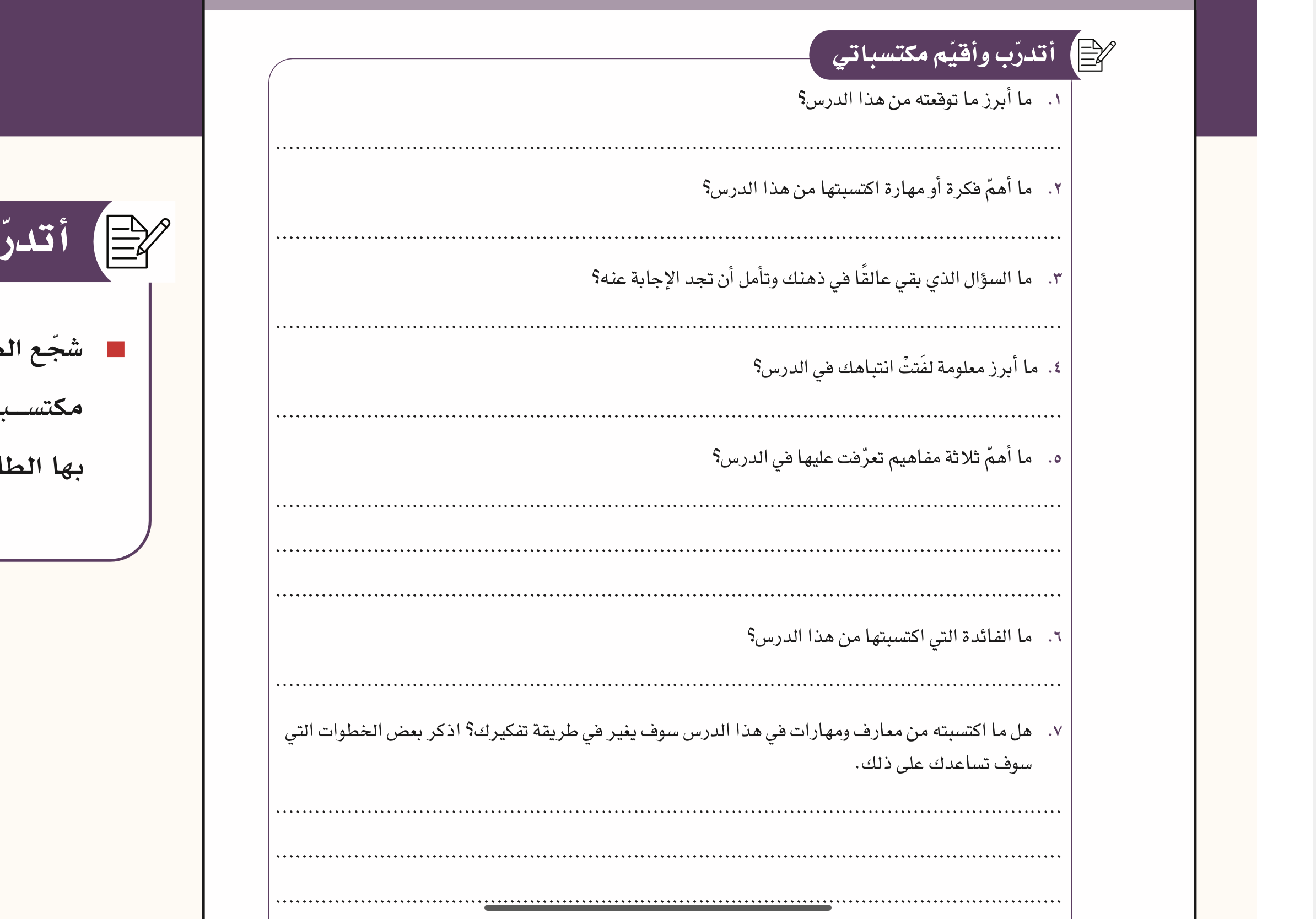 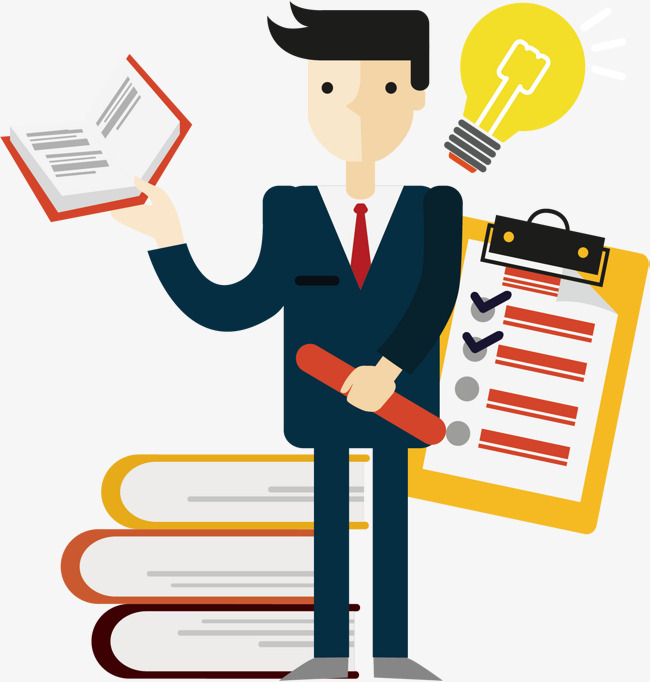 ٢٢٣
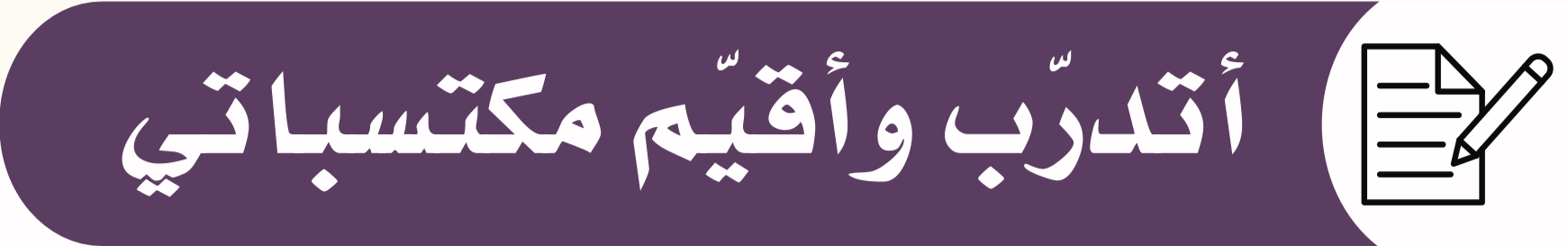 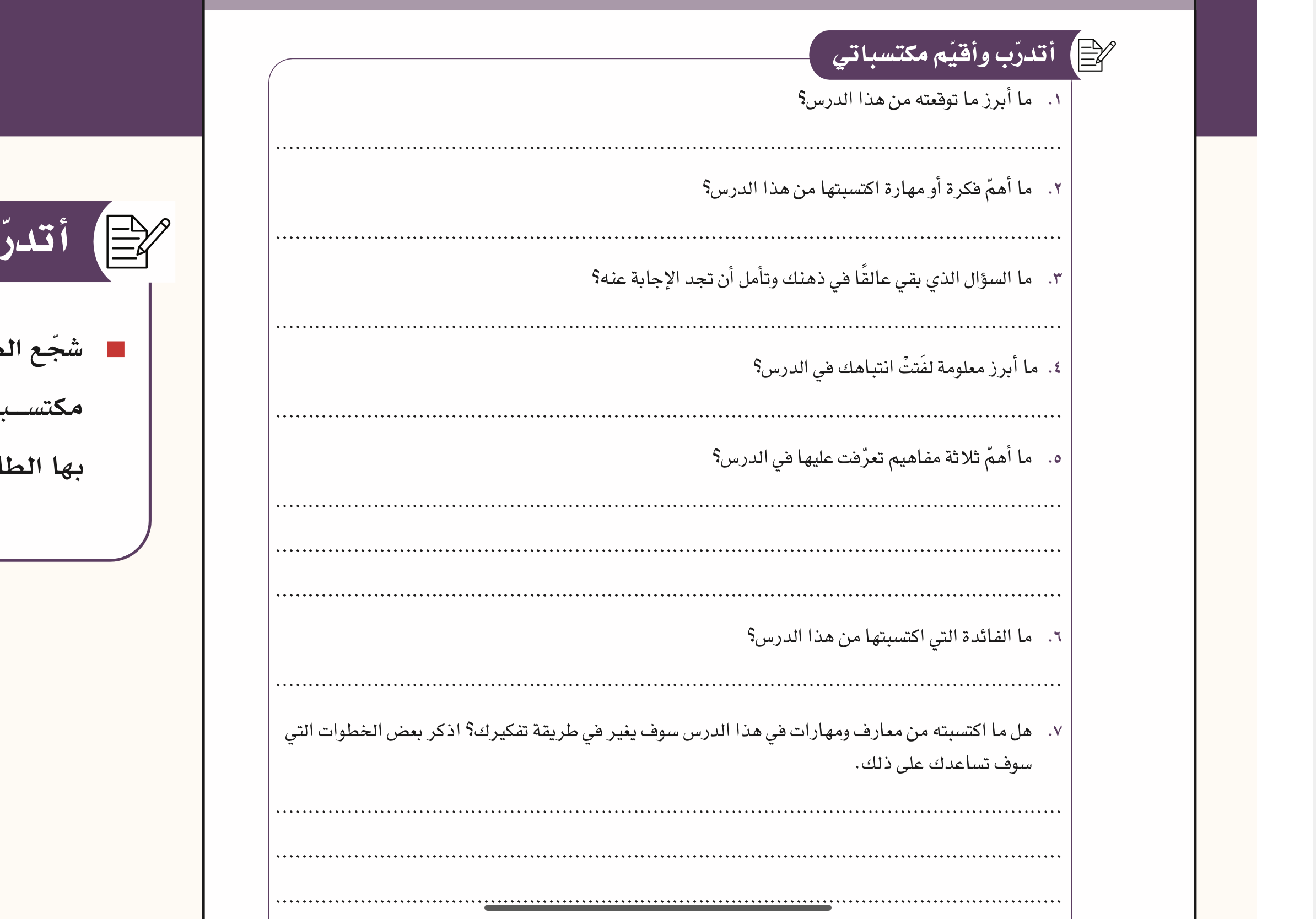 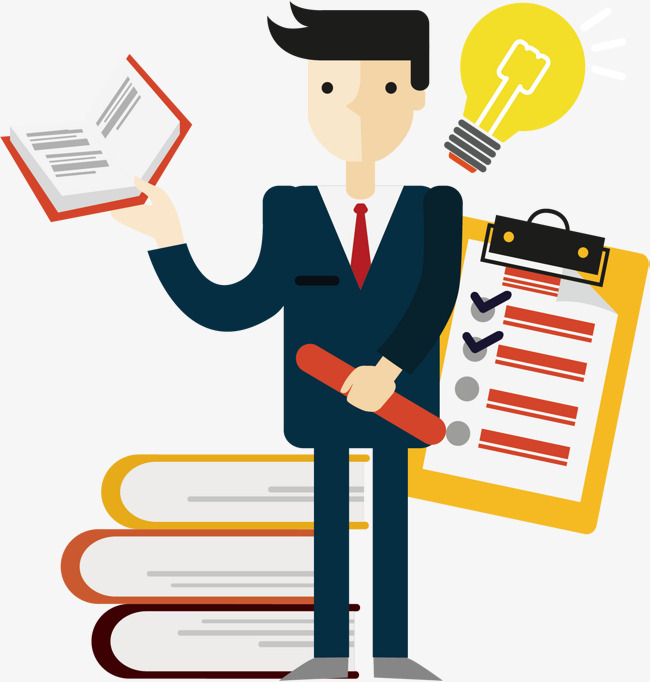 ٢٢٣
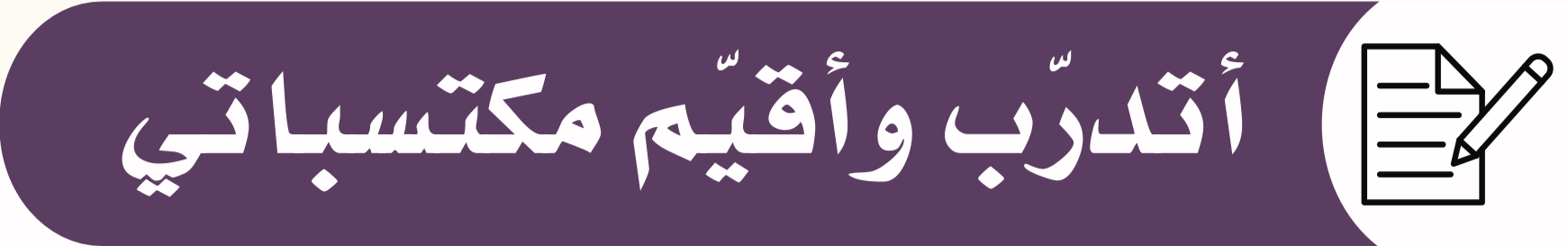 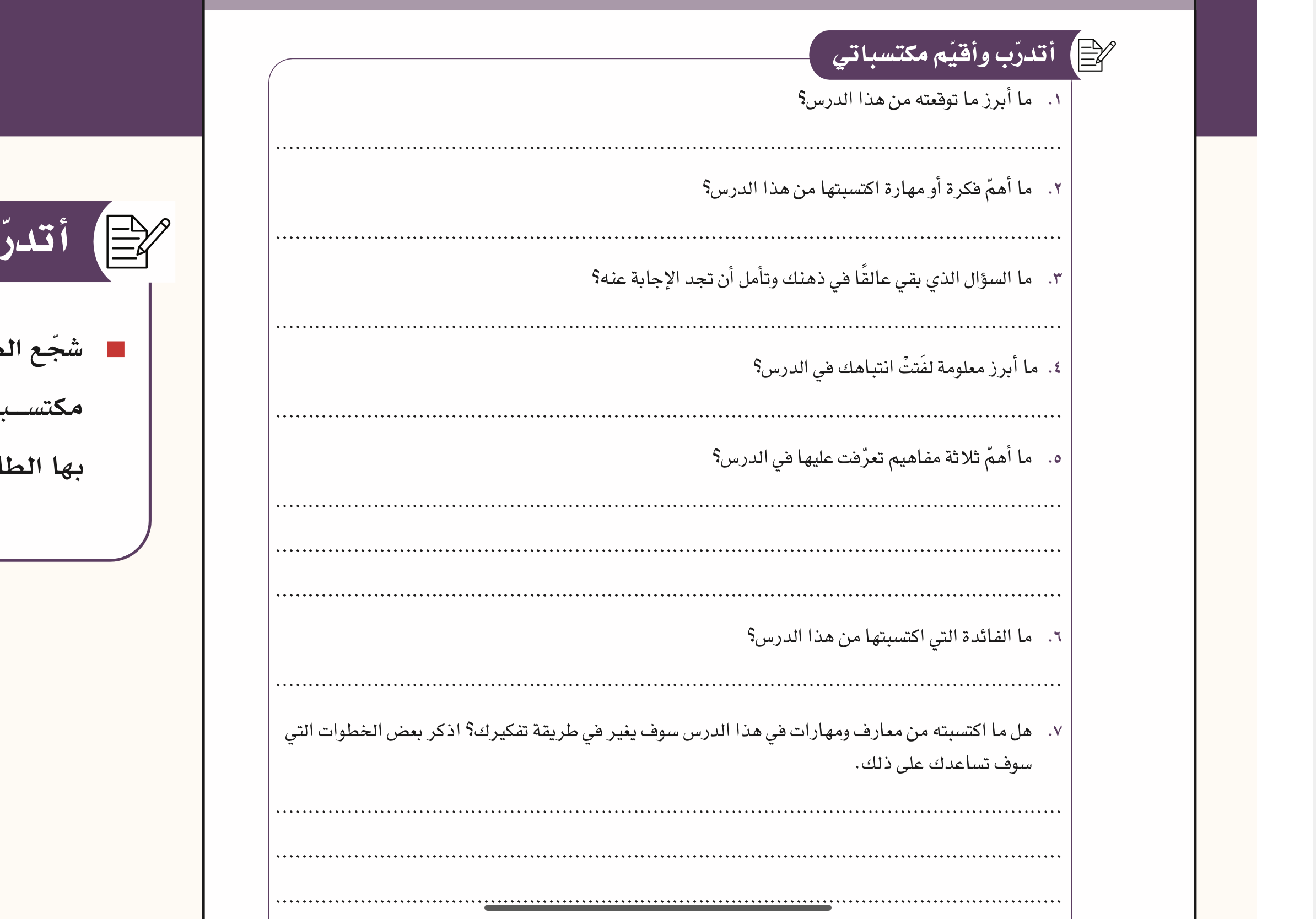 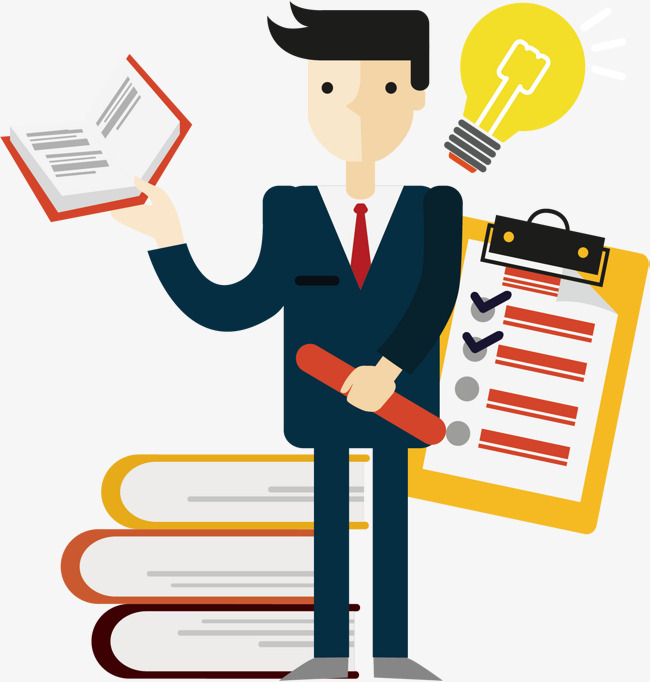 ٢٢٣
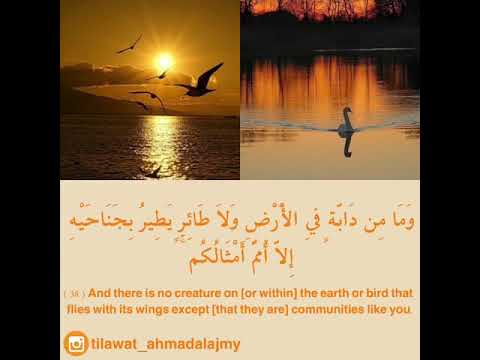 ريم الشهري
ان احسنت فمن الله وان قصرت فمن نفسي والشيطان
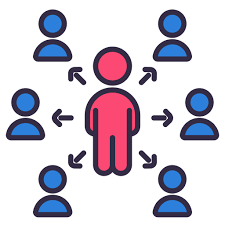 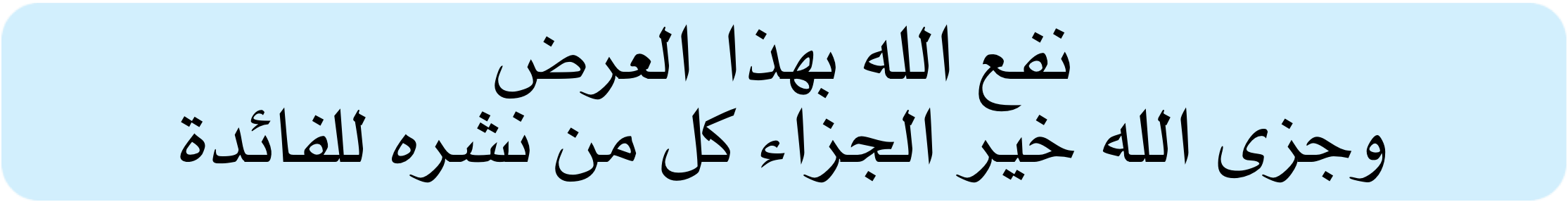 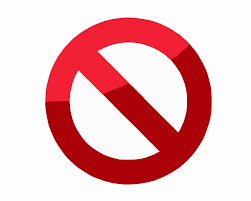 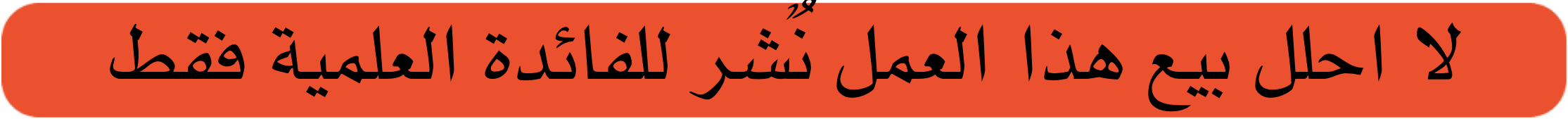